Developing TRICSThrough 2020-2022
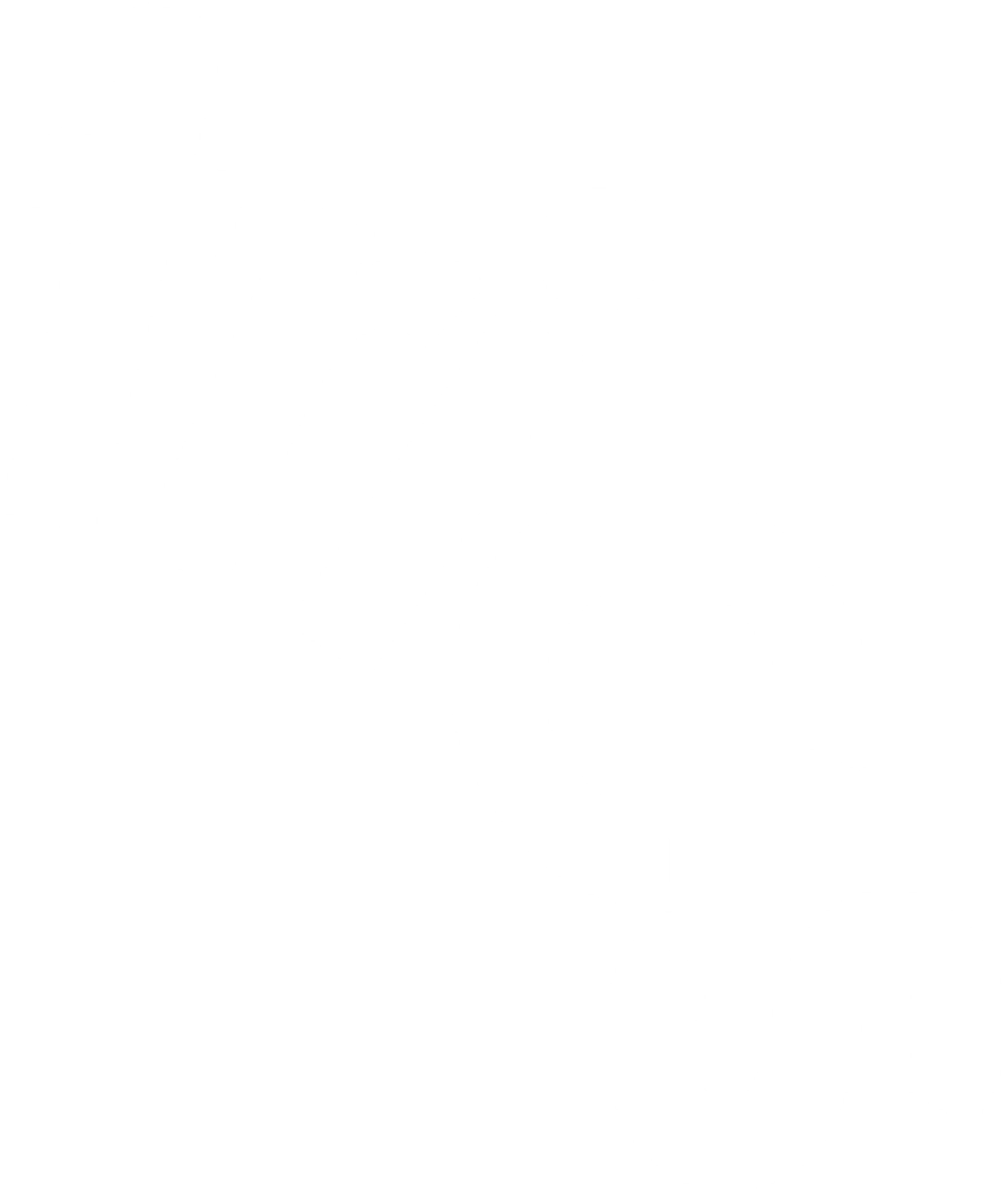 [Speaker Notes: This presentation will cover all of the developments we’ve made to the TRICS software over the past three years and also what we have planned for the near future.]
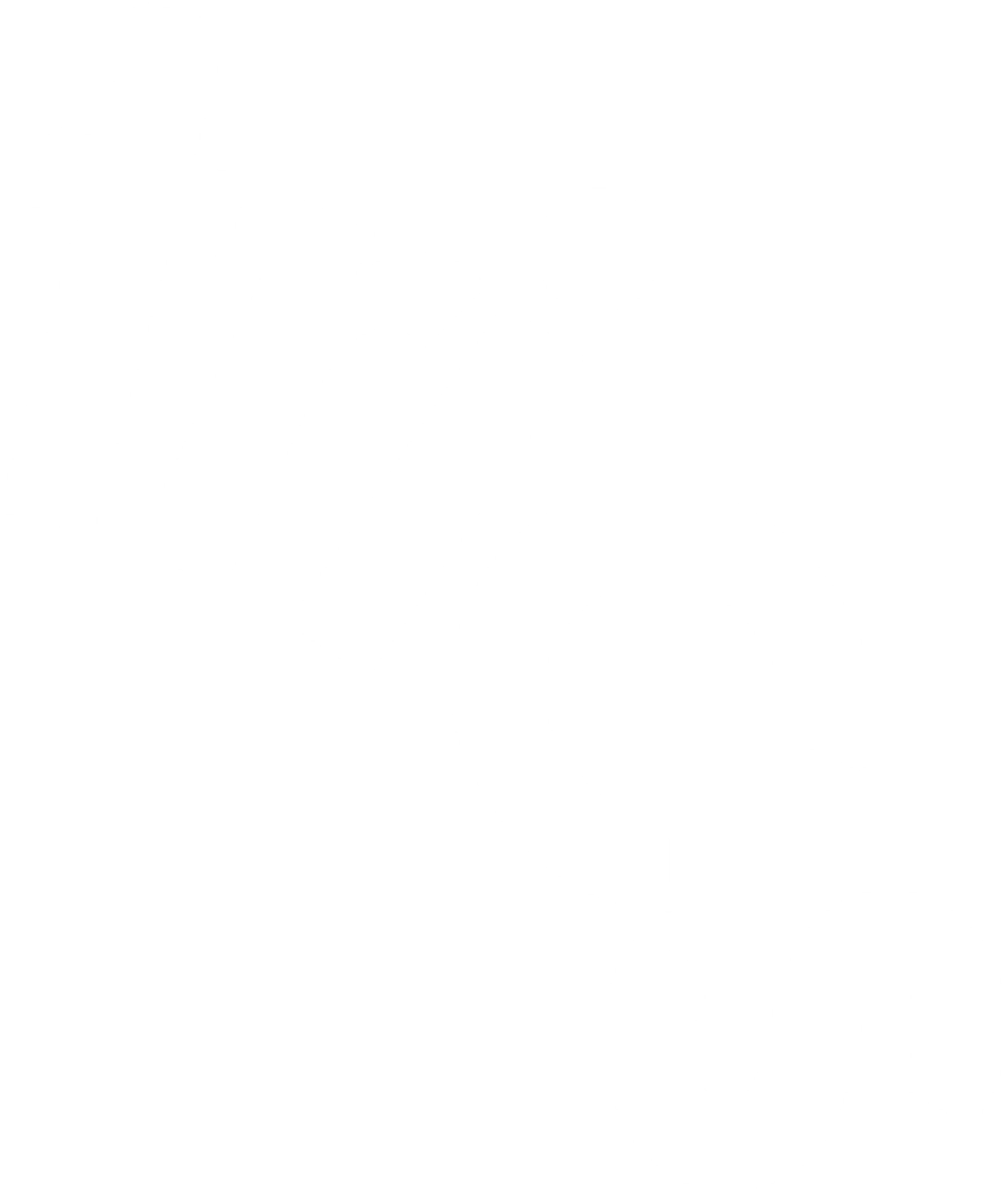 Developing TRICSThrough 2020-2022
Review of the Use Classes Order 2020 and the Implications for TRICS.

Significant Changes to and New Features of the Good Practice Guide.

Main System Development Changes in 2020, 2021 and 2022.
[Speaker Notes: This morning I’m going to speak about a few things we’ve done since 2020 to develop the TRICS system.

First, I’m going to look at the changes we needed to make to the software when the new Use Classes document was released in the summer of 2020.

Next, I’ll look at the significant changes made to the Good Practice Guide, including some new features.

Finally, I’ll go through the main system development changes we’ve made to the TRICS software across 2020, 2021 and 2022, of which there are quite a few!]
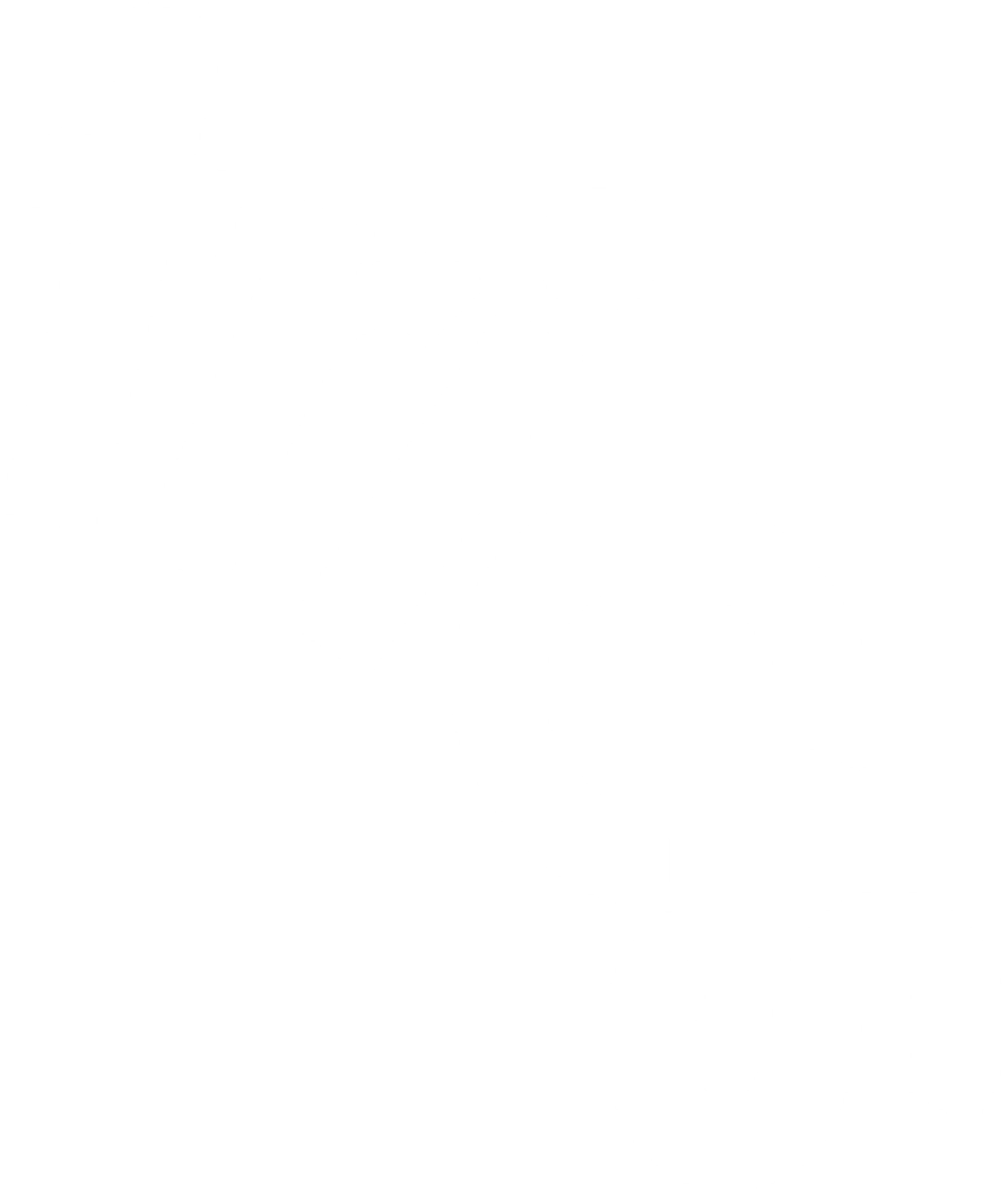 Review of the Use Classes Order 2020and the Implications for TRICS
New Use Classes Amendment Document published 21st July 2020.

Fundamental changes in the Use Classes Order compared to the previous version.

Needed to understand changes and how they work alongside the TRICS land uses.

Research into current surveys included in TRICS database to amend to correct new Use Classes, if required.
[Speaker Notes: The last time we held a User Meeting and went through the system developments was back in November 2019 so, first, let’s start with what we’ve not been able to tell you about 2020.

On 21st July, the government published the Town and Country Planning Regulations 2020, a use classes amendment document covering England. This was to come into force on 1st September 2020, with the old use classes phased out completely after a transitional period of 12 months.

Several Use Classes were removed in the new document, including A, B1(a) and D, with several new Use Classes added, including E, F1 and F2.]
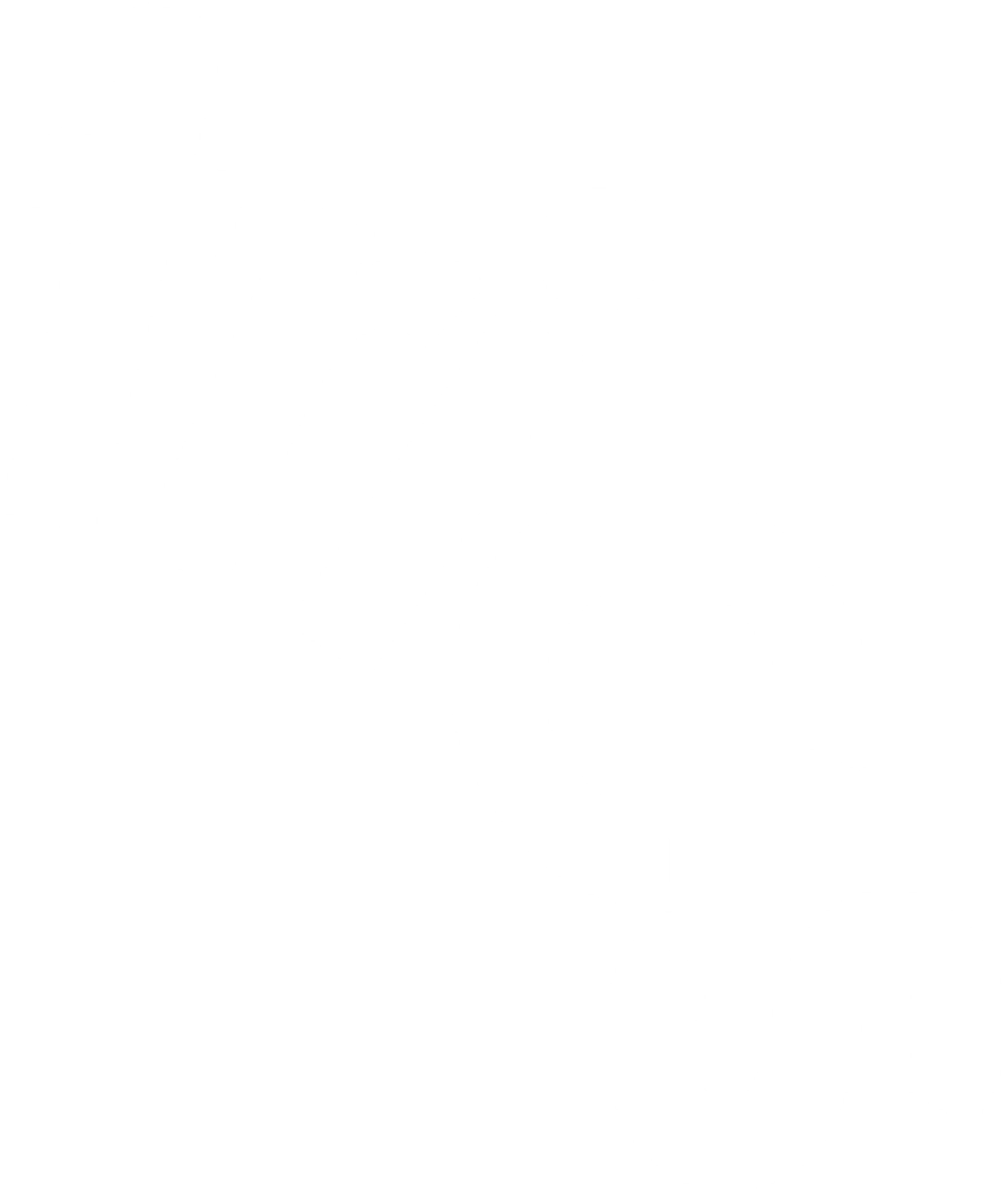 Review of the Use Classes Order 2020and the Implications for TRICS
Part of the E(g) Use Class for Employment developments states “which can be carried out in any residential area without detriment to the amenity of that area”.

Not Known shown in the Use Class field where a subjective judgement is required.
[Speaker Notes: The most difficult part of the Use Class reassignment task was for 02/ Employment surveys due to the subjective nature of the E(g) Use Class definition.

The definition states “any industrial process which can be carried out in any residential area without detriment to the amenity of that area by reason of noise, vibration, smell, fumes, smoke, soot, ash, dust or grit”. It is impossible for TRICS to make a judgement on whether any site is detrimental to any residential area so a solution was required.

All 02/ Employment surveys in TRICS are, therefore, now classified as Not Known in the Use Class cell on the Location Details tab.]
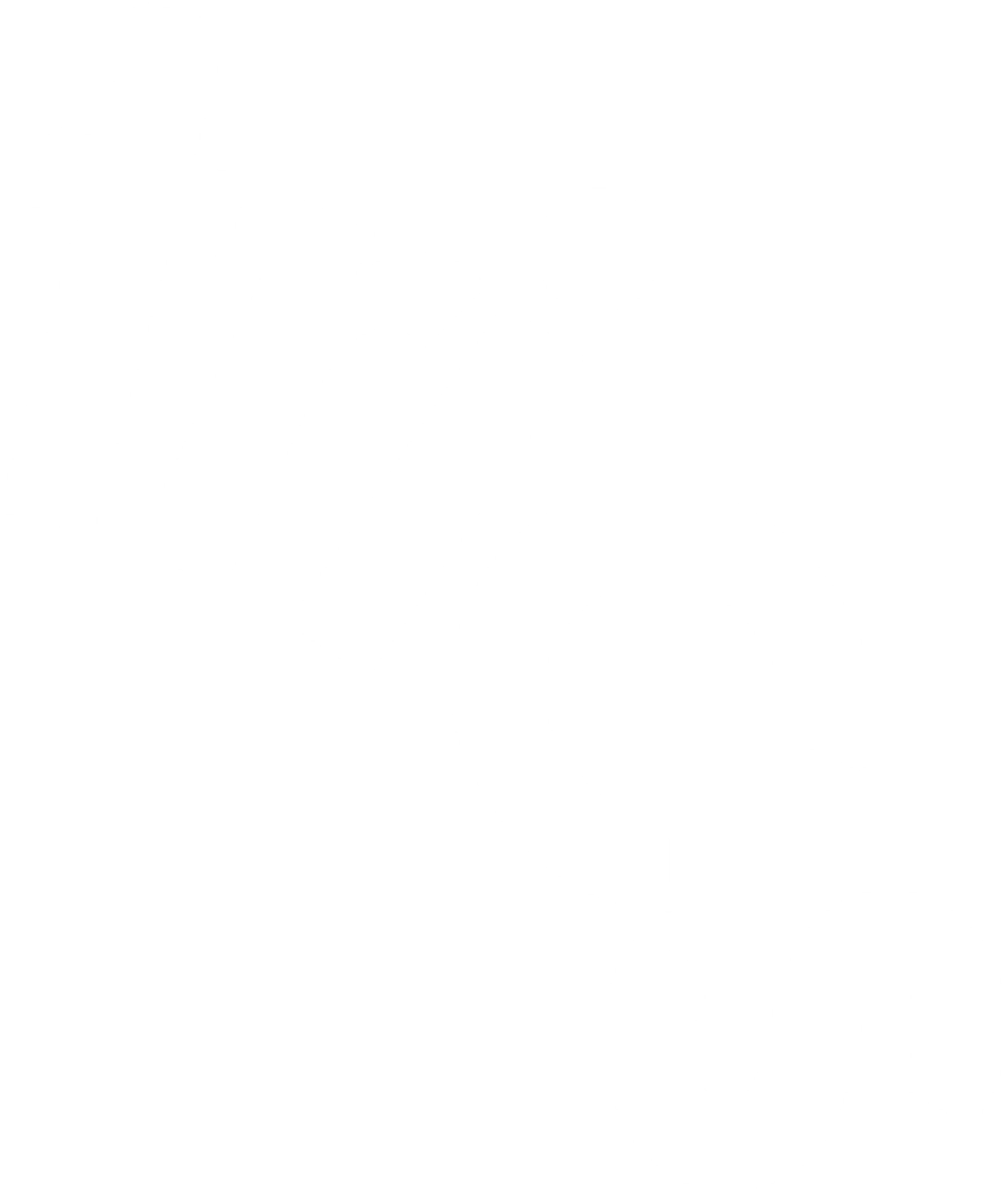 Review of the Use Classes Order 2020and the Implications for TRICS
Also drive through land uses, including 06/D Fast Food Drive Through and 06/J Drive Through Coffee Shop, labelled as Not Known.

Part of the E(b) Use Class states “sale of food and drink for consumption (mostly) on the premises”.

Possible future reassignment for sites within these land uses should more precise clarification on parameters become available.
[Speaker Notes: As well as changes affecting Employment land uses, the introduction of the E(b) Use Class meant re-evaluation of surveys involving drive throughs was required. The land uses in TRICS impacted by this are 06/D Fast Food Drive Through and 06/J Drive Through Coffee Shop.

The definition of use class E(b) states “sale of food and drink for consumption (mostly) on the premises”. Again, it is impossible for TRICS to make a judgement on whether the consumption of food and drink at a drive through site will mostly be consumed on the premises.

All 06/D and 06/J surveys in TRICS are now classified as Not Known in the Use Class cell on the Location Details tab.

If, however, more precise clarification of the definition parameters for either Use Class E(b) or E(g) becomes available in the future then reassignment could be possible.]
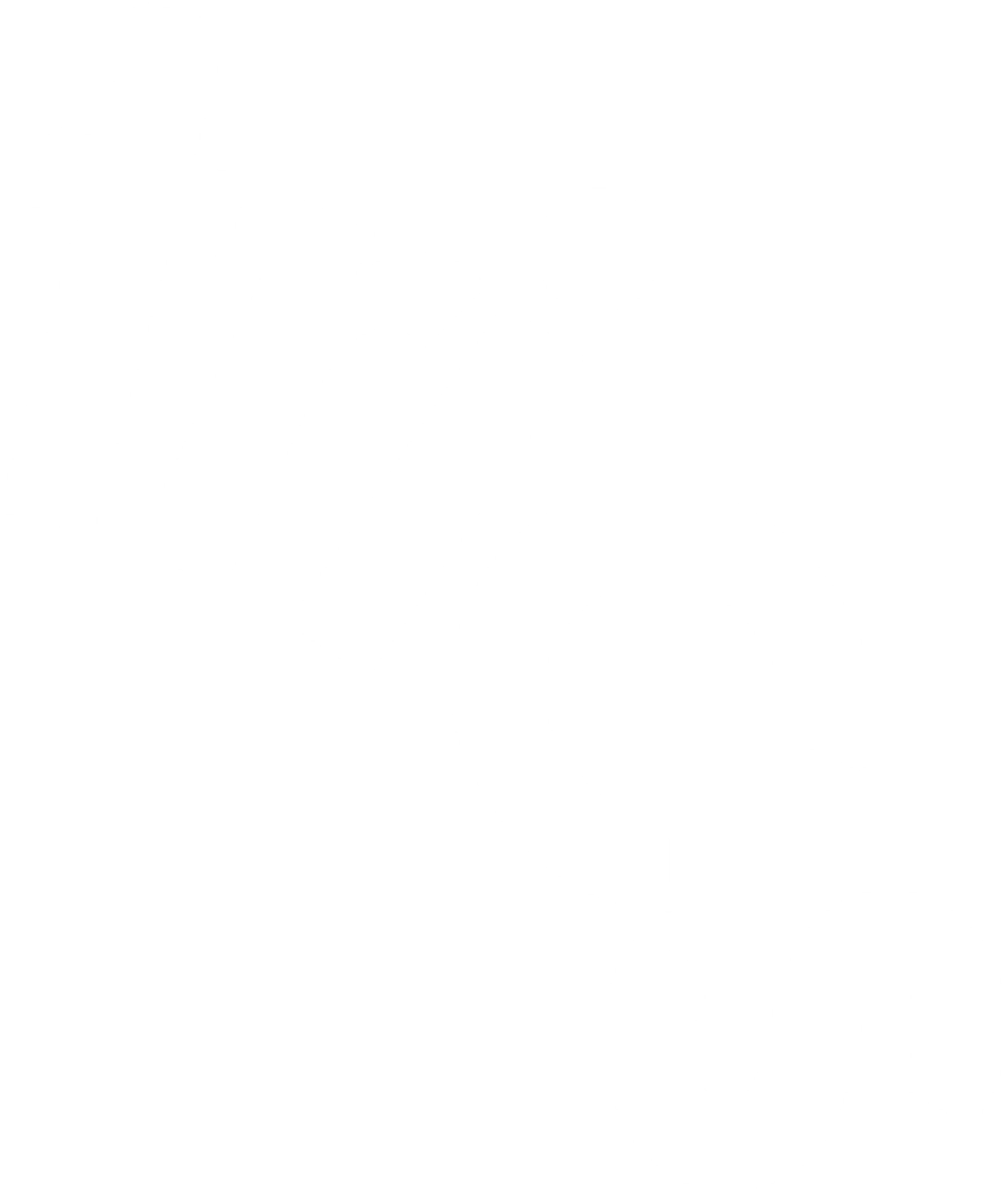 Review of the Use Classes Order 2020and the Implications for TRICS
[Speaker Notes: This screenshot shows where on the Location Details page to find the Use Class information for each site in the TRICS software.]
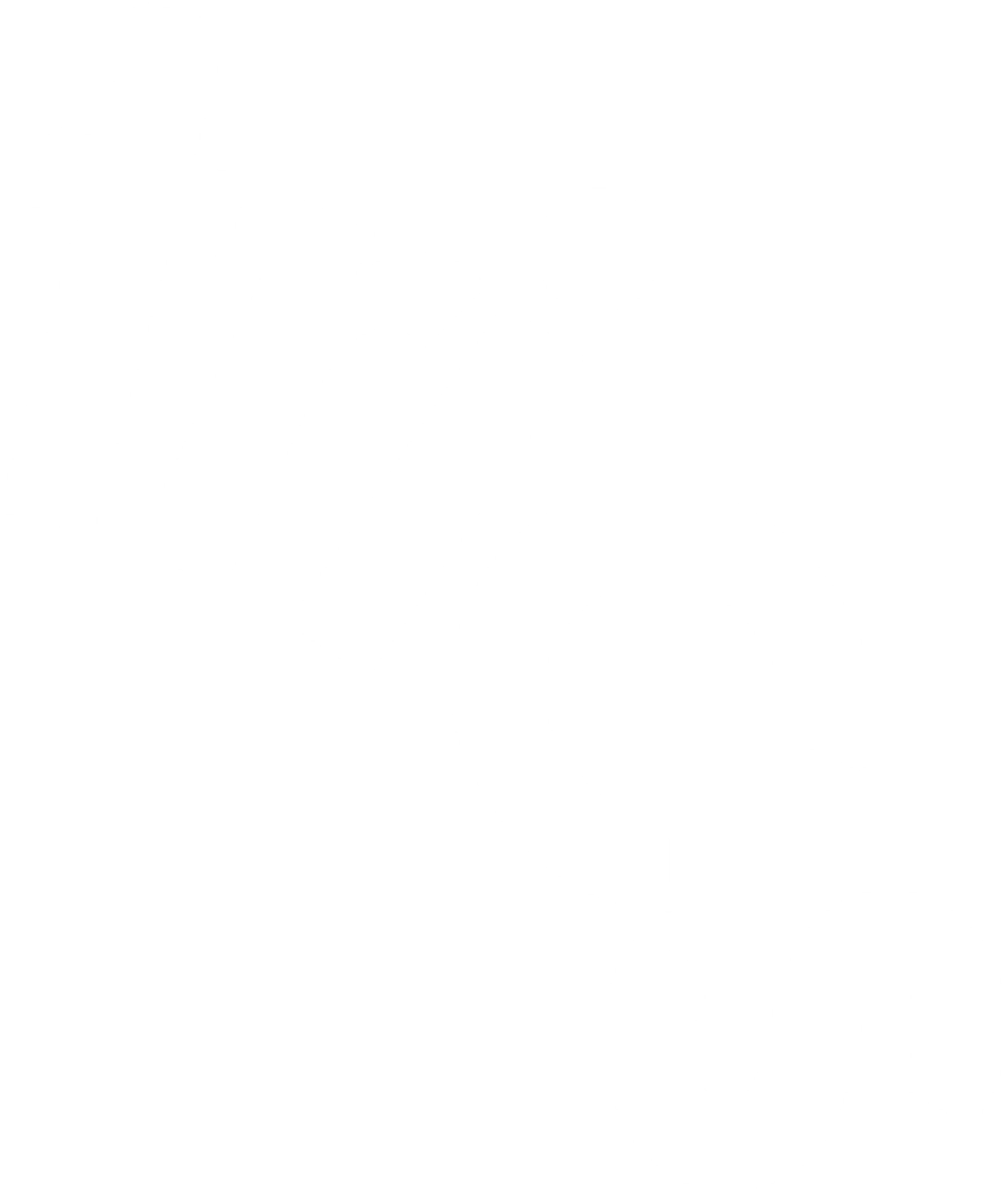 Review of the Use Classes Order 2020and the Implications for TRICS
[Speaker Notes: Clicking on the Question Mark immediately to the right of the Use Class dropdown brings up this document, showing the Town and Country Planning Regulations 2020, released on 21st July.

This lists all the current Use Classes, as of 2020, and their basic definitions and applications.]
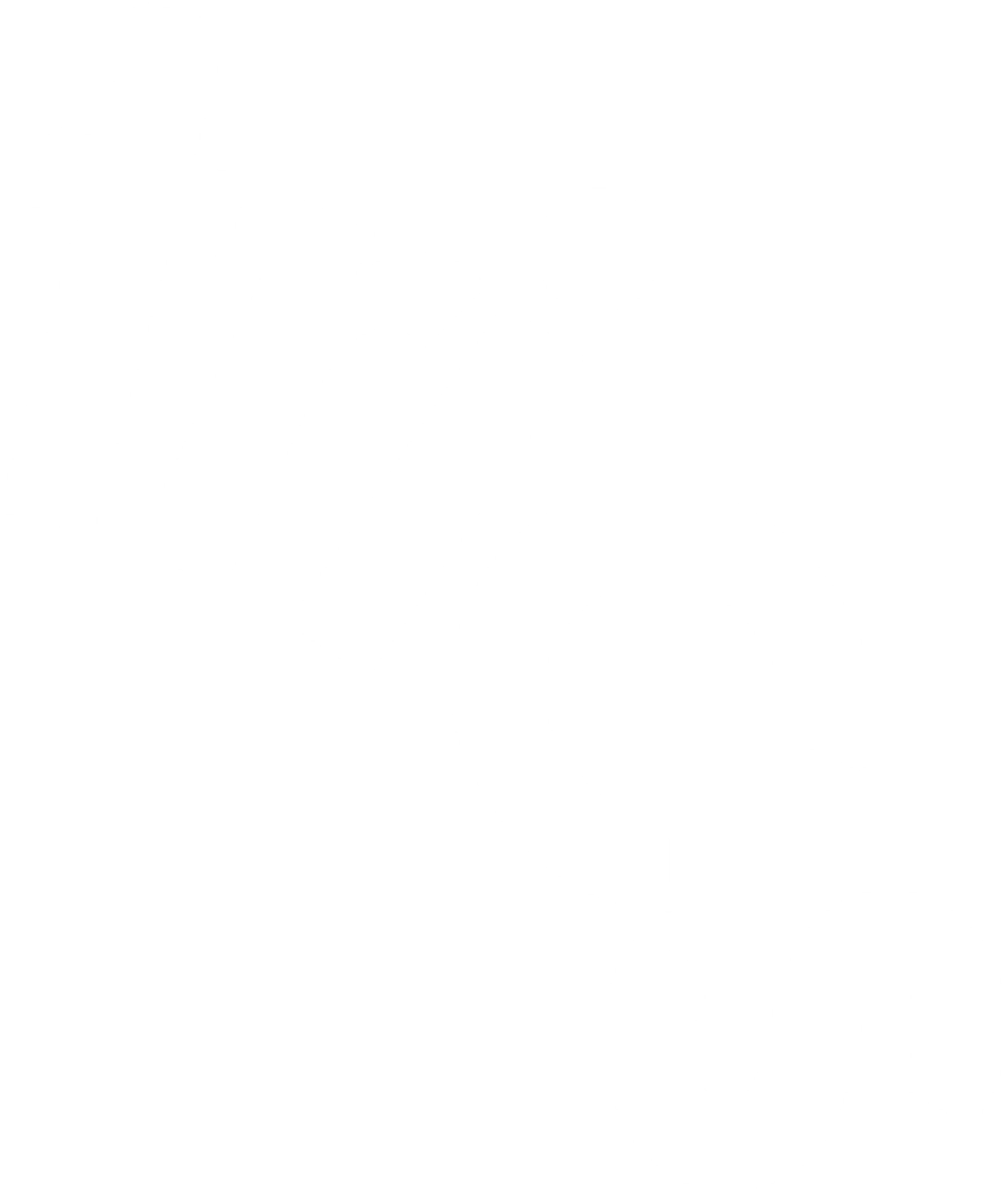 Review of the Use Classes Order 2020and the Implications for TRICS
[Speaker Notes: Clicking on the Use Class/Land Use Table button brings up this document, listing all the new Use Classes along with which TRICS land uses belongs to each.]
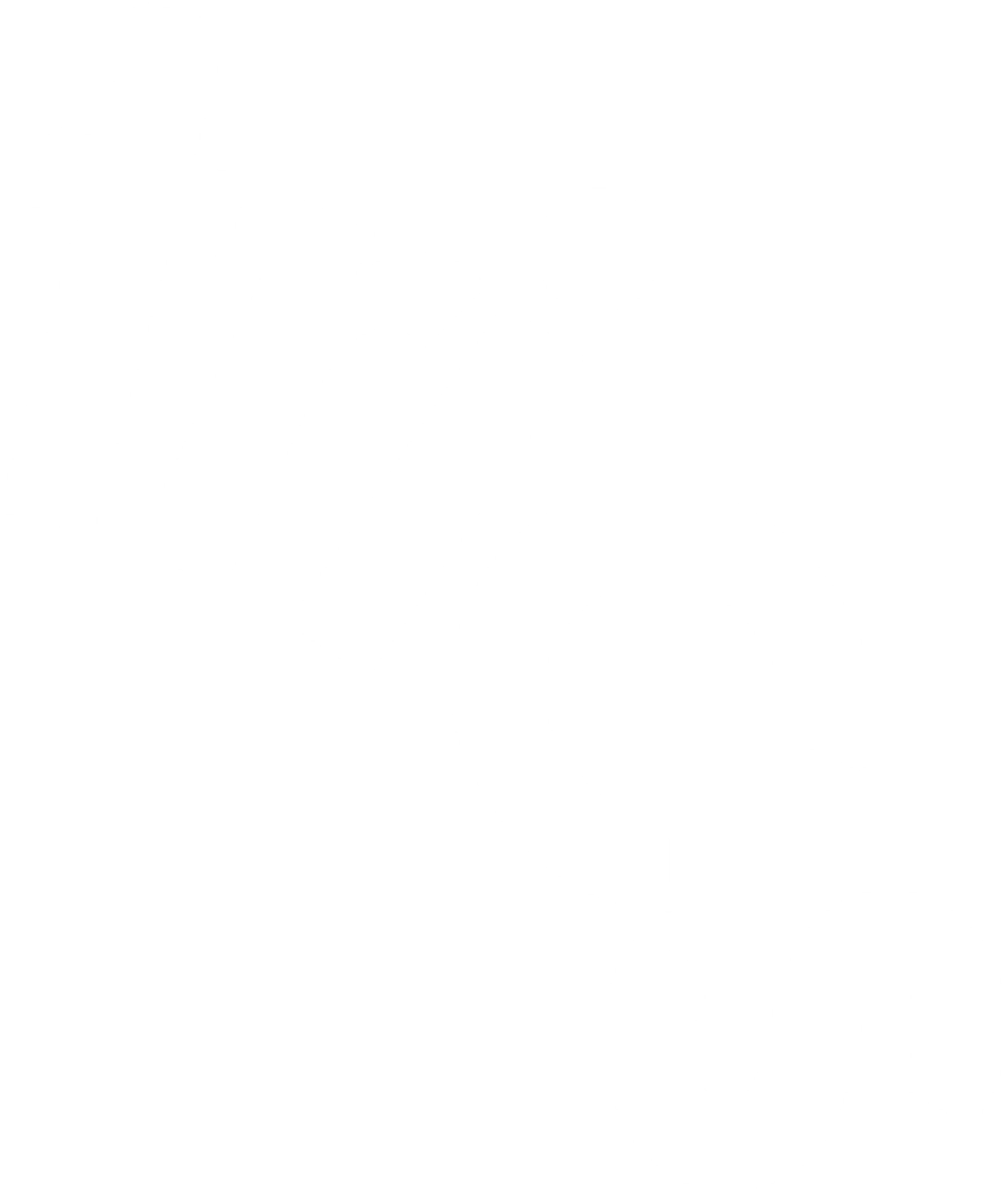 Review of the Use Classes Order 2020and the Implications for TRICS
[Speaker Notes: This screenshot shows the top part of the comprehensive table found in the Use Classes/Land Use Table document.]
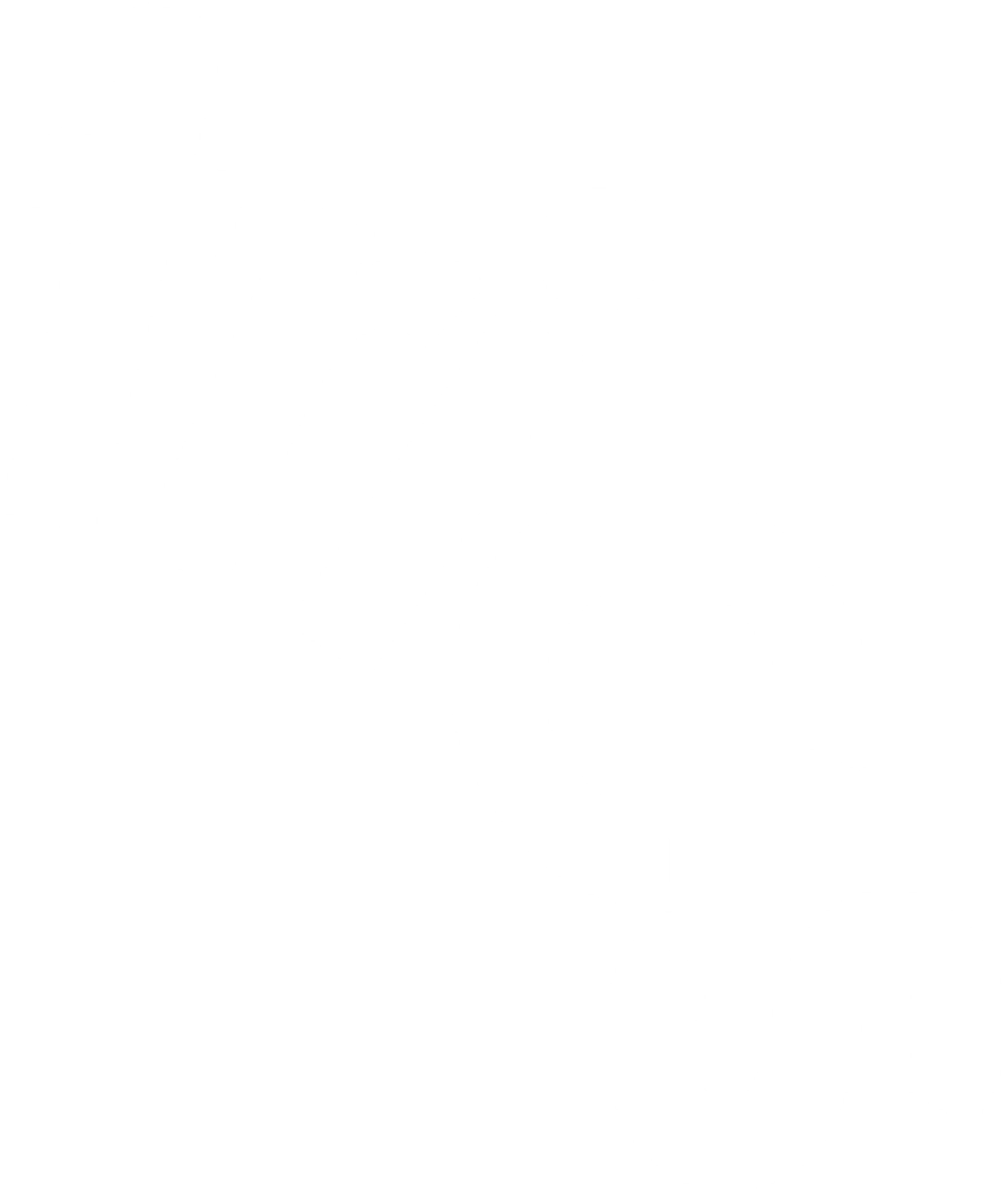 Review of the Use Classes Order 2020and the Implications for TRICS
[Speaker Notes: Clicking on the Exclamation Mark immediately to the left of the Use Class/Land Use Table button brings up this document, explaining in more detail the Not Known and n/a Use Class allocations found in TRICS.]
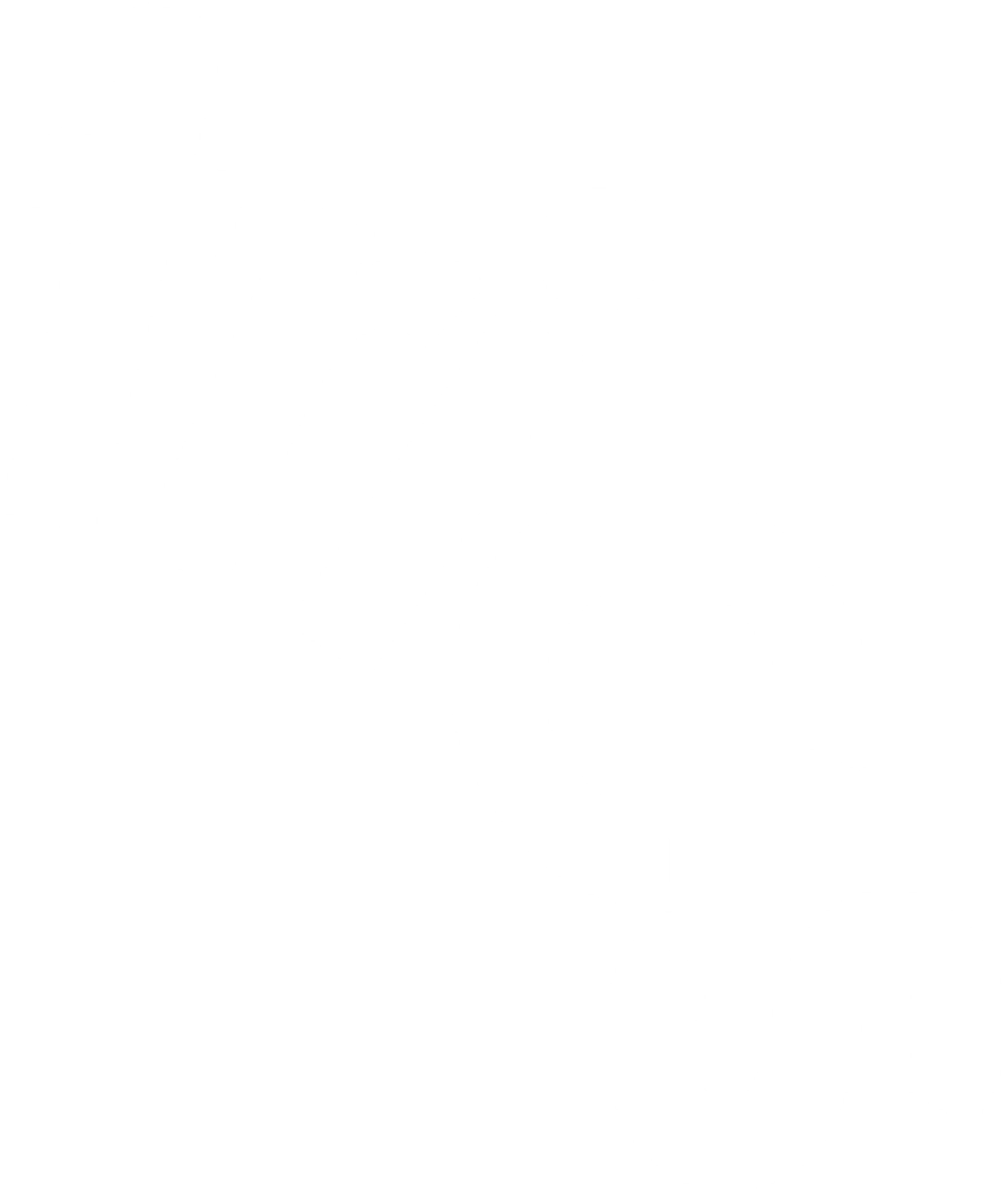 Review of the Use Classes Order 2020and the Implications for TRICS
For 02/ Employment land use surveys, the Use Class breakdown table of B1(a), B1(b), B1(c), B2 and B8 has now been amended.

Site Operations table introduced for all 02/ Employment surveys.

B1(a) replaced with Offices, B1(b) replaced with Research & Development, B1(c) replaced with Light Industrial, B2 replaced with General Industrial and B8 replaced with Storage & Development.
[Speaker Notes: While subjective judgements on 02/ Employment surveys is not possible, it is important to keep the breakdown of Site Operations for TRICS users when looking at various sites in the same land use, as they can vary dramatically in nature.

Therefore, we have introduced a new Site Operations table for all 02/ Employment surveys.]
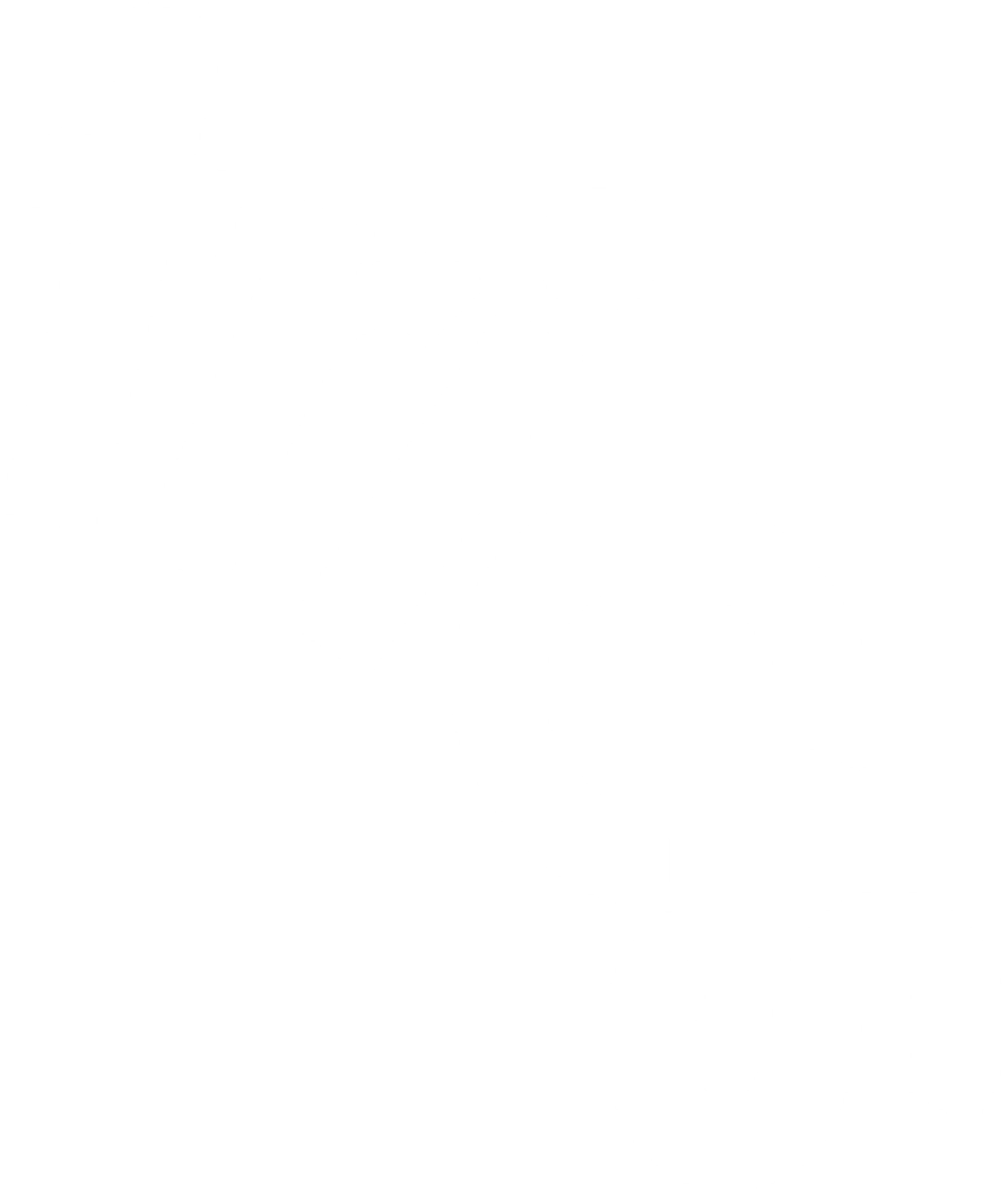 Review of the Use Classes Order 2020and the Implications for TRICS
[Speaker Notes: This is an example of the Site Operations table along with relevant definitions for each category, which are shown when clicking the question mark directly to the right of the Breakdown of Site Operations header.]
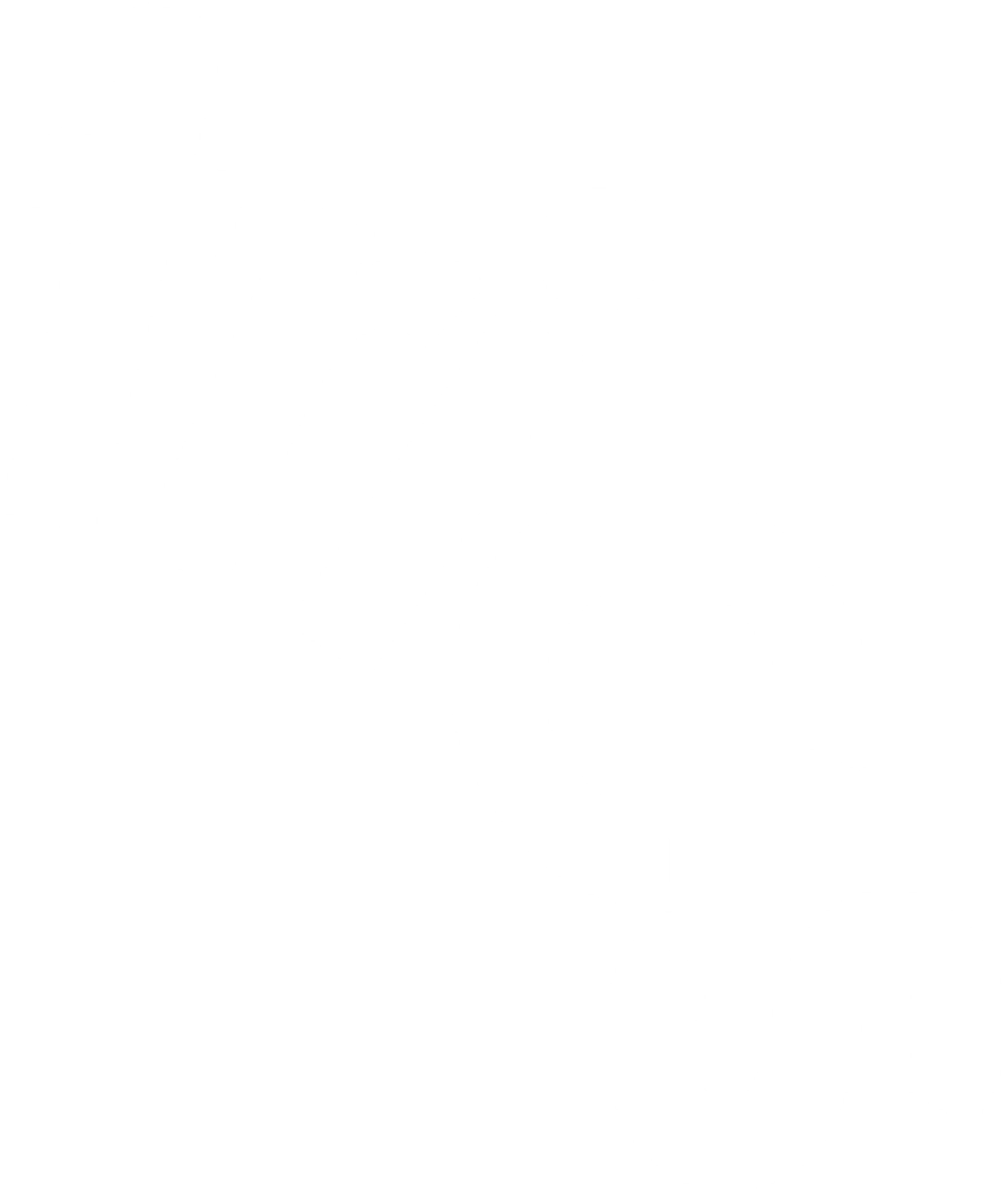 Significant Changes to and New Featuresof the Good Practice Guide
Towards the end of 2020, the Good Practice Guide was thoroughly reviewed.

Sections were added and expanded to cover all recent developments in the TRICS database and its use in the industry.

The document almost doubled in size, from 39 pages up to 65.

Available to download from the TRICS website.
[Speaker Notes: Now, let’s look at the TRICS Good Practice Guide.

The Good Practice Guide hadn’t been updated properly for a few years so with the extra time afforded to the team due to the low number of surveys carried out in 2020, the document was given a complete overhaul for release in the December update of TRICS.

The fully updated document almost doubled in size from 39 pages up to 65, with many added and expanded sections to cover all the recent developments made to the TRICS software and how it’s used by the industry.]
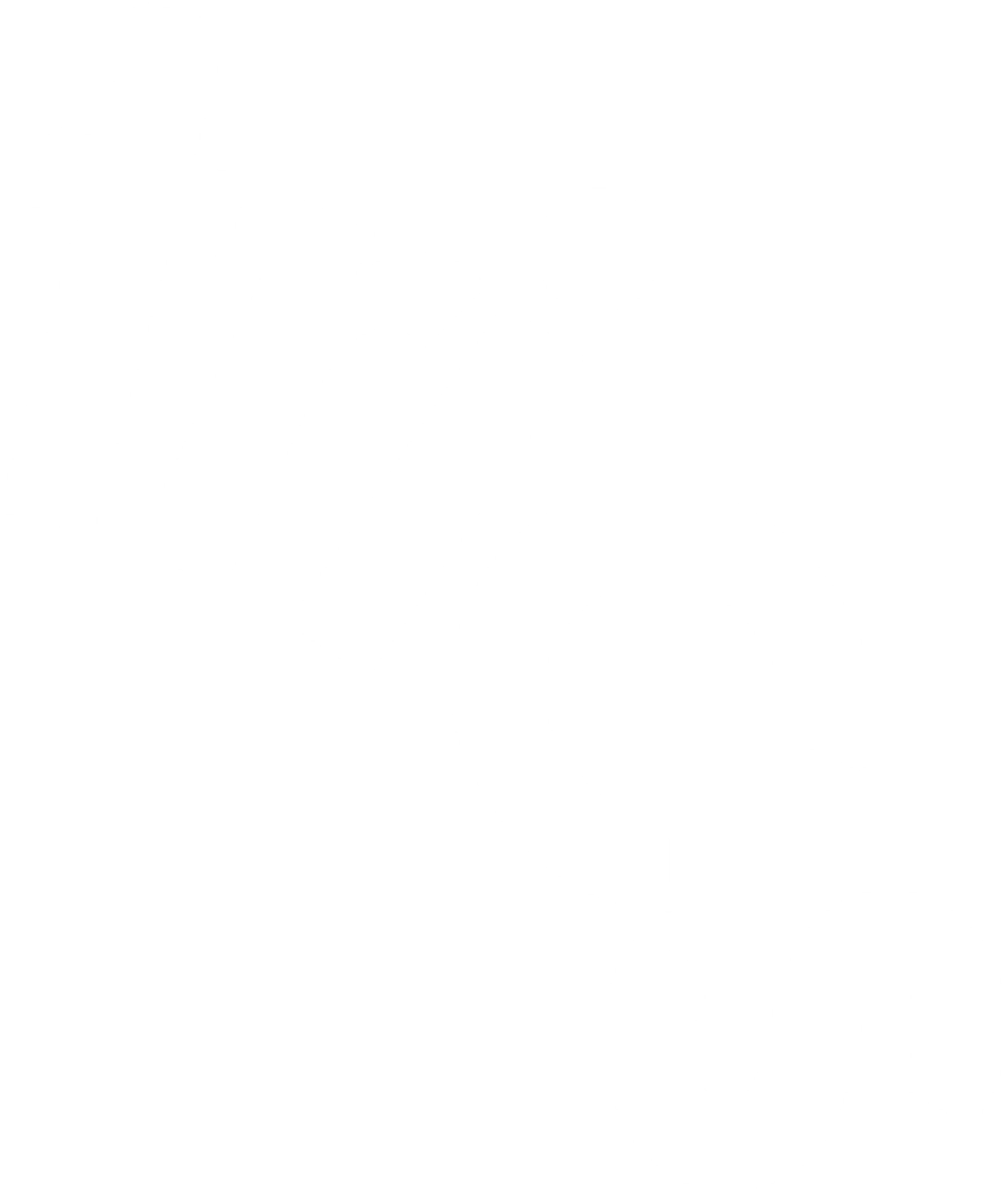 Significant Changes to and New Featuresof the Good Practice Guide
[Speaker Notes: The TRICS Good Practice Guide is available to download from the TRICS website, under the Training tab or the Technical Notes & Guidance section of the Publications tab.]
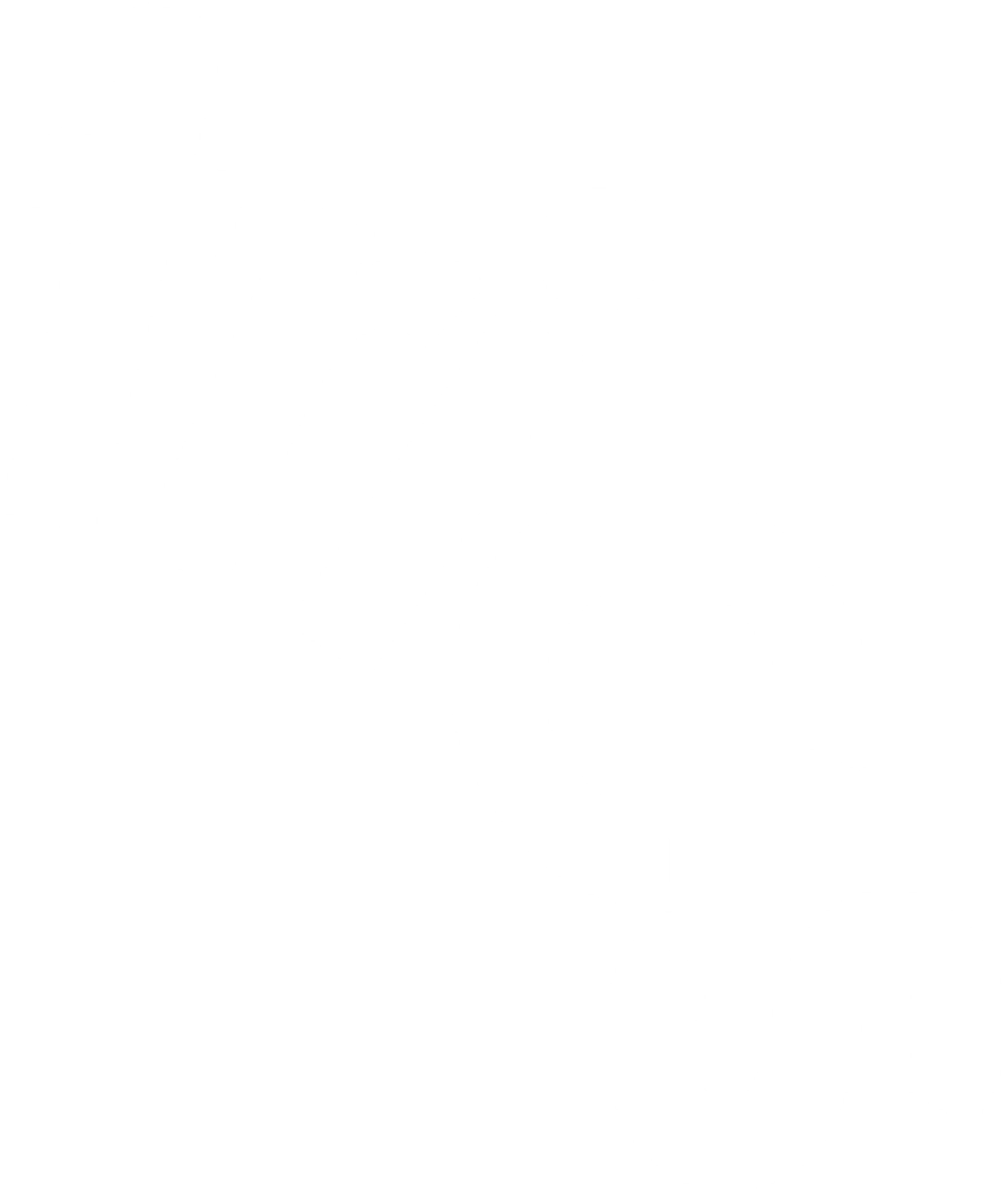 Significant Changes to and New Featuresof the Good Practice Guide
[Speaker Notes: The TRICS Good Practice Guide is also always available for reference while using the TRICS software, as shown here.]
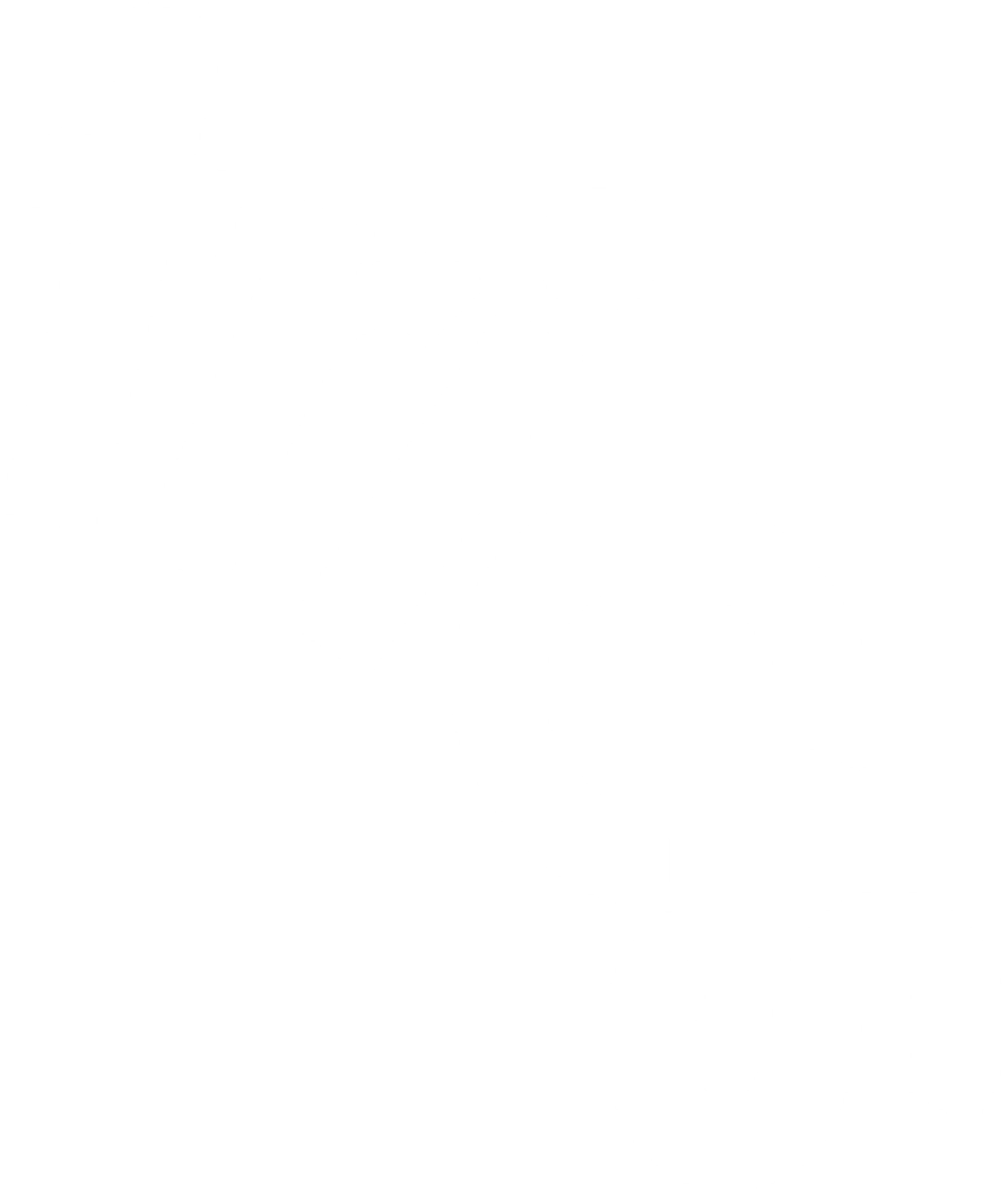 Significant Changes to and New Featuresof the Good Practice Guide
Four new sections added to the document.

How TRICS defines Gross Floor Area (GFA).

The method of TRICS trip rate calculations.

The section exploring weighting factors in trip rate calculations had an extra part added regarding manual deselection of sites.
[Speaker Notes: There were four new sections added to the TRICS Good Practice Guide in 2020, increasing the total from 19 to 23.

The first new section was an explanation on how TRICS defines Gross Floor Area, one of the most common queries from our users.

The next new section goes through the maths involved with calculating TRICS trip rates, another common query from our users.

One of the expanded sections is related to weighting factors in trip rate calculations and this had an extra part written to go through the manual deselection of sites.]
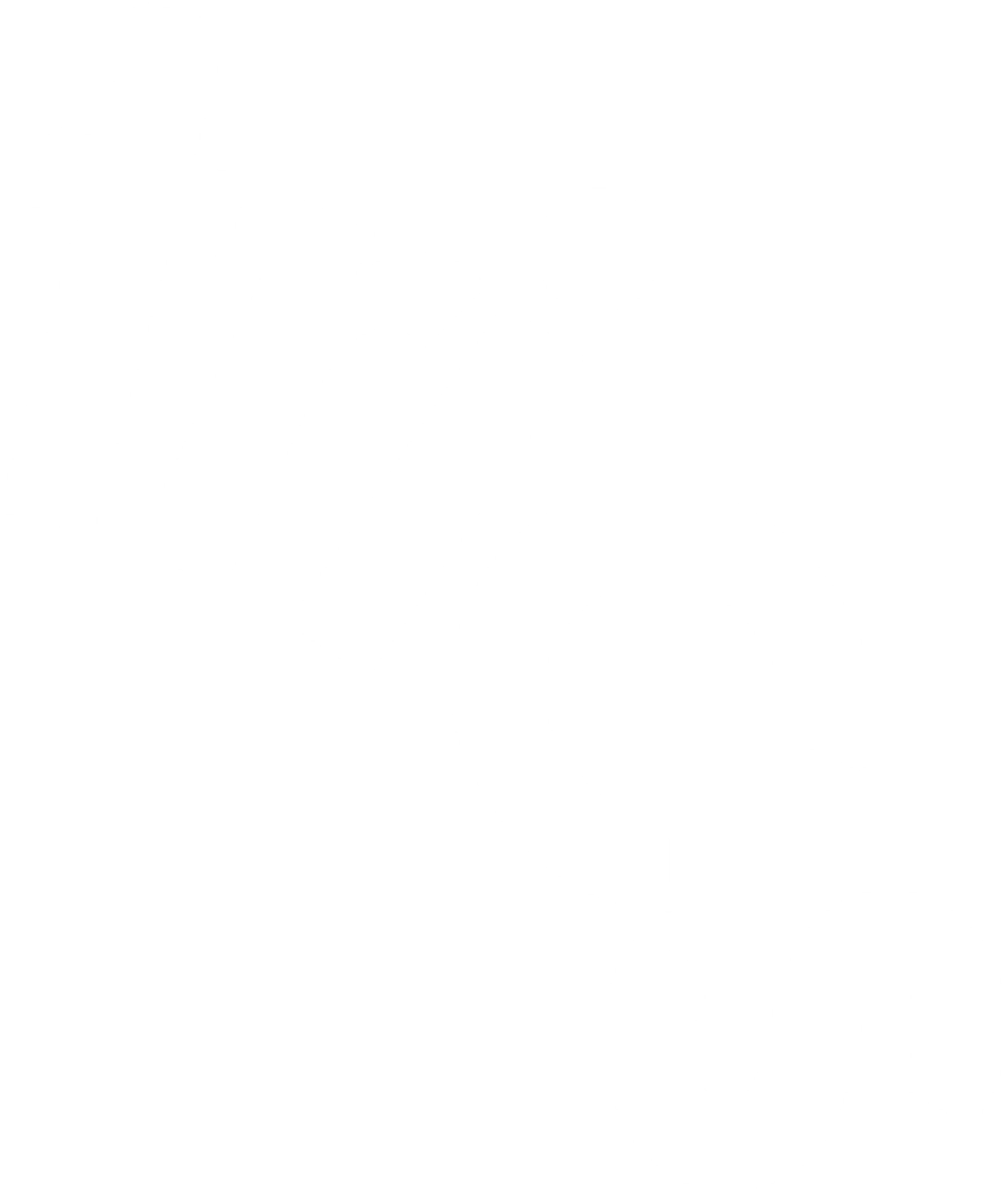 Significant Changes to and New Featuresof the Good Practice Guide
A new section “Understanding the TRICS Vehicle Occupants count” added.

A new section “Understanding the TRICS Servicing Vehicles count” added.

These new sections all regular queries from TRICS users in our support@trics.org inbox.
[Speaker Notes: Two other new sections have been added to the TRICS Good Practice Guide, “Understanding the TRICS Vehicle Occupants count” and “Understanding the TRICS Servicing Vehicles count”.

All five of these sections have been added to the TRICS Good Practice Guide because they are some of the most common queries received into the support@trics.org inbox. By adding sections to the TRICS Good Practice Guide related to them, it becomes easier for users to find the answers while using the TRICS software.]
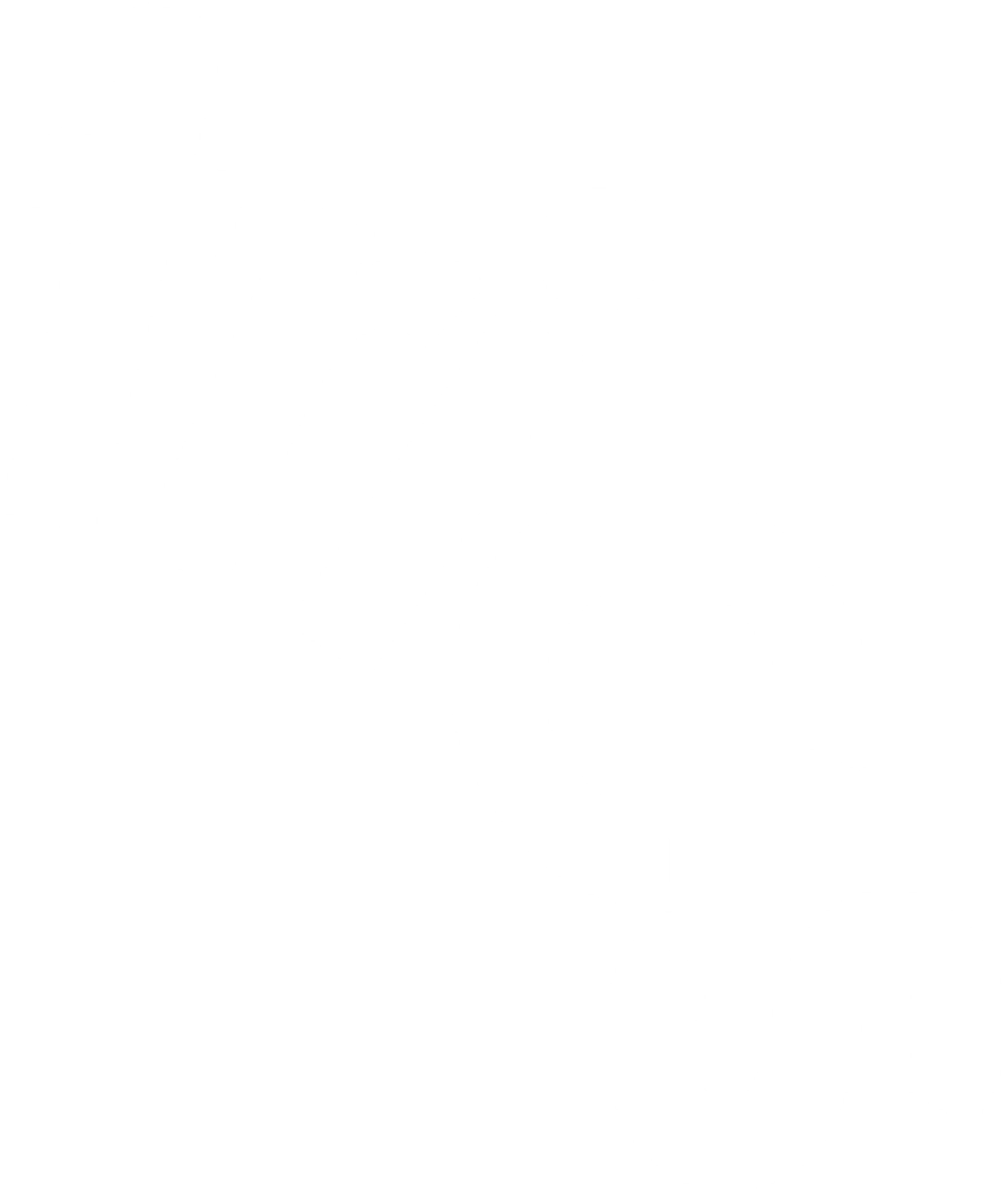 Significant Changes to and New Featuresof the Good Practice Guide
[Speaker Notes: For the new section in the Good Practice Guide relating to “Understanding the TRICS Vehicle Occupants count”, there is now a “Note on car sharing and vehicle occupants inclusion” in the Survey Days tab of each survey when viewing the Vehicle Occupants count.]
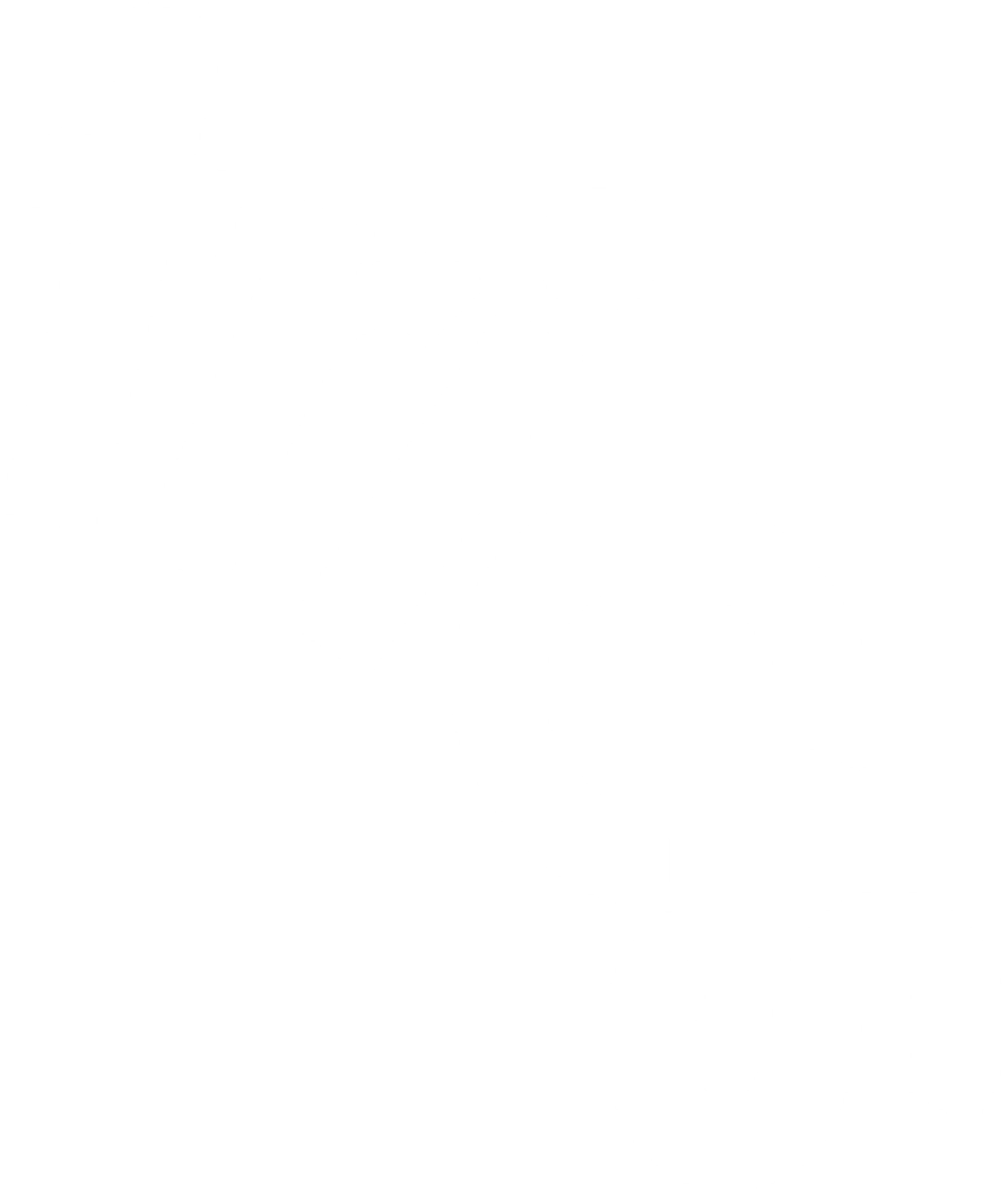 Significant Changes to and New Featuresof the Good Practice Guide
The “Site selection by Region, Location Type and other data fields” section has been significantly expanded.

Many other sections were also expanded to further clarify the correct way to utilise the TRICS database.

A large appendix of 12 pages has been added to show a worked example of a TRICS trip rate calculation.
[Speaker Notes: A series of recent research projects into trips rates and their relation with Region, Location Type and other filtering criteria has led to a much needed expansion to the section of the TRICS Good Practice Guide covering these.

Other expanded sections of the overhauled document include those covering “Using older TRICS data”, “Avoiding the production of pre-determined trip rates”, “Mixed use sites” and “Correct presentation of trip rates and methods”.

One of the major additions to the TRICS Good Practice Guide comes in the new Appendix, where a full working example of a TRICS Trip Rate calculation is laid out, with screenshots and explanations to help with further understanding.]
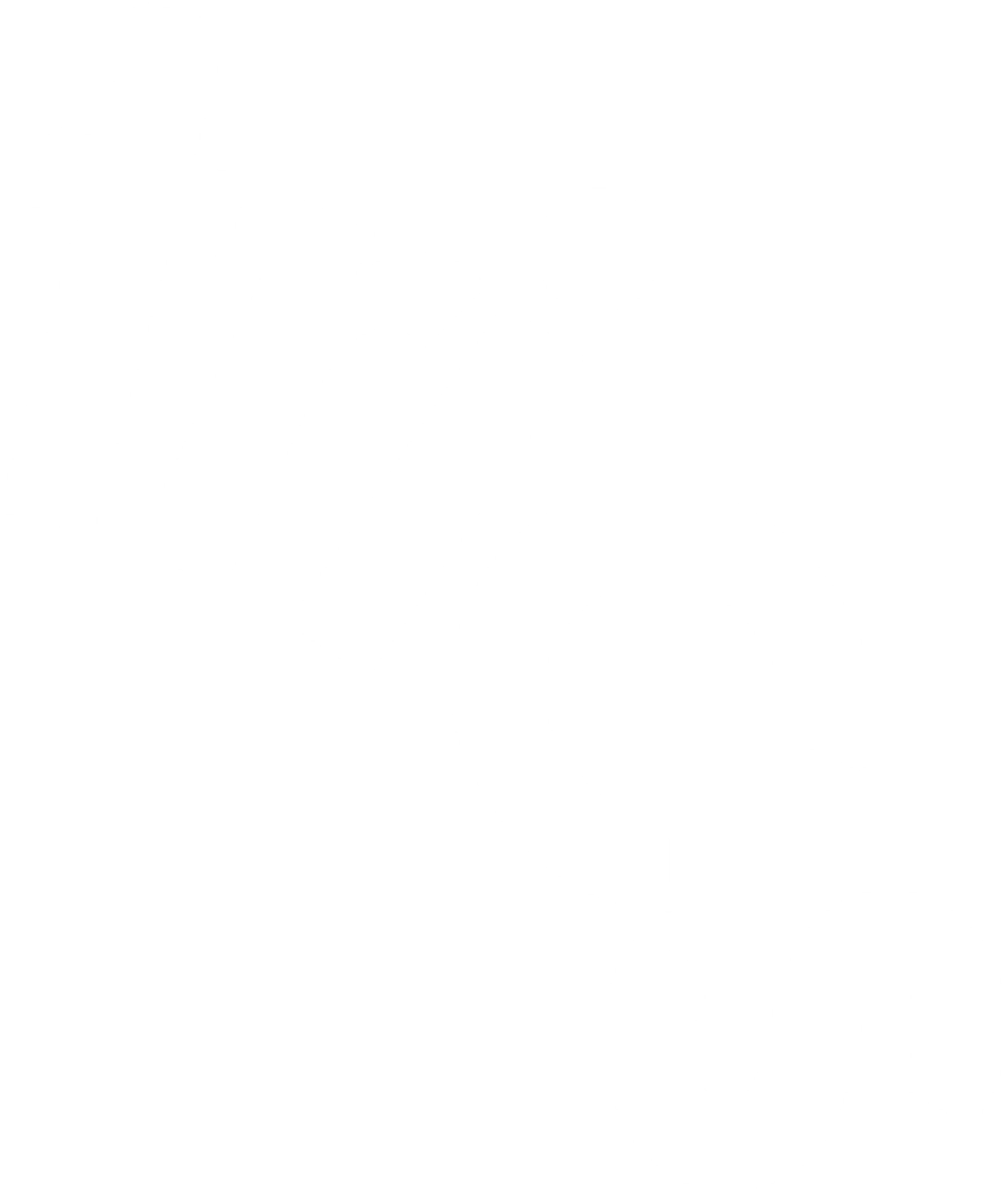 Significant Changes to and New Featuresof the Good Practice Guide
Having not had a major update for a while, the TRICS Good Practice Guide is now updated annually to make sure it is always directly comparable to the most recent version of the TRICS software.

Feedback on the TRICS Good Practice Guide is always welcome at support@trics.org.
[Speaker Notes: Since the major update in December 2020, the TRICS Good Practice Guide is assessed every year and updated accordingly to ensure it’s always directly comparable to the most recent version of TRICS.

Feedback relating to the TRICS Good Practice Guide is always welcome and the best and easiest way to provide it is via our Support inbox, support@trics.org.]
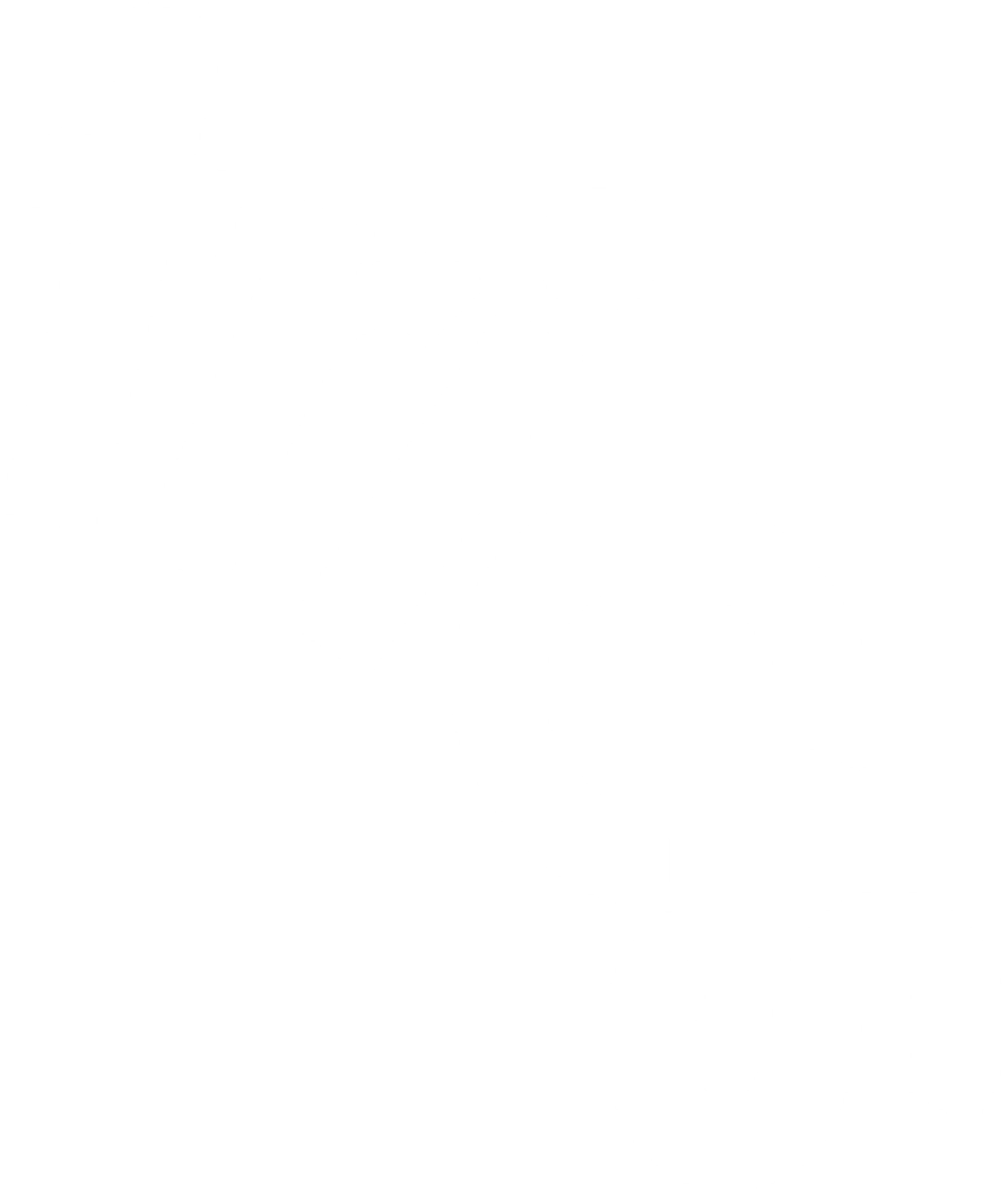 Significant Changes and New Featuresto the Good Practice Guide
[Speaker Notes: Another way to contact the TRICS team is via a link in the TRICS software. This contact form sends an e-mail directly to the support@trics.org inbox without the need to use your own Outlook or Gmail, etc.]
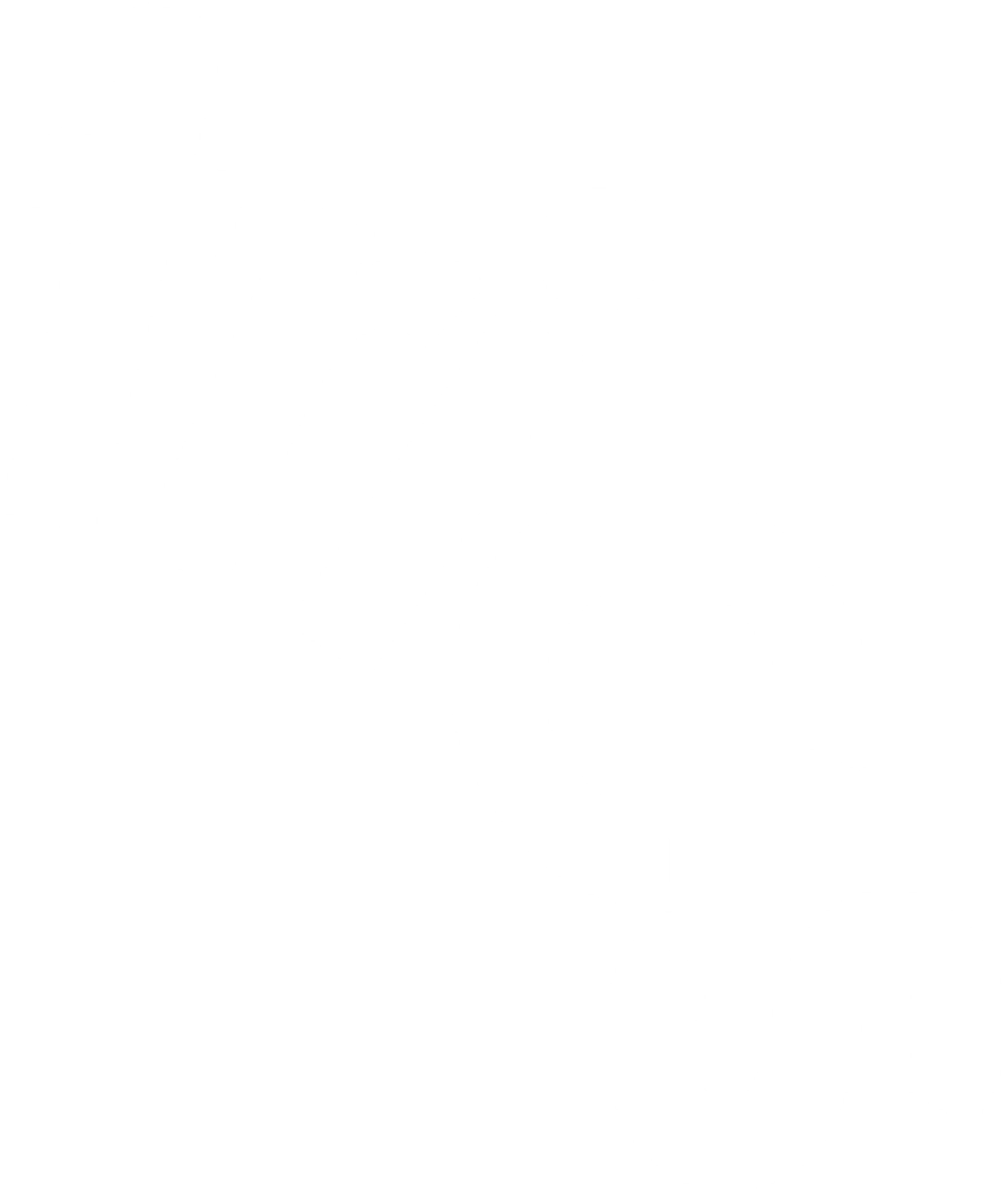 Main System DevelopmentChanges in 2020
[Speaker Notes: Now I’ll explain some of the most important system development changes we’ve made over the past few years, beginning with 2020.

One of the major changes made behind the scenes in 2020 was the server upgrade, to improve the TRICS system’s performance, speed and security.]
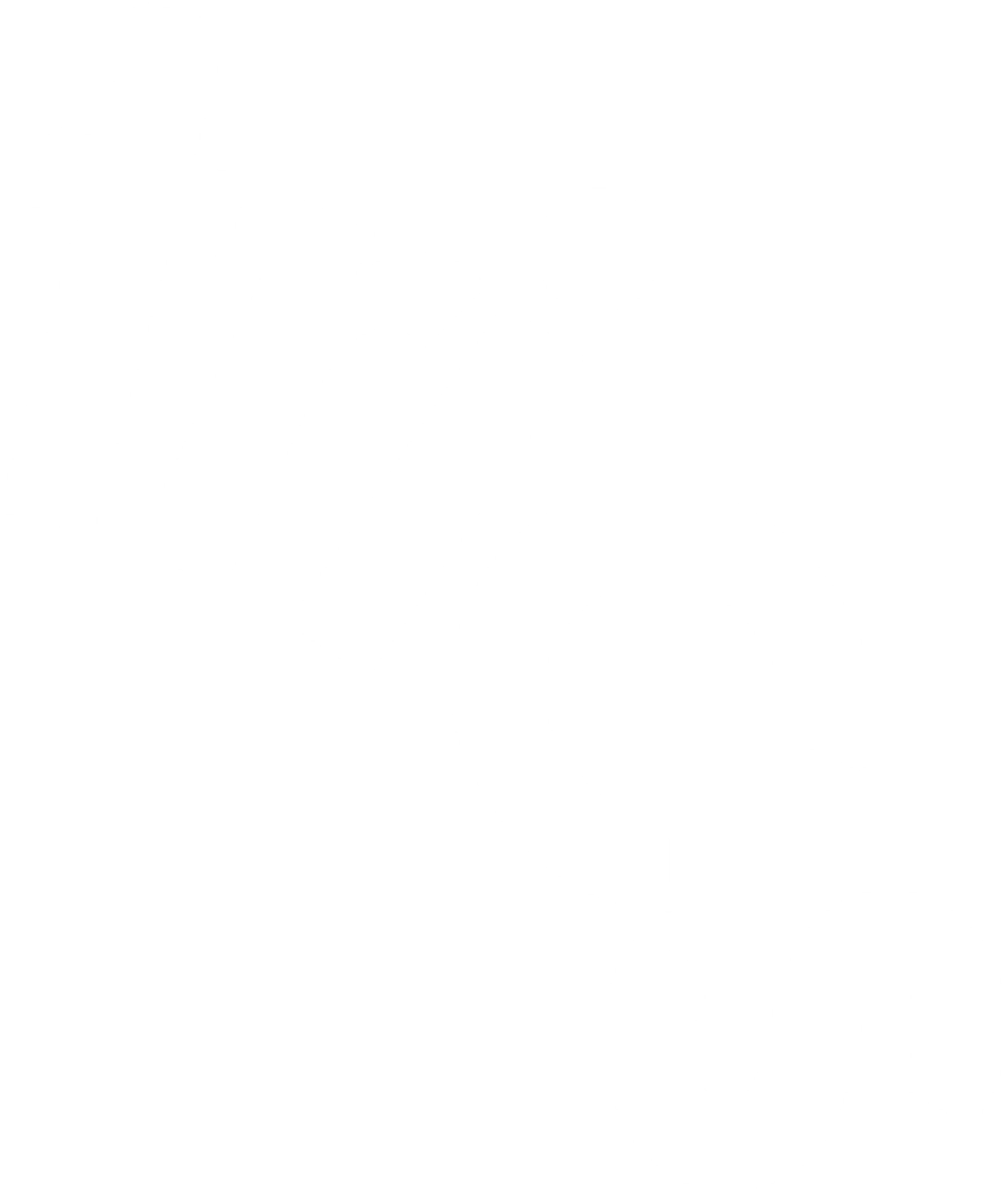 2020: Automatically identify SAM and COVID-19 surveys in site lists
[Speaker Notes: When viewing a list of sites, in this example 03/A Houses Privately Owned, revised highlighting has been adopted to identify SAM surveys, as well as any surveys carried out during a COVID restrictions scenario.

All SAM surveys, which are Level 3 Travel Plan surveys, are now highlighted in orange and surveys carried out under COVID restrictions on movement are highlighted in green. In case a survey is both a SAM survey and undertaken during COVID restrictions, the addition of a small exclamation mark to the right of the site reference has been added to make this clear.]
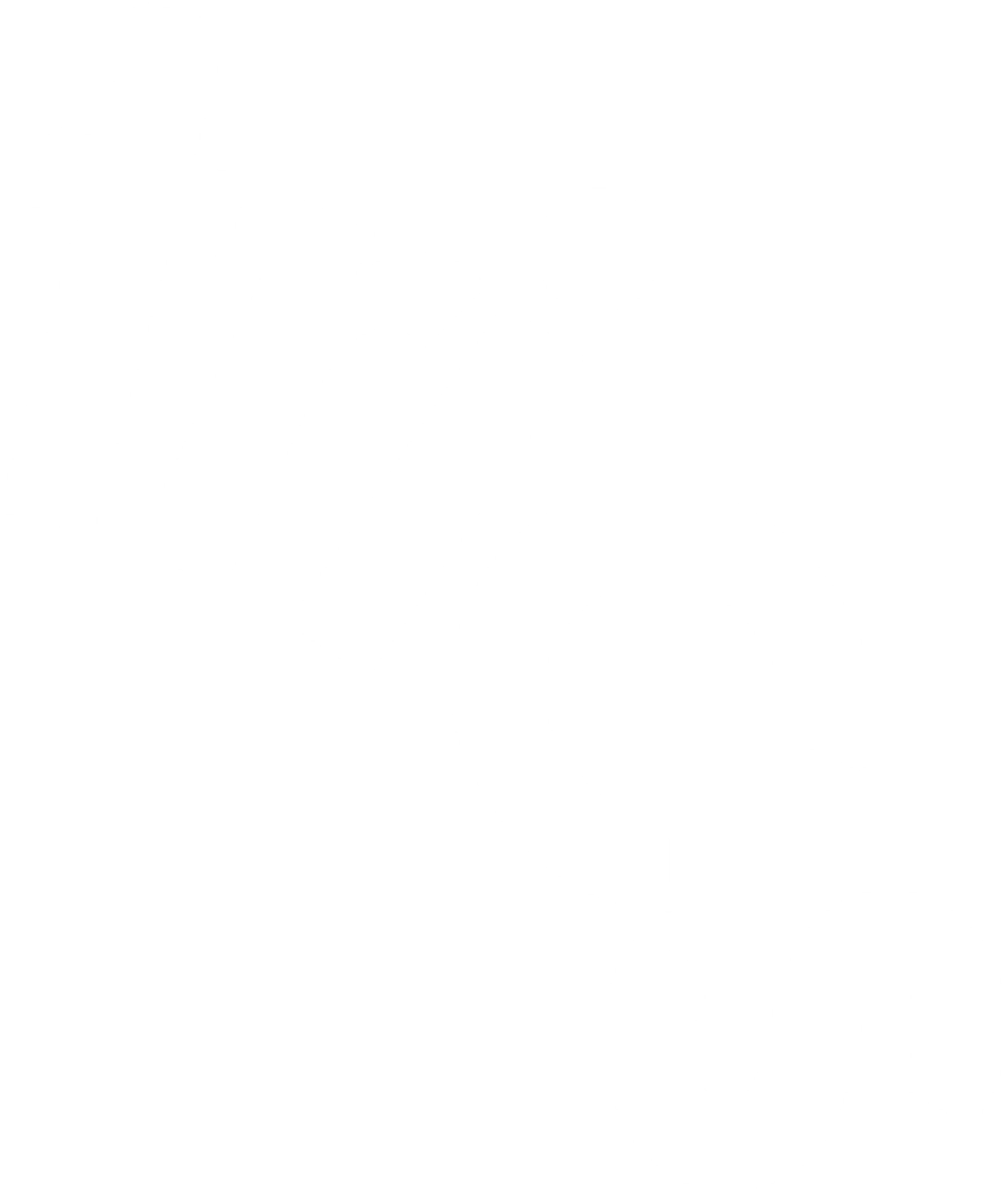 2020: Automatically identifyCOVID-19 surveys in site lists
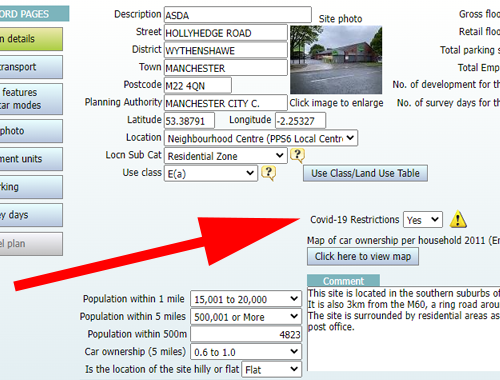 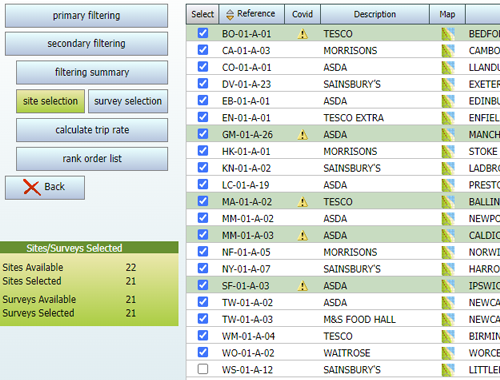 [Speaker Notes: When viewing an individual site, all surveys from mid 2020 now show whether a survey was carried out under any COVID-19 restrictions limiting movement, which you can see in the left-hand screenshot.

The right-hand screenshot shows the site selection page within the Calculate Trip Rate process. The 2023 update to the TRICS Good Practice Guide will include an additional section giving more detail about how TRICS has no opinion on whether these surveys should or should not be used in a trip rate calculation.]
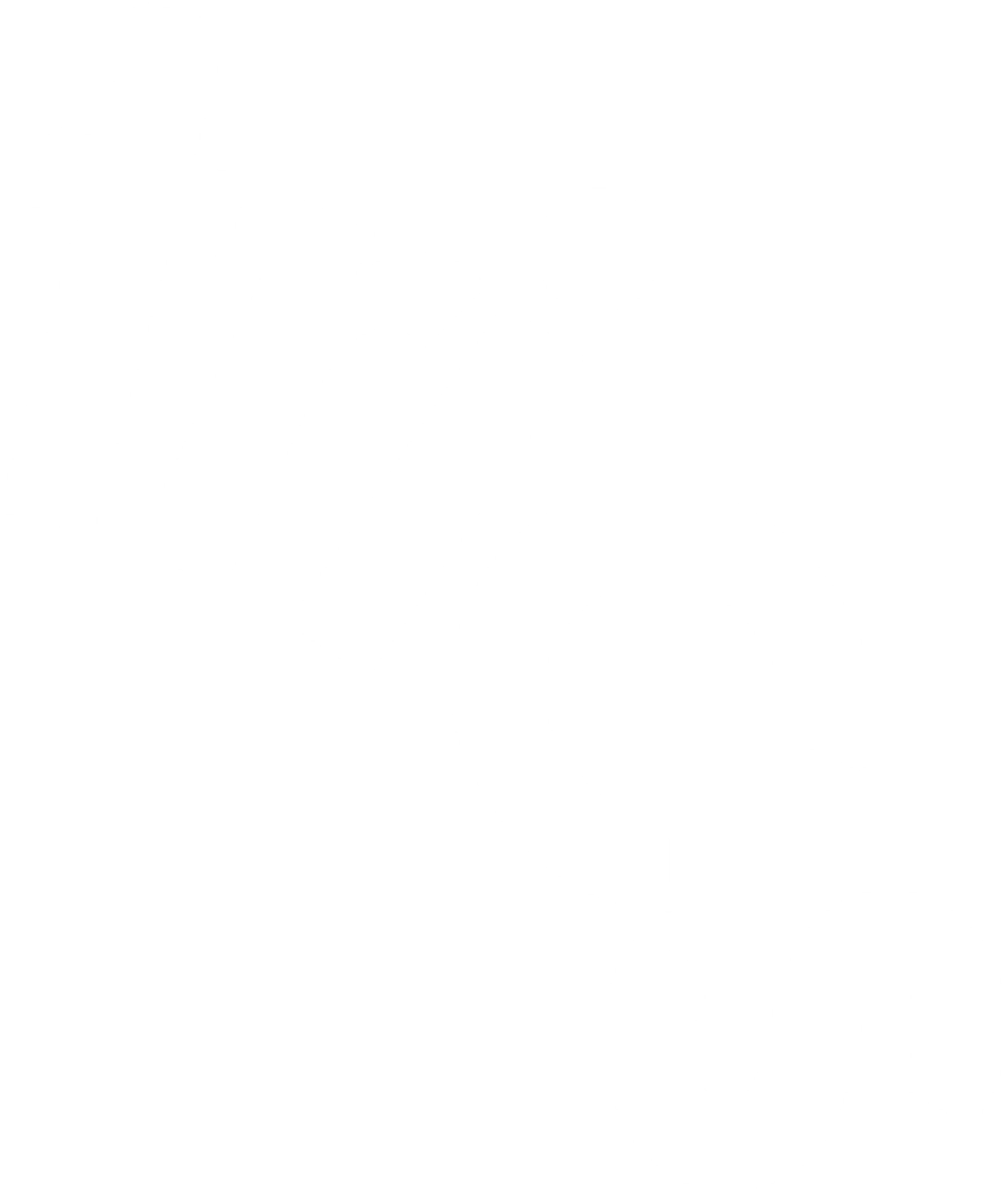 2020: Automatically identifyCOVID-19 surveys in site lists
[Speaker Notes: Clicking the COVID-19 Restrictions exclamation mark anywhere in the software gives a full explanation as to what TRICS counts as a movement restriction.]
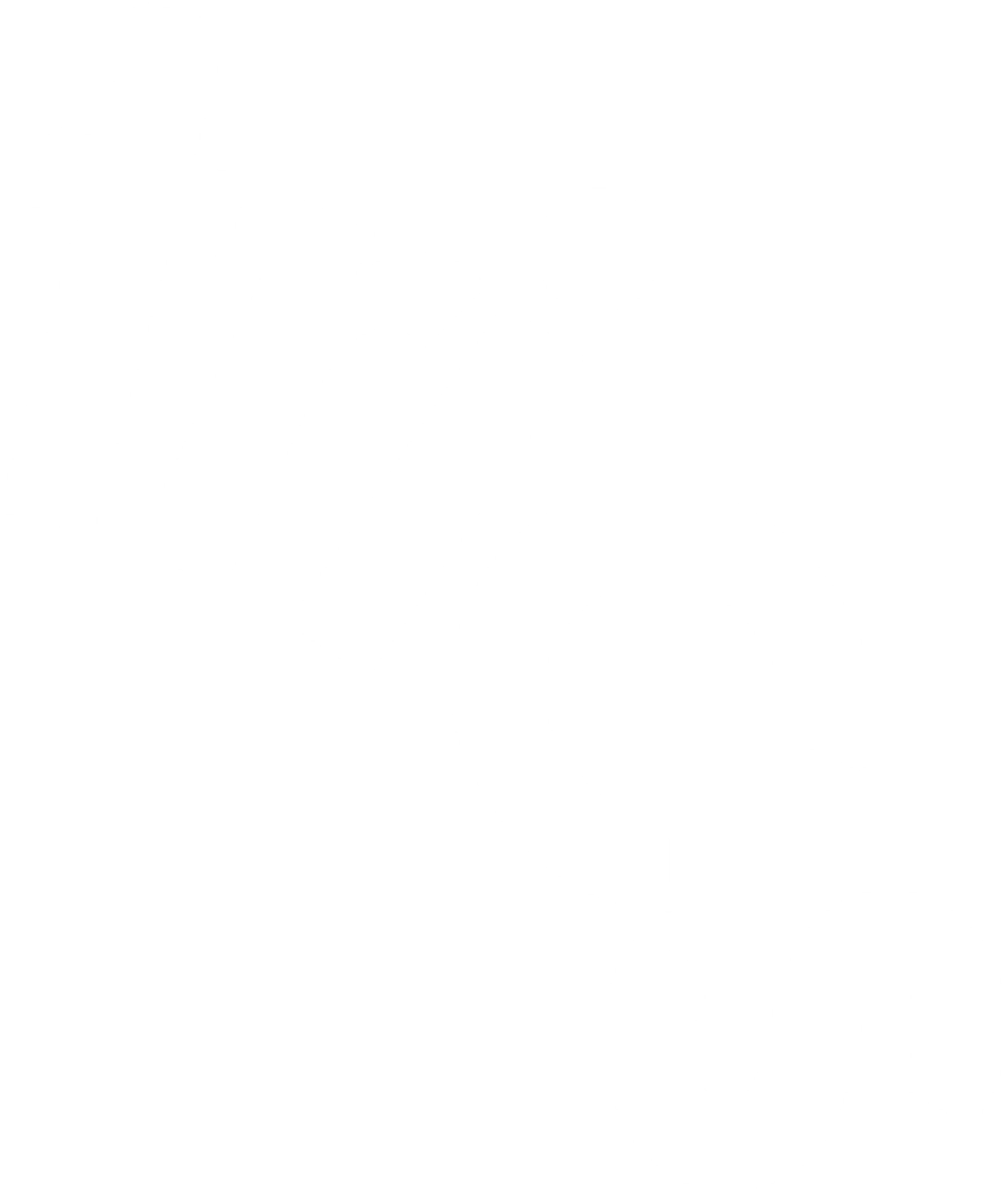 2020: New 01/R Trade Shopland use added
[Speaker Notes: It was decided to introduce several new land uses for forthcoming survey programmes. The first is the 01/R Trade Shop, defined as an individual store specialising in traders' equipment. Note that these are trade counter sites, eg Screwfix, and not builders' merchants, eg Jewson, which fall under the 01/L Builders’ Merchant sub-category. The site may be part of a retail park but the site details and survey should only include the individual store element.]
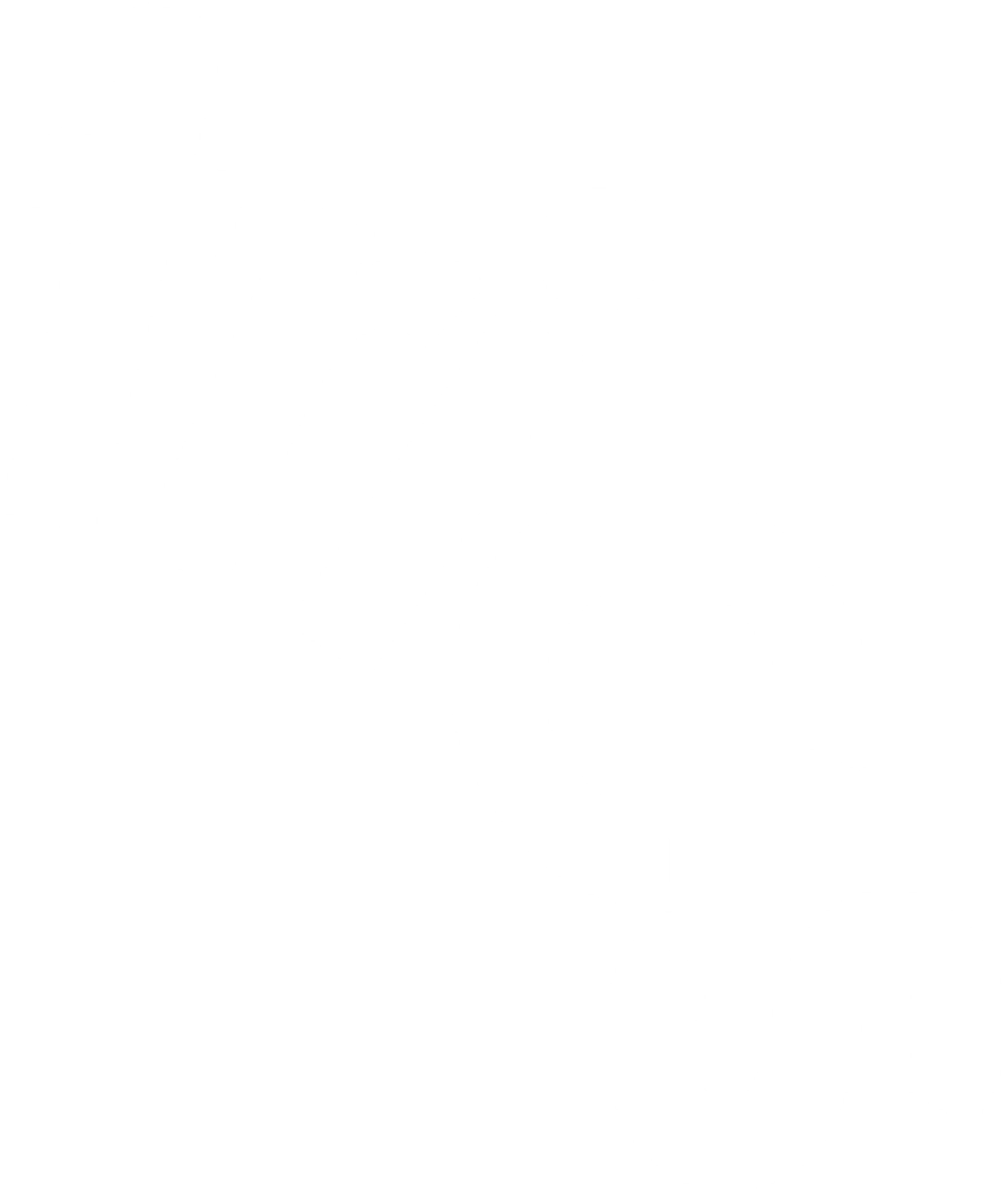 2020: New 01/S Mixed BargainRetail Unit land use added
[Speaker Notes: Another land use introduced at this point was the 01/S Mixed Bargain Retail Unit, defined as a store offering a mix of food and non-food household and entertainment items at low prices, eg B&M Home Store, Pound Stretcher, etc. The site may be part of a retail park but the site details and survey should only include the individual store element.]
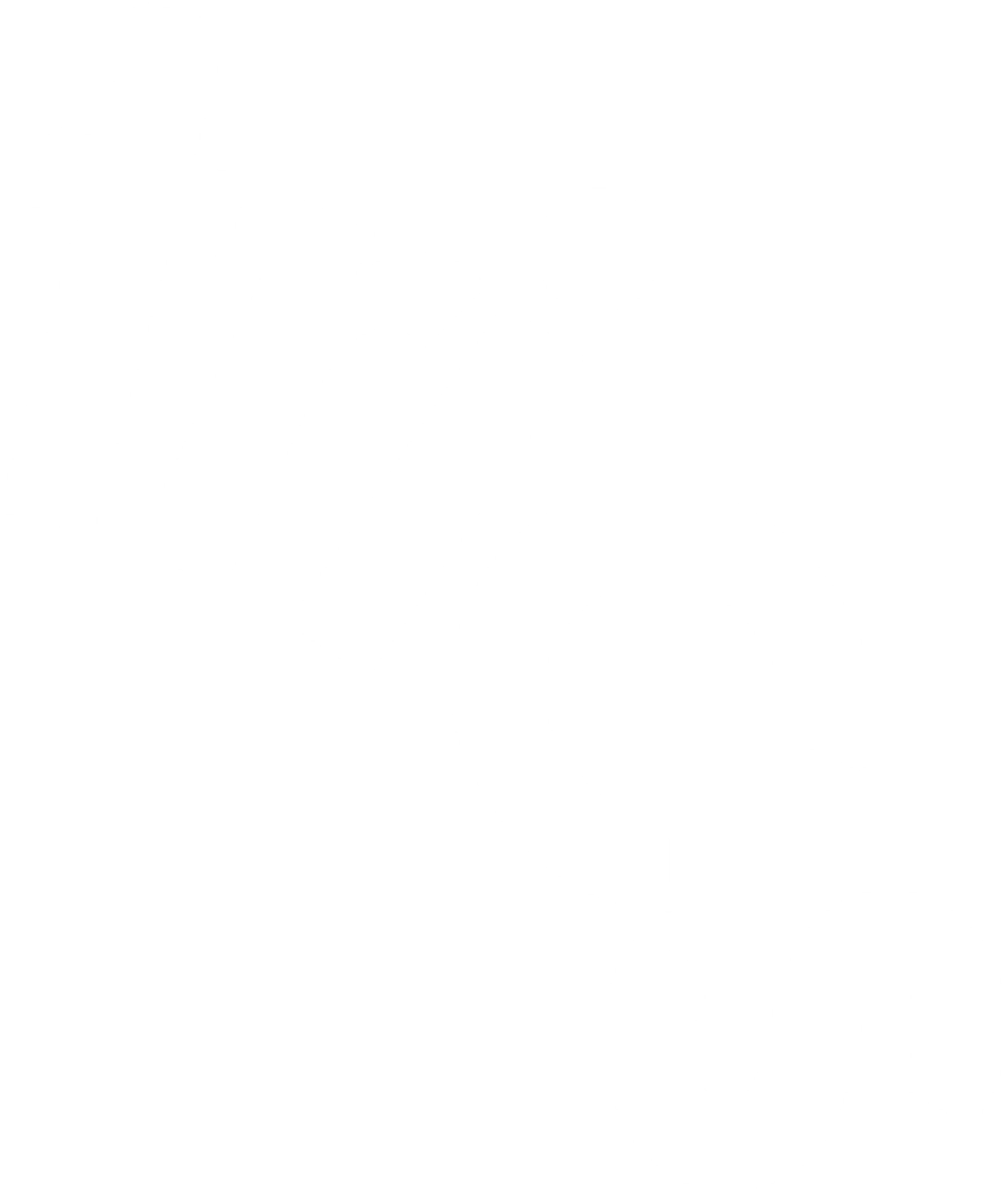 2020: New 06/K Caféland use added
[Speaker Notes: A third new land use added to the database towards the end of 2020 was the 06/K Café land use, defined as a single café without a drive through facility, including sit-in facilities. It may be within a retail or leisure park but the site details and survey should only include the coffee shop. This has the same format as some other land uses in the 06/ land use category, including 06/B Restaurant.]
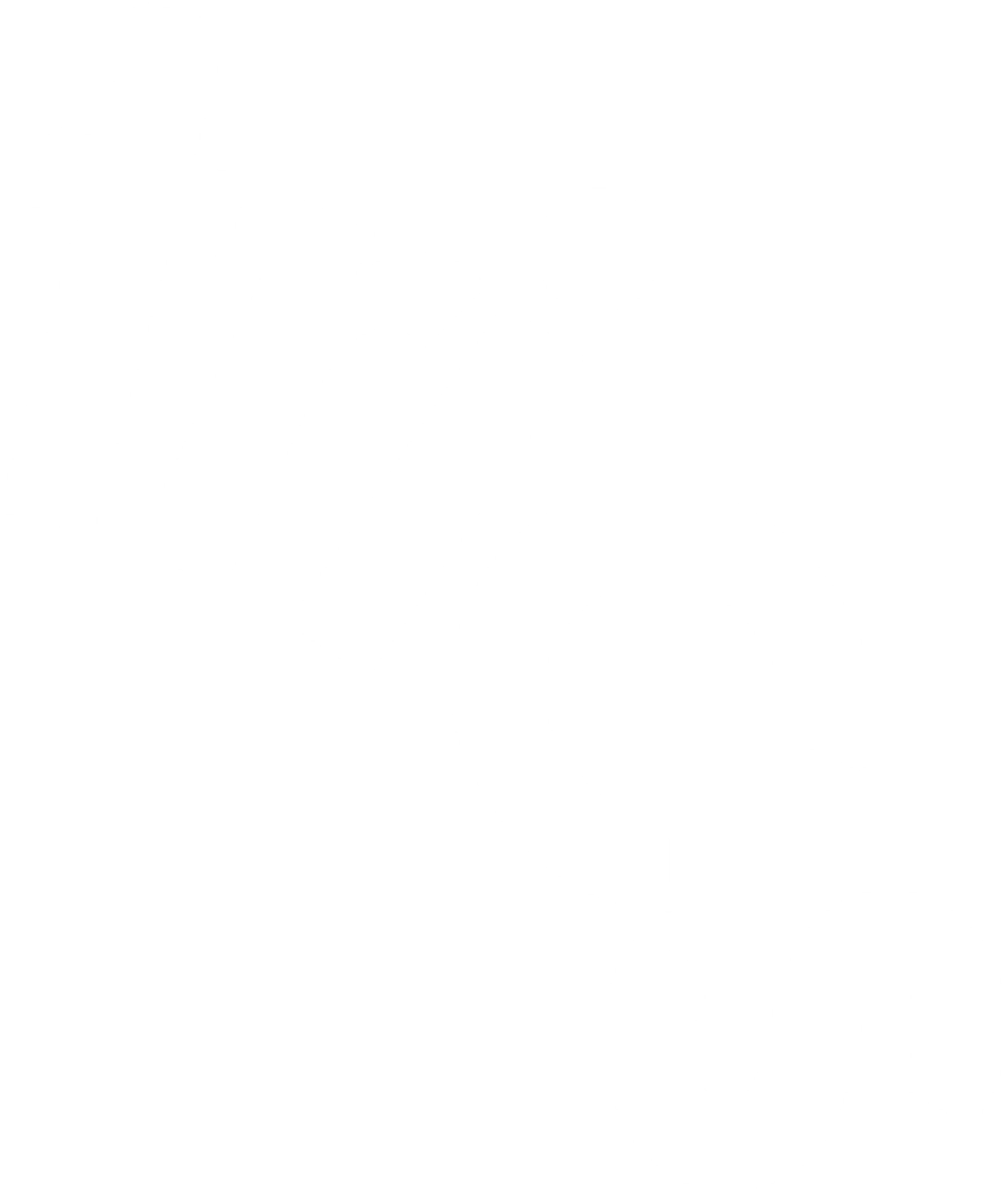 2020: New 06/L BanquetingCentre land use added
[Speaker Notes: The final new land use introduced in 2020 was 06/L Banqueting Centre, defined as a wedding or celebration facility catering for large events, with the main activity taking place being banqueting. Examples may include purpose-built banqueting facilities, stately homes and gardens, and specific events venues, excluding conference centres and hotels, although some accommodation facilities at the site may be present.]
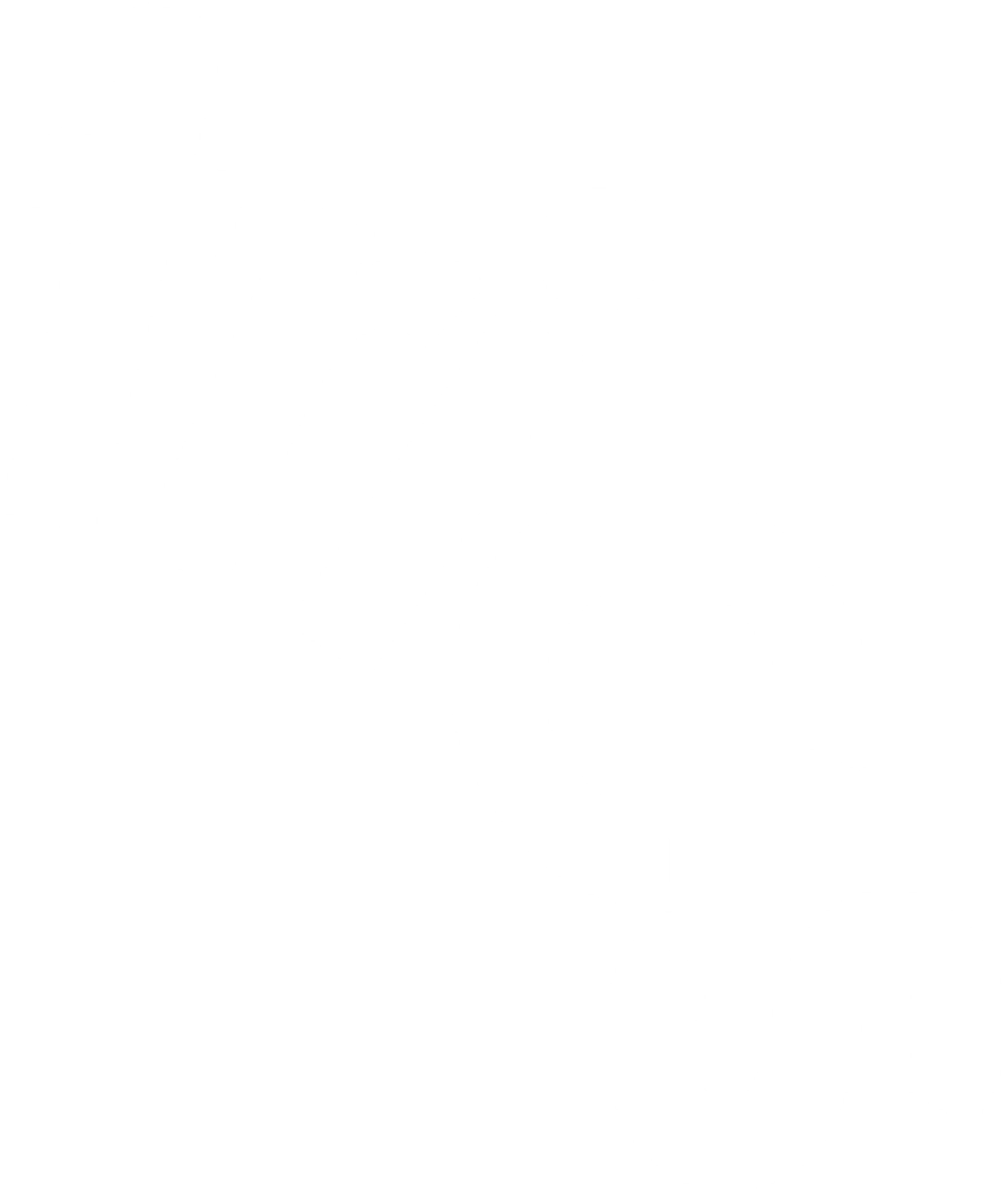 2020: Introduction of pop-upnote on parking information
[Speaker Notes: For every survey in any land use, a new explanatory note has been added at the bottom of the parking tab on each TRICS survey, to clarify exactly what is meant by each of the sections found on this page.

This includes information on both the on-site and off-site parking sections.]
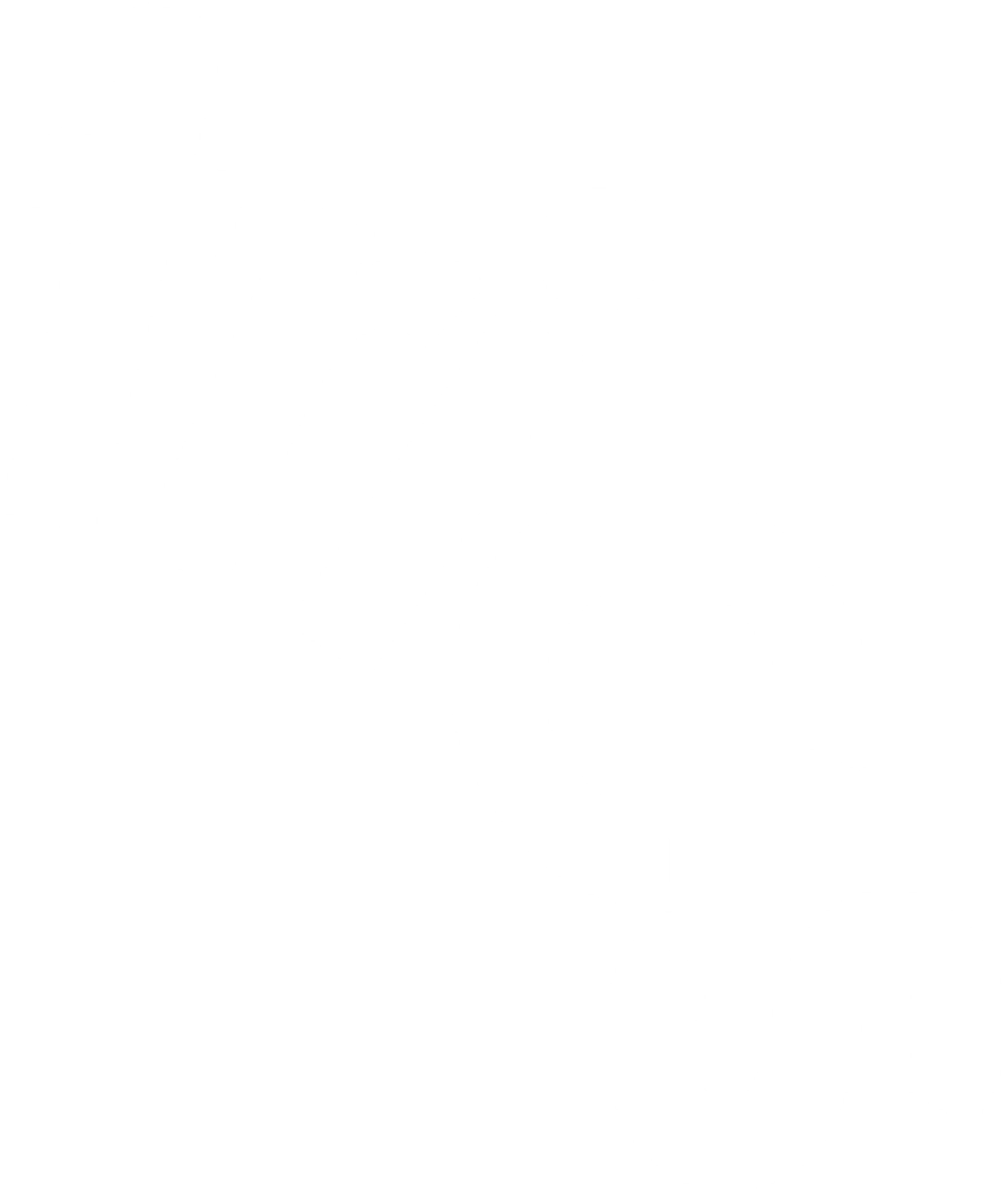 2020: Rearranged count types into alogical order on the Survey Days screen
[Speaker Notes: In both the Survey Days tab and Calculate Trip Rate tab, the various modes used by people visiting the site have been rearranged and grouped together into more sensible categories.

The modes contributing to the Total Vehicles counts have been grouped together, with the modes only contributing to Total People counts below.]
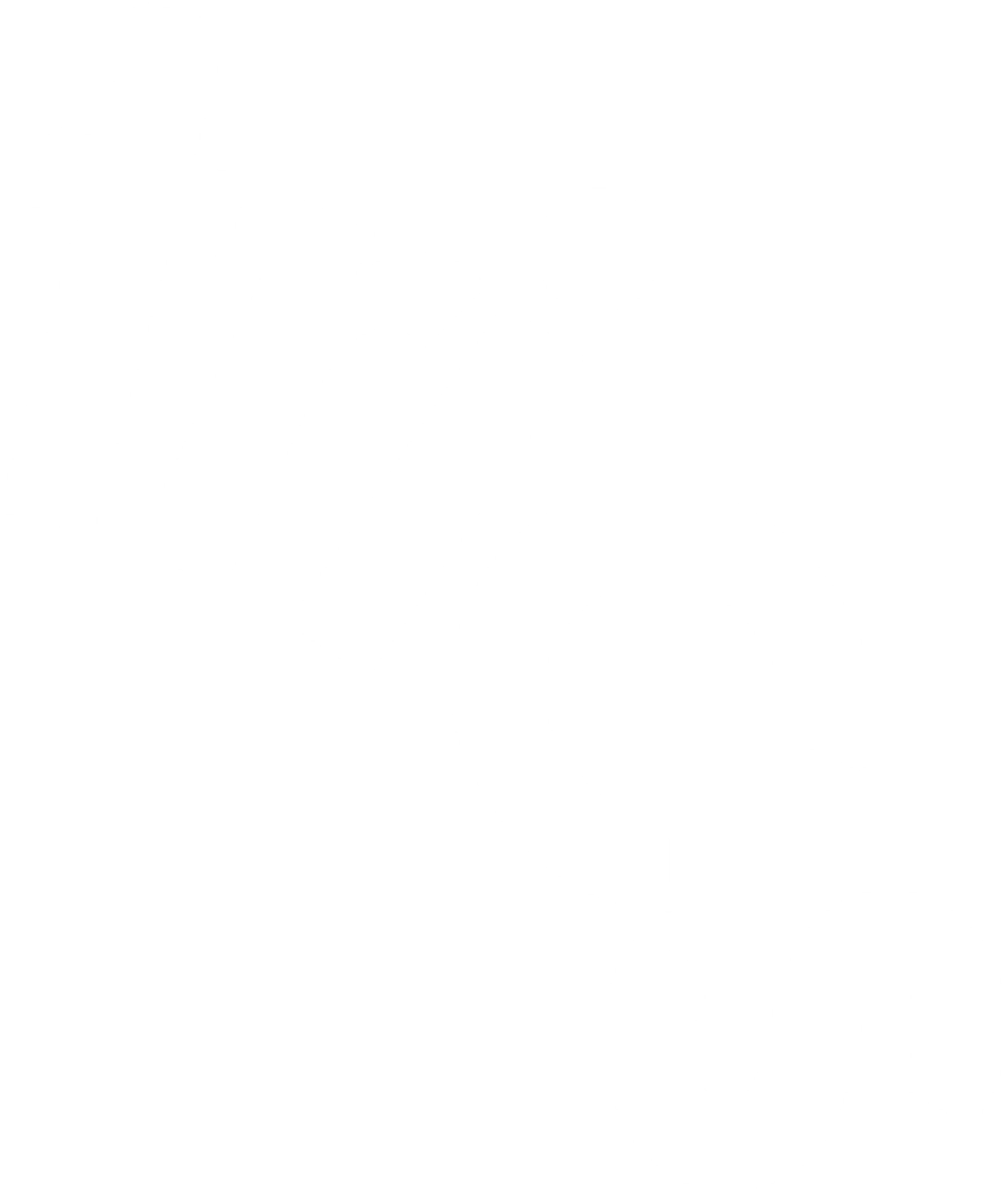 2020: Provide clarity on surveysremoved throughout filtering
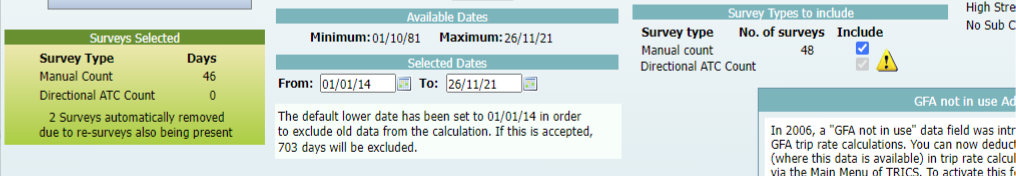 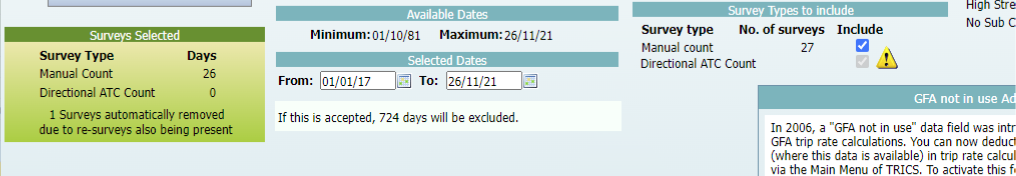 [Speaker Notes: In the trip rate calculation process, it was decided to introduce a new live update on how many surveys remain within the sample when changes on the primary and secondary filtering pages are applied, including those removed due to re-survey protocols.

In the above example, there were 46 survey days included using the default settings for 01/A vehicles only surveys, with two re-surveys automatically removed. However, when the minimum date was changed from 01/01/14 to 01/01/17, the number in the green box reduces from 46 to 26, now with only one re-survey automatically removed.]
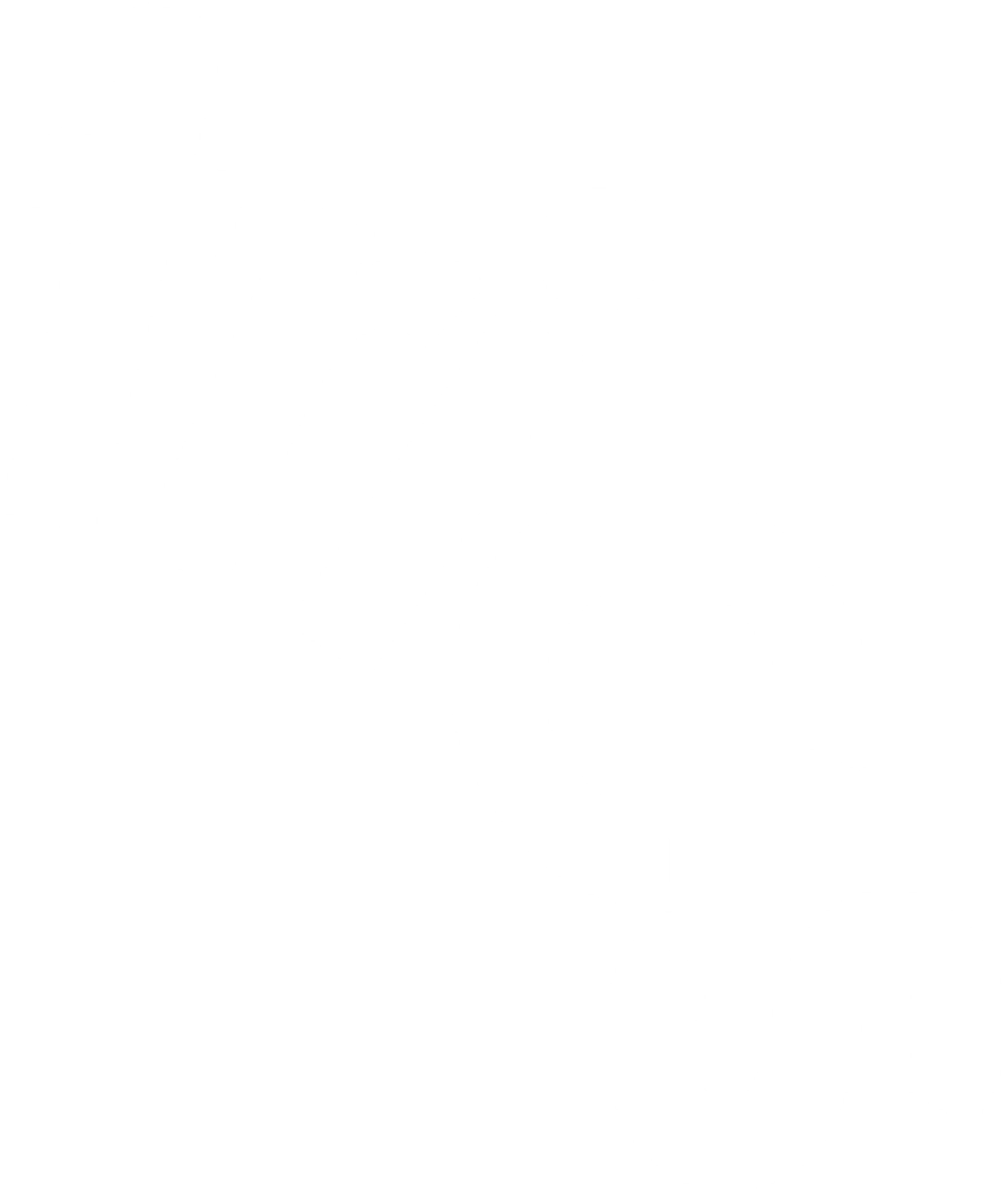 2020: Filter Employment developmentsby Site Operations breakdown
[Speaker Notes: A new secondary filter for 02/ Employment land uses has been introduced. This allows users to specify a minimum or maximum percentage of site operations to be present on site for each of the surveys to be included in the calculation and is especially useful for industrial estate surveys where the nature of each development can be quite different.]
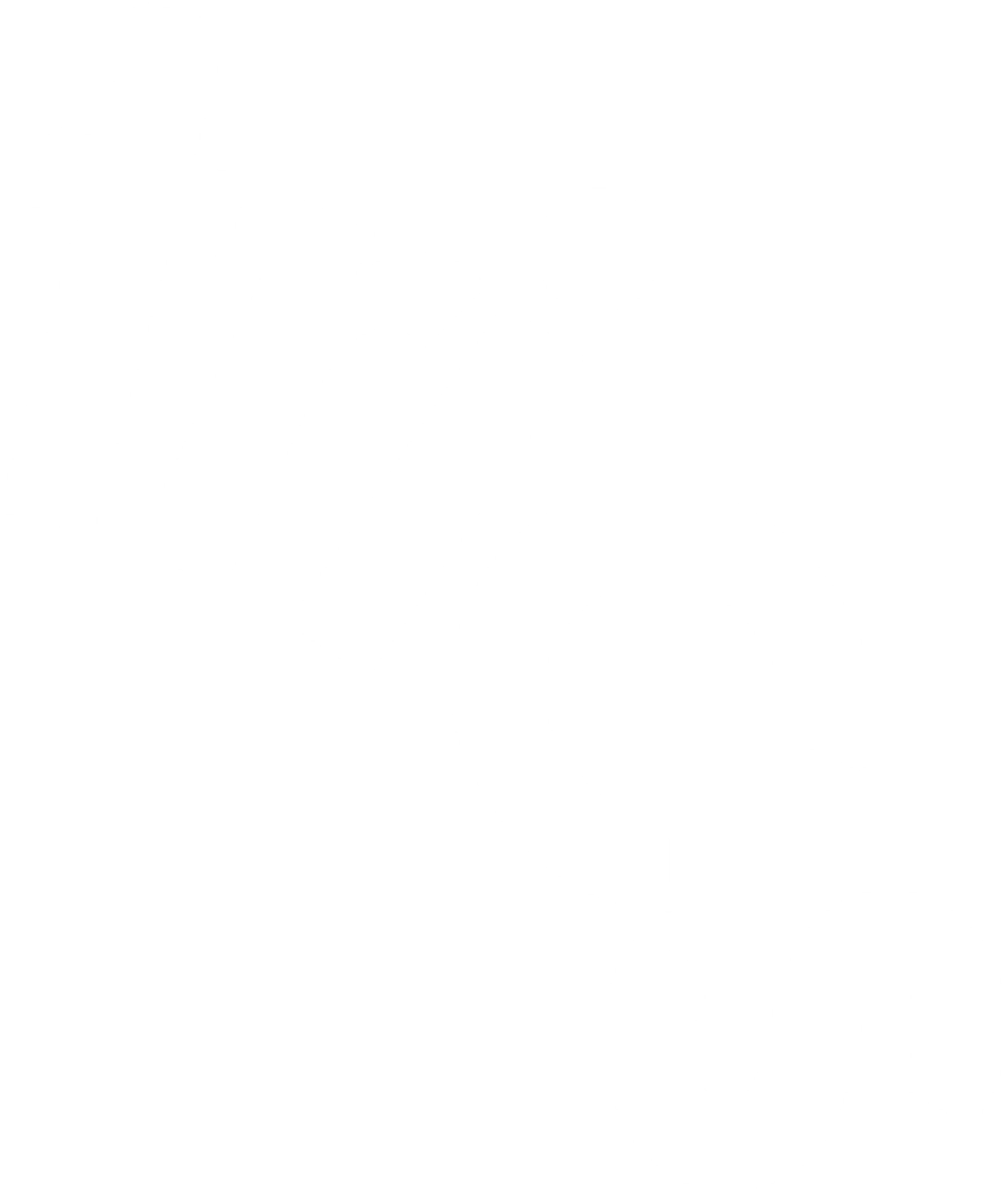 2020: Filter by populationwithin 500m radius
[Speaker Notes: Also on the secondary filtering stage of the Trip Rate calculation process, a new filter by Population within 500m range has been added to compliment the within 1 mile and within 5 miles filters.]
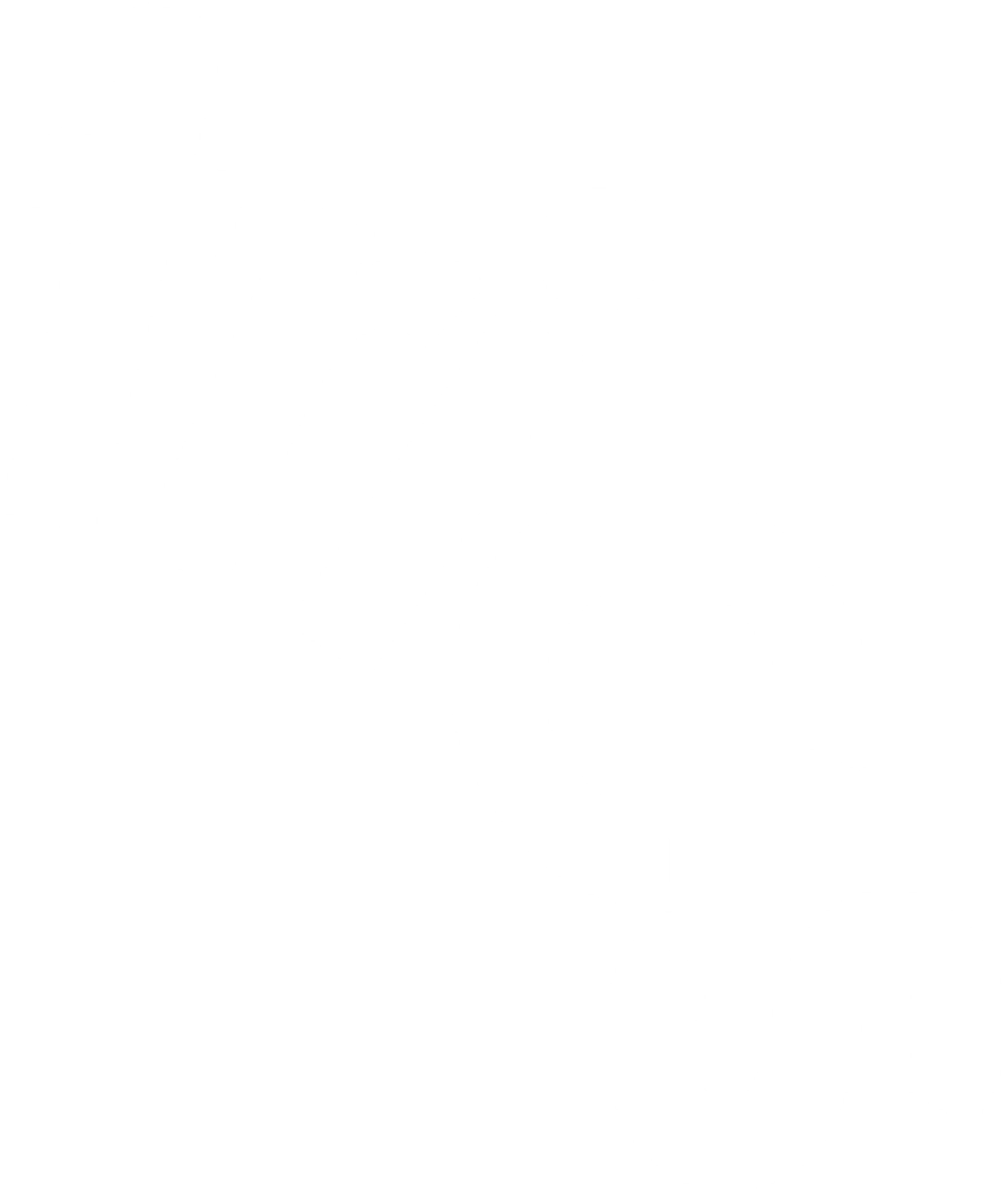 2020: More efficient and combined PDFand CSV file creation option
[Speaker Notes: Due to plenty of feedback from our users, we decided to combine the Print and Copy Data buttons, which caused some confusion, into one button named Export to PDF/CSV.]
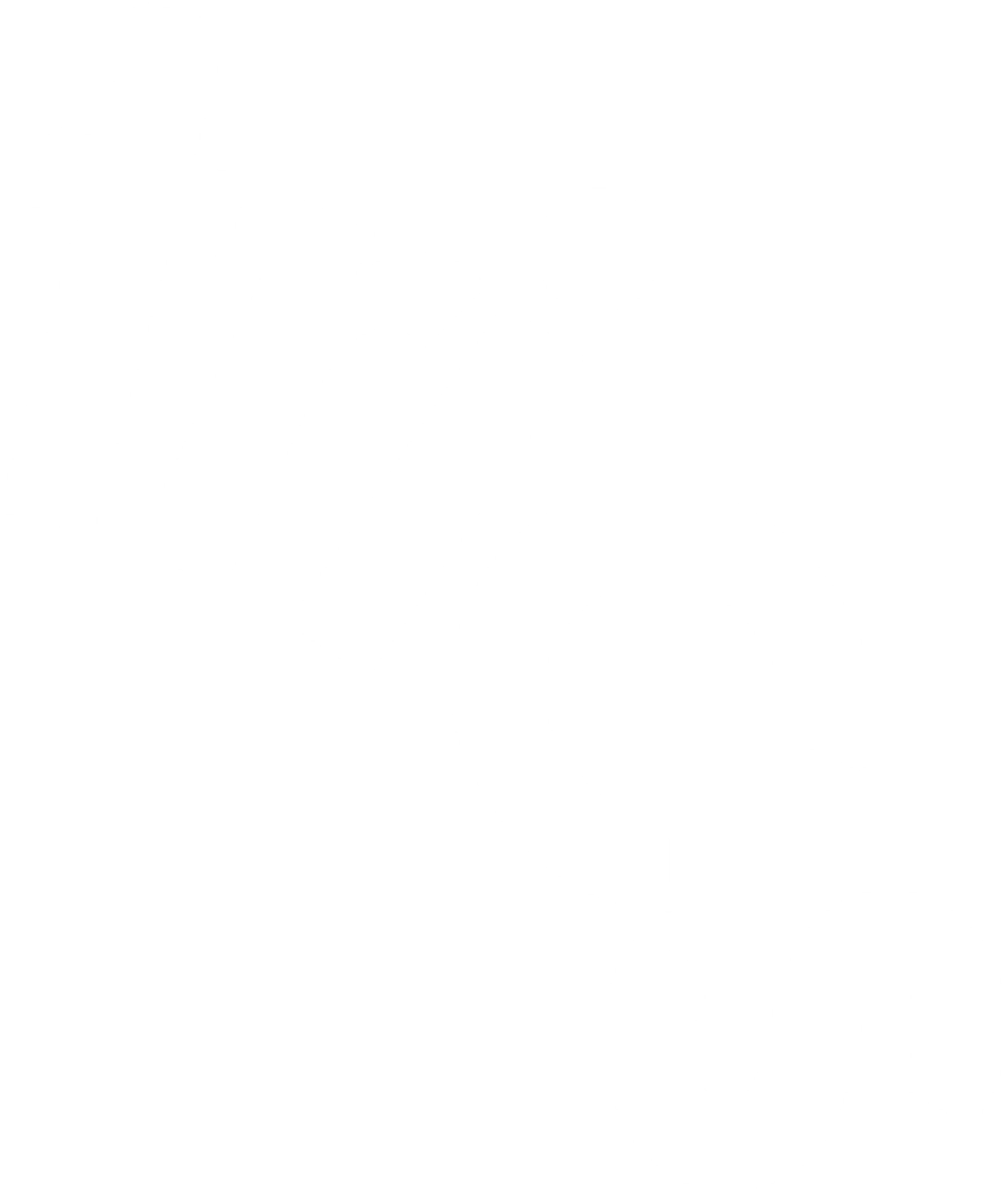 2020: More efficient and combined PDFand CSV file creation option
[Speaker Notes: Once selected, the option to either Export to PDF or Export to CSV becomes available.]
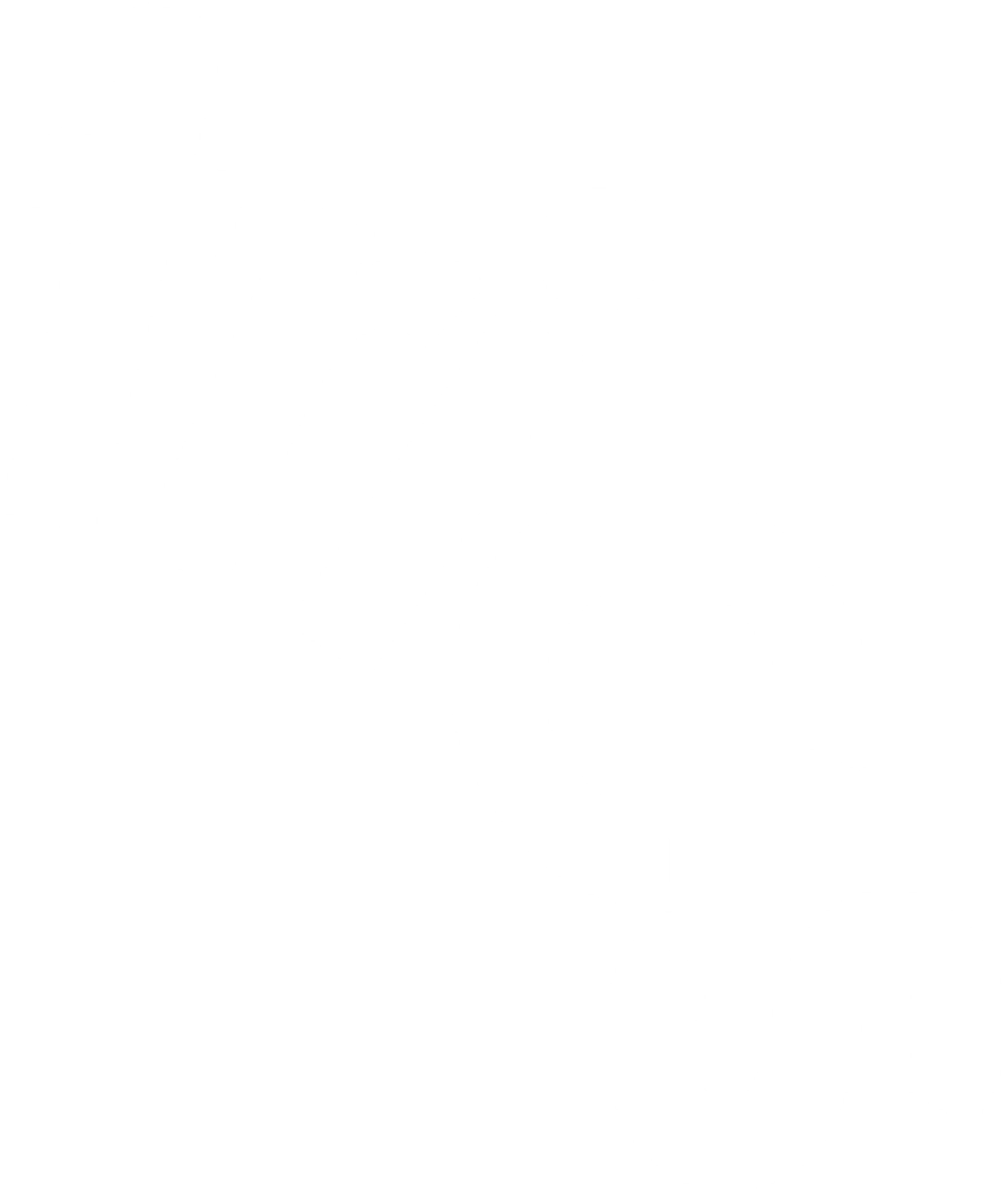 2020: More efficient and combined PDFand CSV file creation option
[Speaker Notes: There are different options available once selecting PDF or CSV. As can be seen here, there are less options for CSV outputs.]
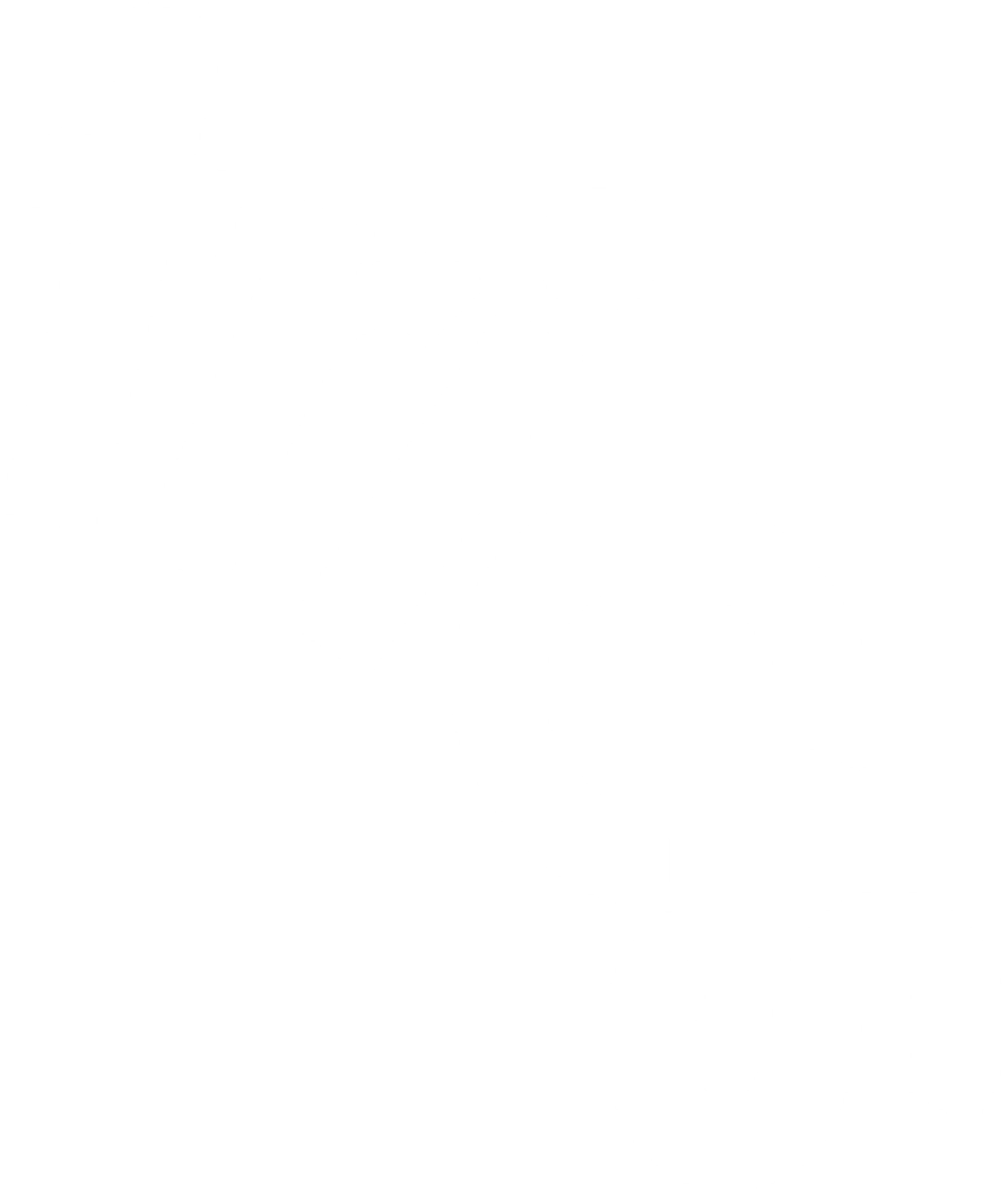 Main System DevelopmentChanges in 2021
[Speaker Notes: The biggest development for 2021 was the decision to introduce a new Scooter mode count type due to their growing popularity as a means of travelling. This count type is defined as all manual and motorised stand-on scooters, including children's versions.

As it was decided all surveys from the beginning of 2022 would include this mode, the realisation all 2021 surveys had to be fully validated and included in the system by the time 2022 survey data arrived became clear. This meant a huge effort from the TRICS team was needed to make sure there were no delays and a bumper number of new surveys was included on that quarter’s release, instead of being spread across two releases, as is usual.]
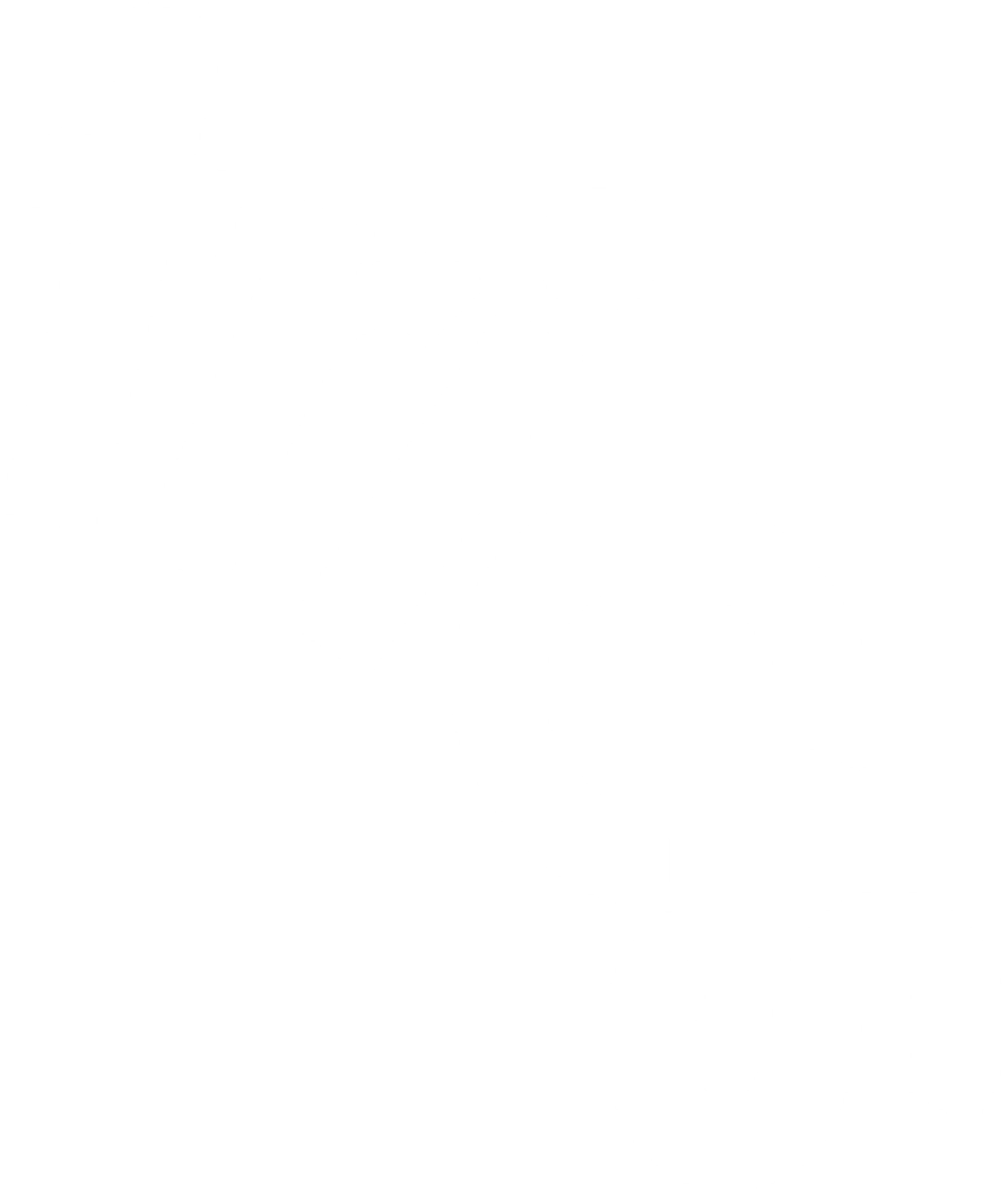 2021: New data fieldsfor Drive Through sites
[Speaker Notes: Other system developments introduced during 2021 include a range of new fields for drive through related sites, including 06/D Fast Food Drive Through and 06/J Drive Through Coffee Shop.

As shown above, there are now fields to show the drive through lane capacity and a cell to show whether that drive through lane capacity was exceeded at any point during the survey.

For 2022 surveys, we also added fields to show the number of pre-order pick-up bays and drive through ordering points present on site.]
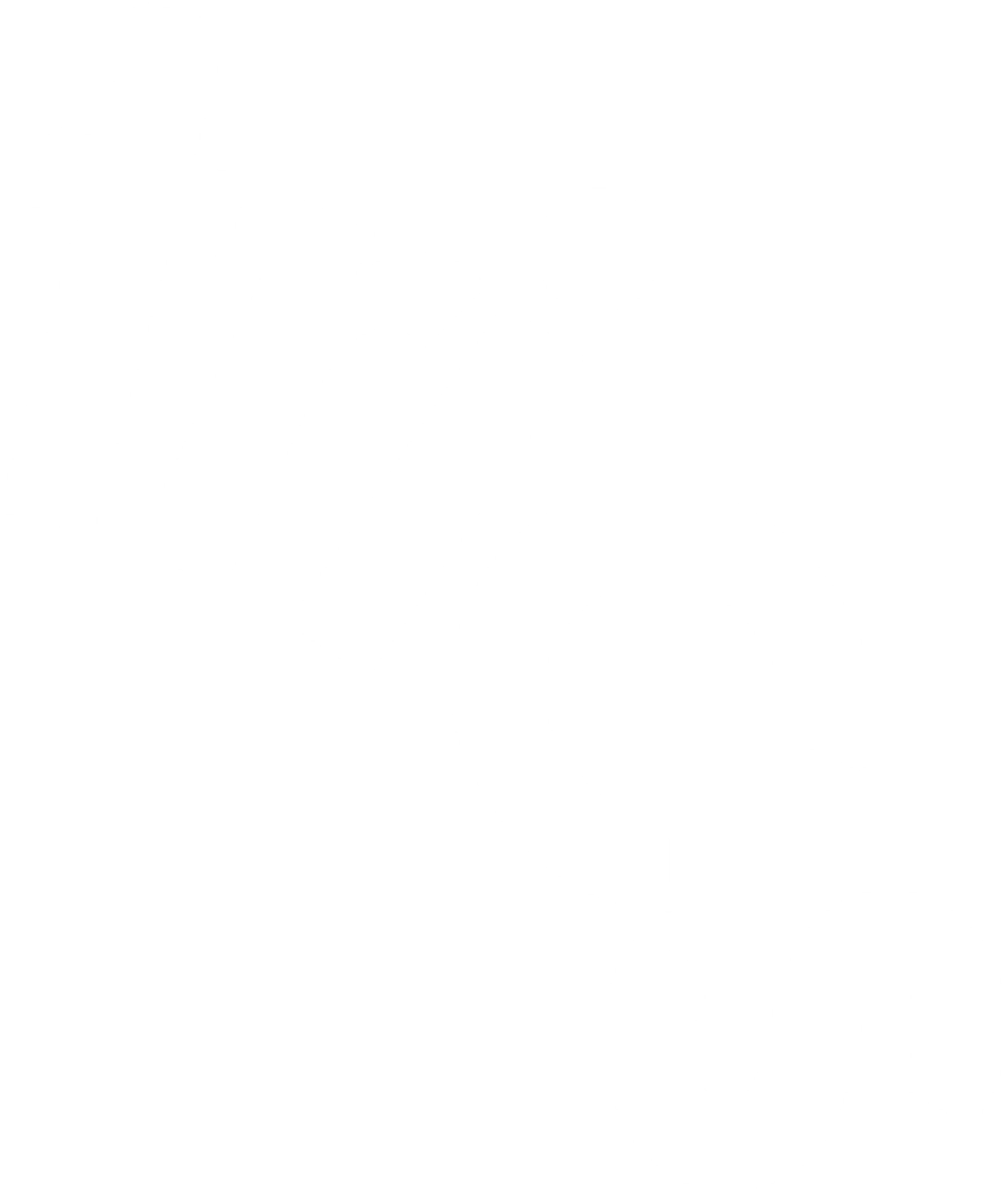 2021: New Parking Spaces datafield for 13/A and 13/B PFS surveys
[Speaker Notes: With petrol stations becoming much more convenience store oriented, it was decided to introduce a new parking space field for 13/A and 13/B Petrol Filling Station land uses. This figure provides information on how many on-site parking spaces the development has, excluding filling bays.]
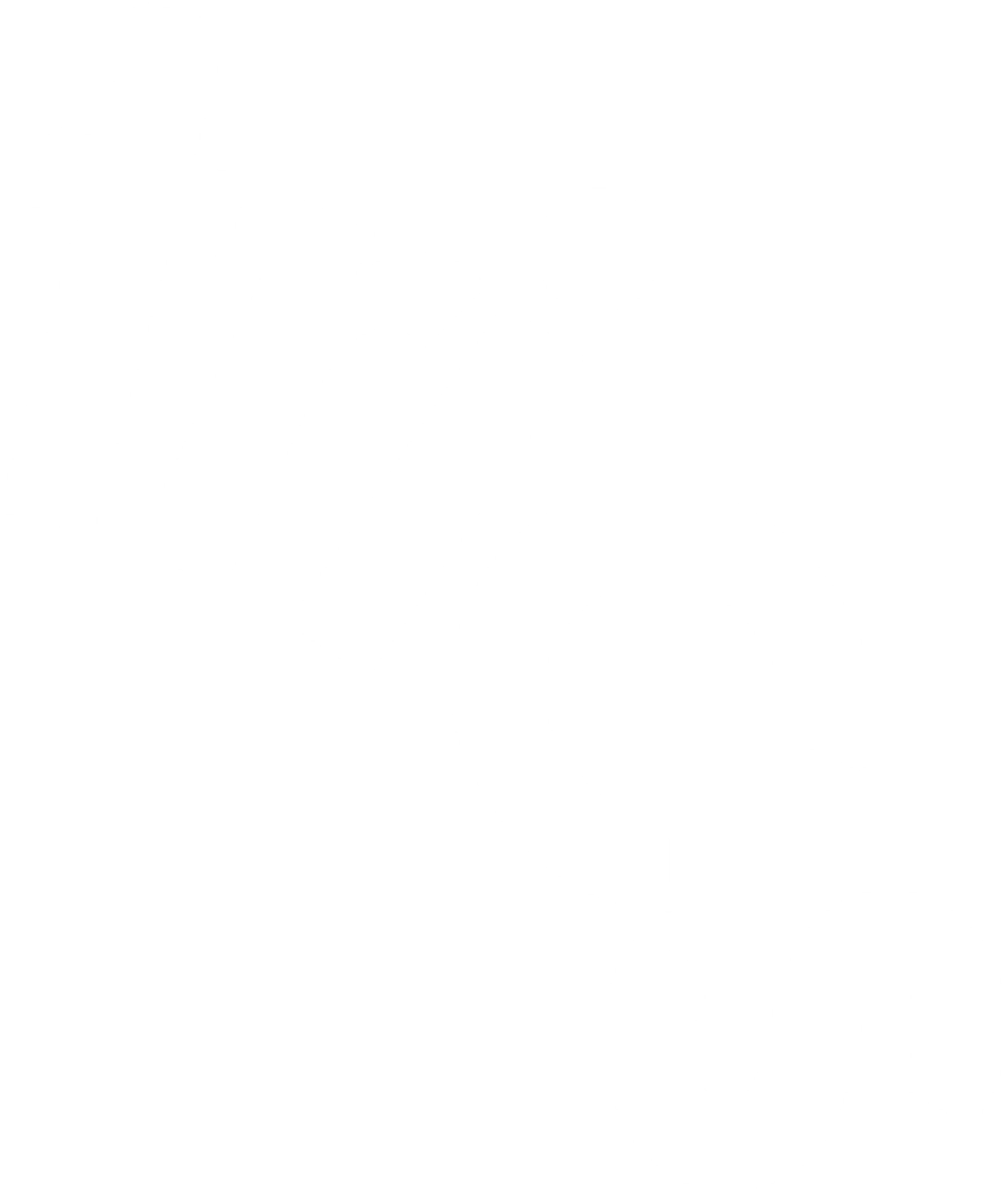 2021: New Total People:Total Vehicles ratio for multi-modal sites and calculations
[Speaker Notes: For all multi-modal surveys, a new ratio of Total People to Total Vehicles has been introduced, for all time periods and directions. This figure is available on both the Total Vehicles screen and the Total People screen and in the example shown the figure is 1.98 Total People trips for every 1 Total Vehicle trip.

It is important to note here all people movements are included in this calculation, not just vehicle occupants.]
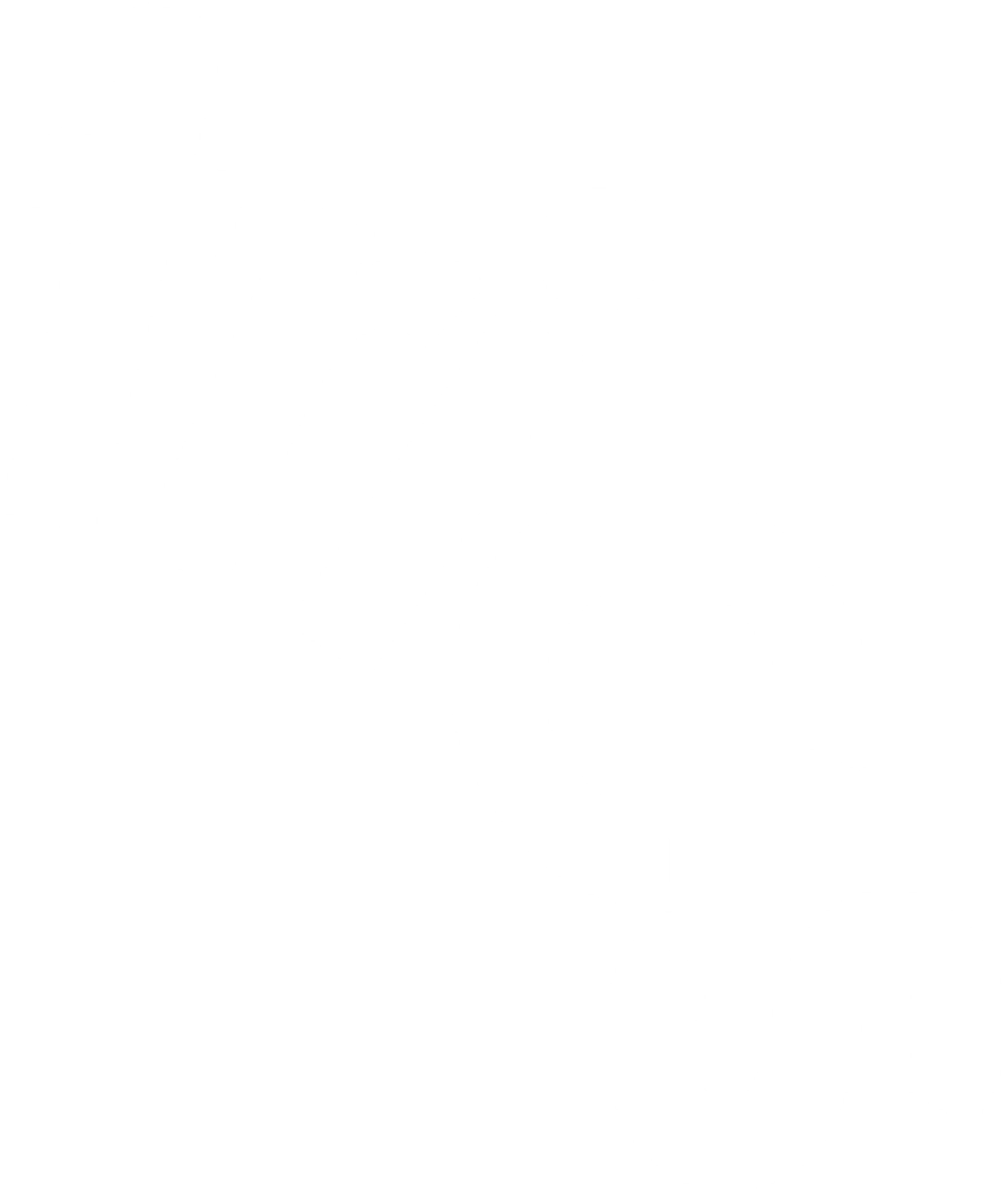 2021: New Total People:Total Vehicles ratio for multi-modal sites and calculations
[Speaker Notes: Users will also be able to find a similar figure when carrying out a trip rate calculation, above the trip rates table. This ratio figure looks at all the time periods and directions for all surveys included in the trip rate calculation.]
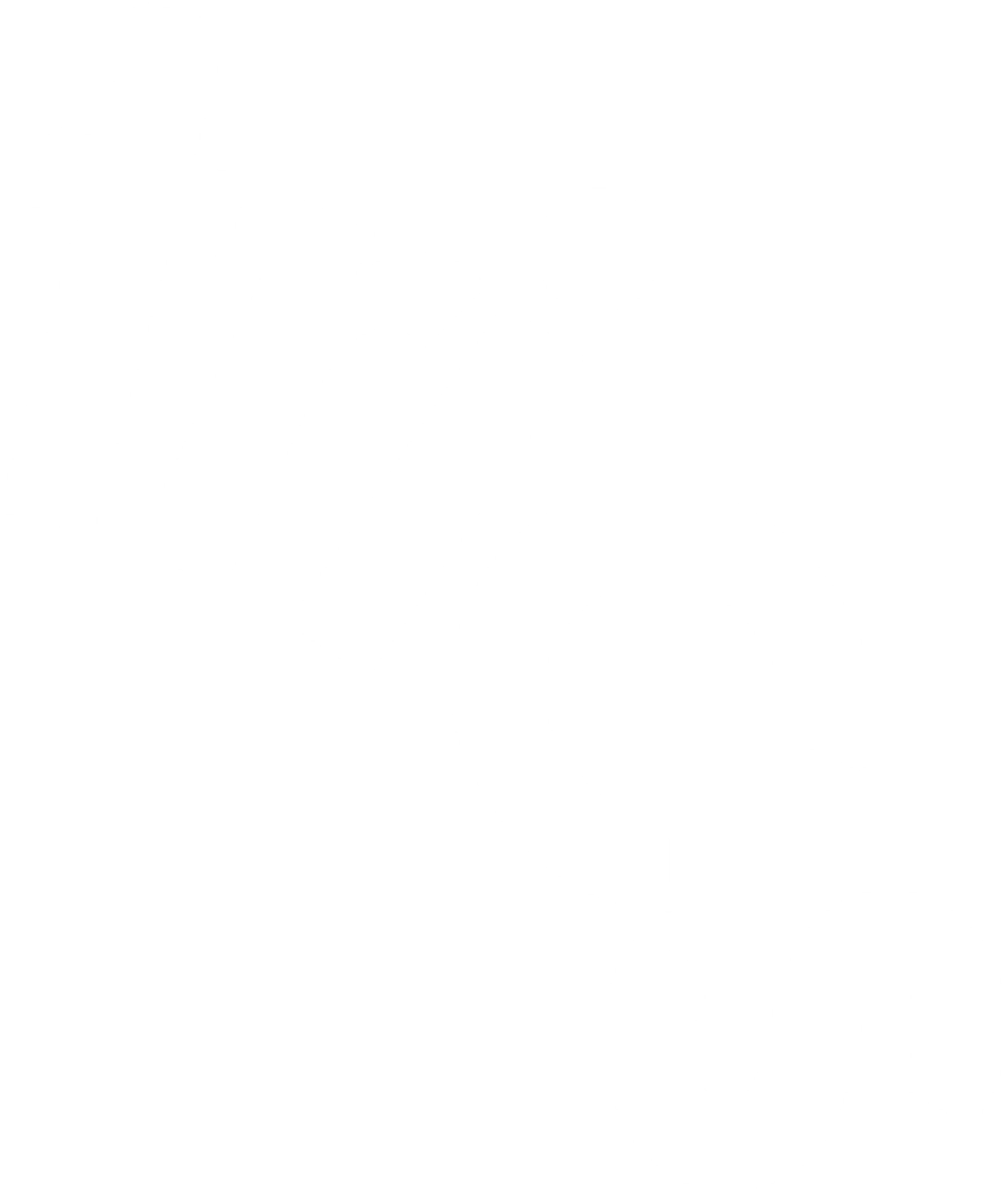 2021: Introduce average Vehicle Occupantsper Vehicle figures on count screens
[Speaker Notes: For all multi-modal surveys, new average vehicle occupants per vehicle figures have been introduced, with a column each for arrivals, departures and totals, showing a breakdown per hour of the survey. There’s also a figure at the top of each column to give an average for the duration of the survey. In the above example, the average is 1.4 vehicle occupants for arrivals, departures and totals.]
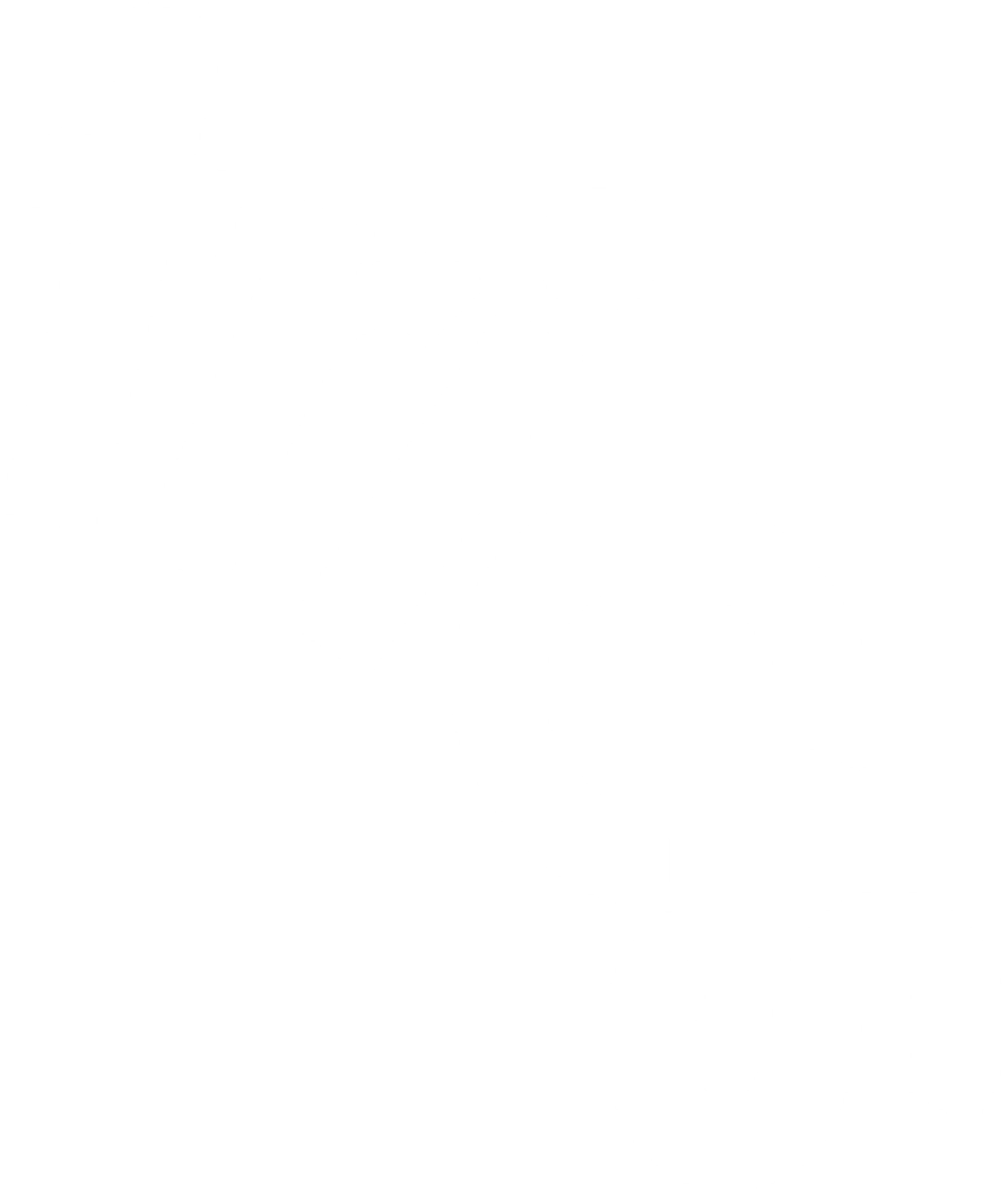 2021: Display average trip rate calculation parameter figure at Primary Filtering stage
[Speaker Notes: In the trip rate calculation process, a new selected average figure has been introduced. In the example above, looking at the 03/A Houses Privately Owned land use category, the trip rate parameter is set to Number of Dwellings. Therefore, in the parameter range below, the selected average is shown. This is the average number of dwellings of all the surveys in the current selection.]
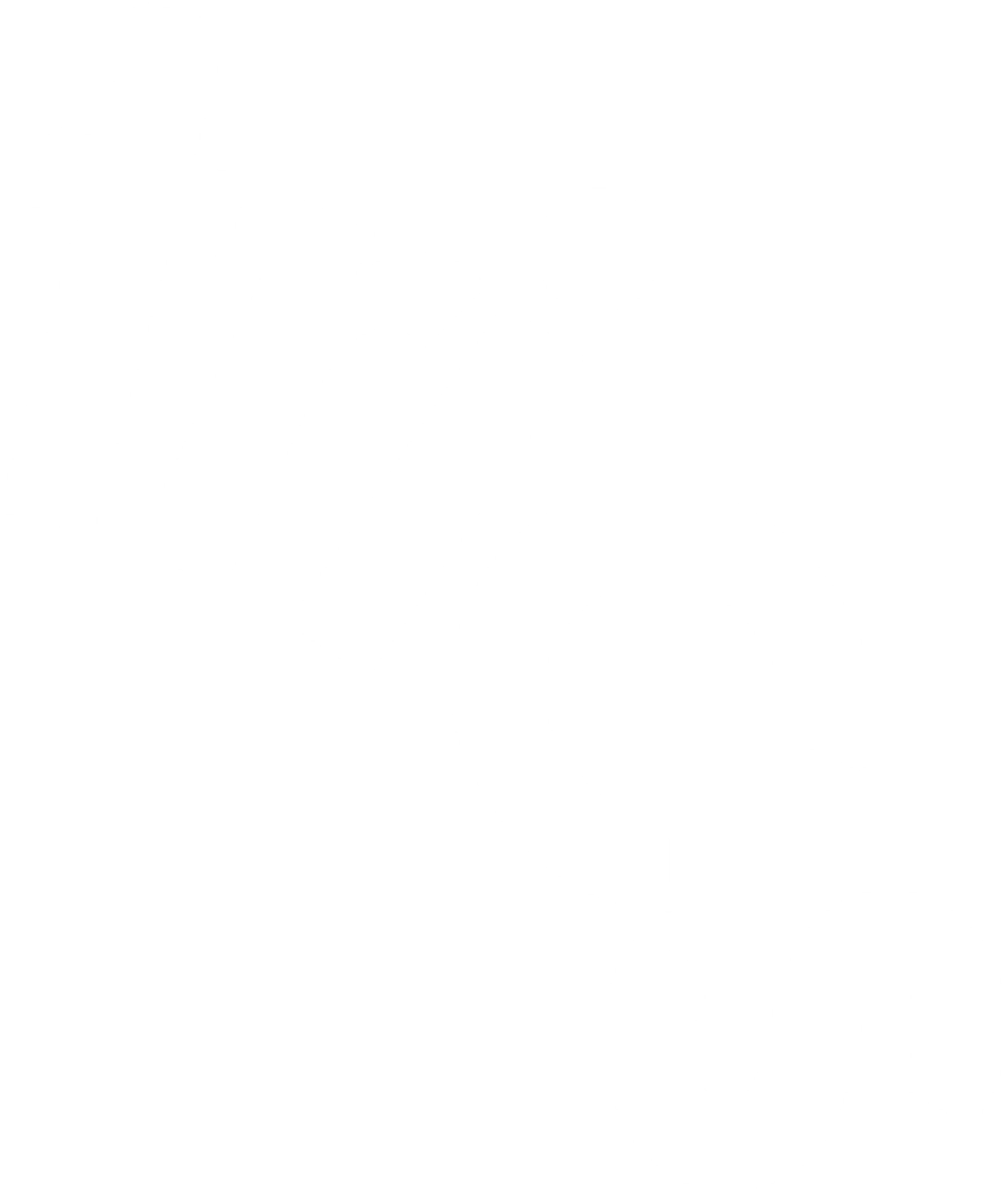 2021: Display average trip rate calculation parameter figure at Primary Filtering stage
[Speaker Notes: If the selection is amended to a minimum of 50 and a maximum of 200, the selected average changes to 106. This figure can help users check whether the changes made in the filtering process are including sites similar to the development they are looking at generating trip rates for.]
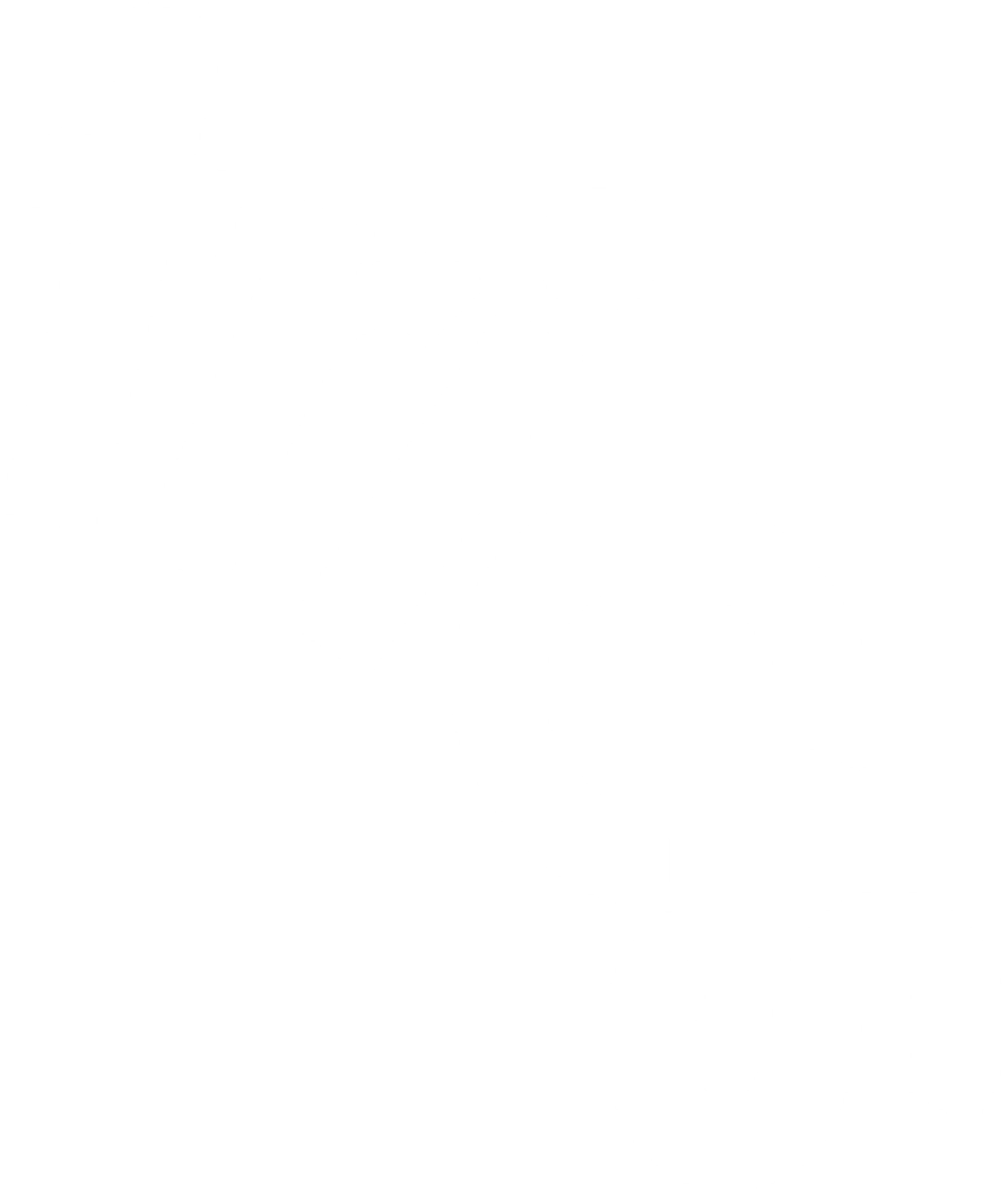 Main System DevelopmentChanges in 2022
[Speaker Notes: A new feature for all forthcoming surveys will include information relating to local traffic calming features, including speed bumps, speed cameras, give way restrictions, stopping restrictions, bus lanes and 20mph speed limits in the surrounding area.]
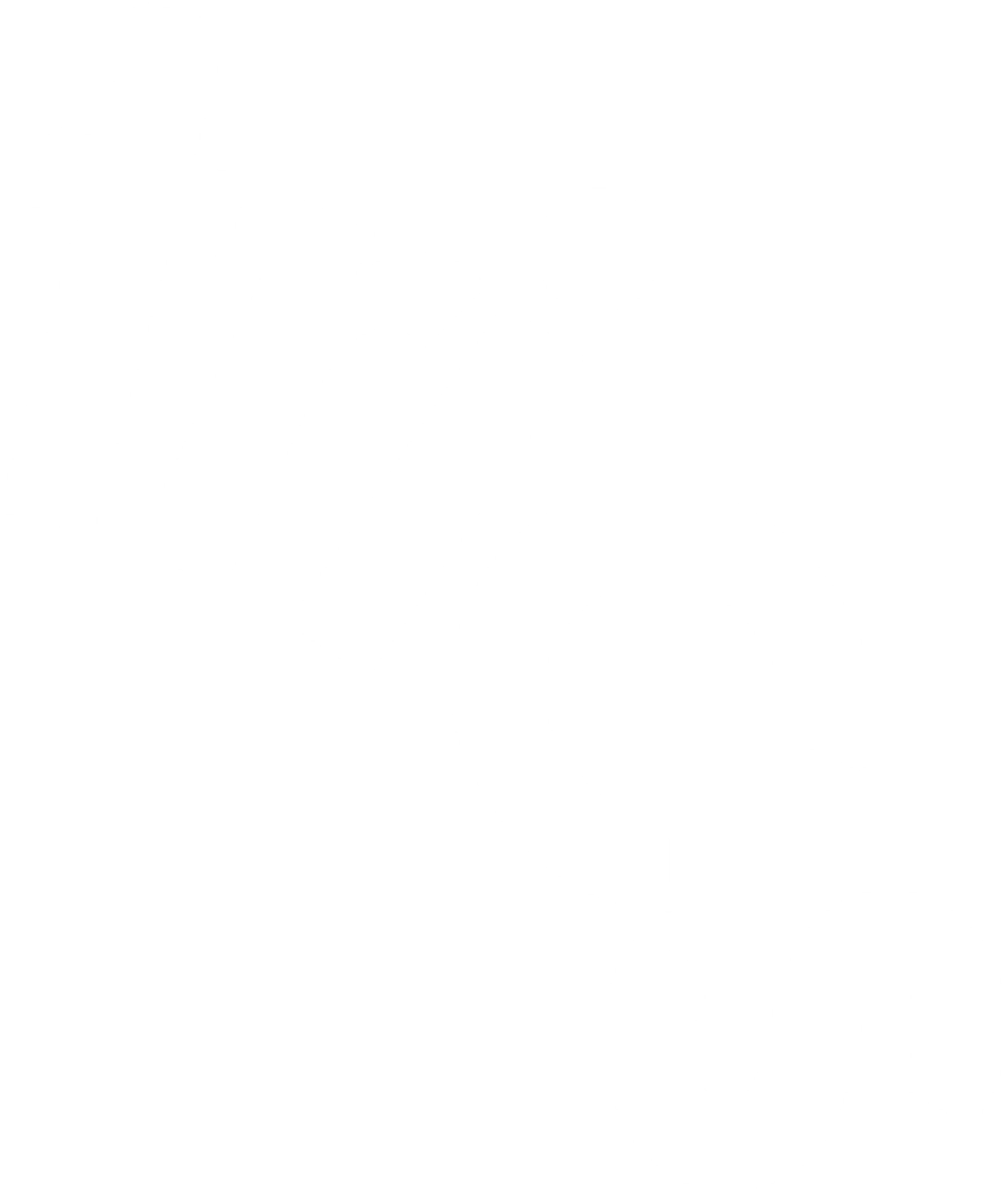 2022: Introduction of localtraffic calming features
[Speaker Notes: Each of these features will be included as tick boxes on the Location Details page of a survey.]
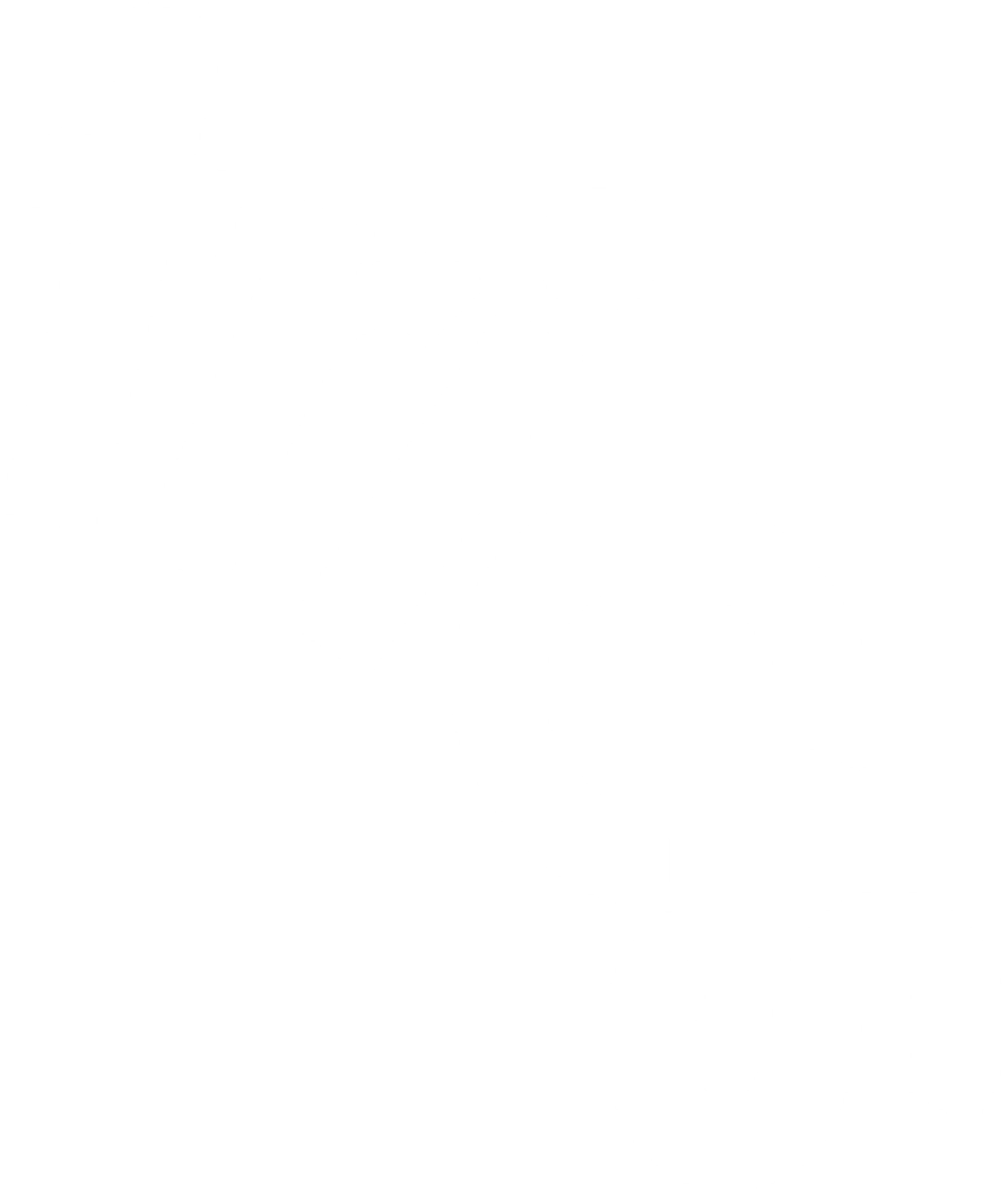 2022: Moving land uses intothe Land Use Archive
[Speaker Notes: This year, five land uses are moving to the land use archive and in 2020, three others were moved. In 2020, 01/B Cash & Carry, 09/D Municipal 9 Hole Golf Course and 09/H 3 Par Golf Course were moved to the archive. This year, the five land uses moving to the archive are 06/E Road Side Food, 07/H Bingo Hall, 07/S Exhibition Centre, 07/W Theatre and 09/F Municipal More Than 18 Hole Golf Course.

These land uses are still available for trip rate calculations but have been moved to the archive as they are very rarely, if ever, used by TRICS users.]
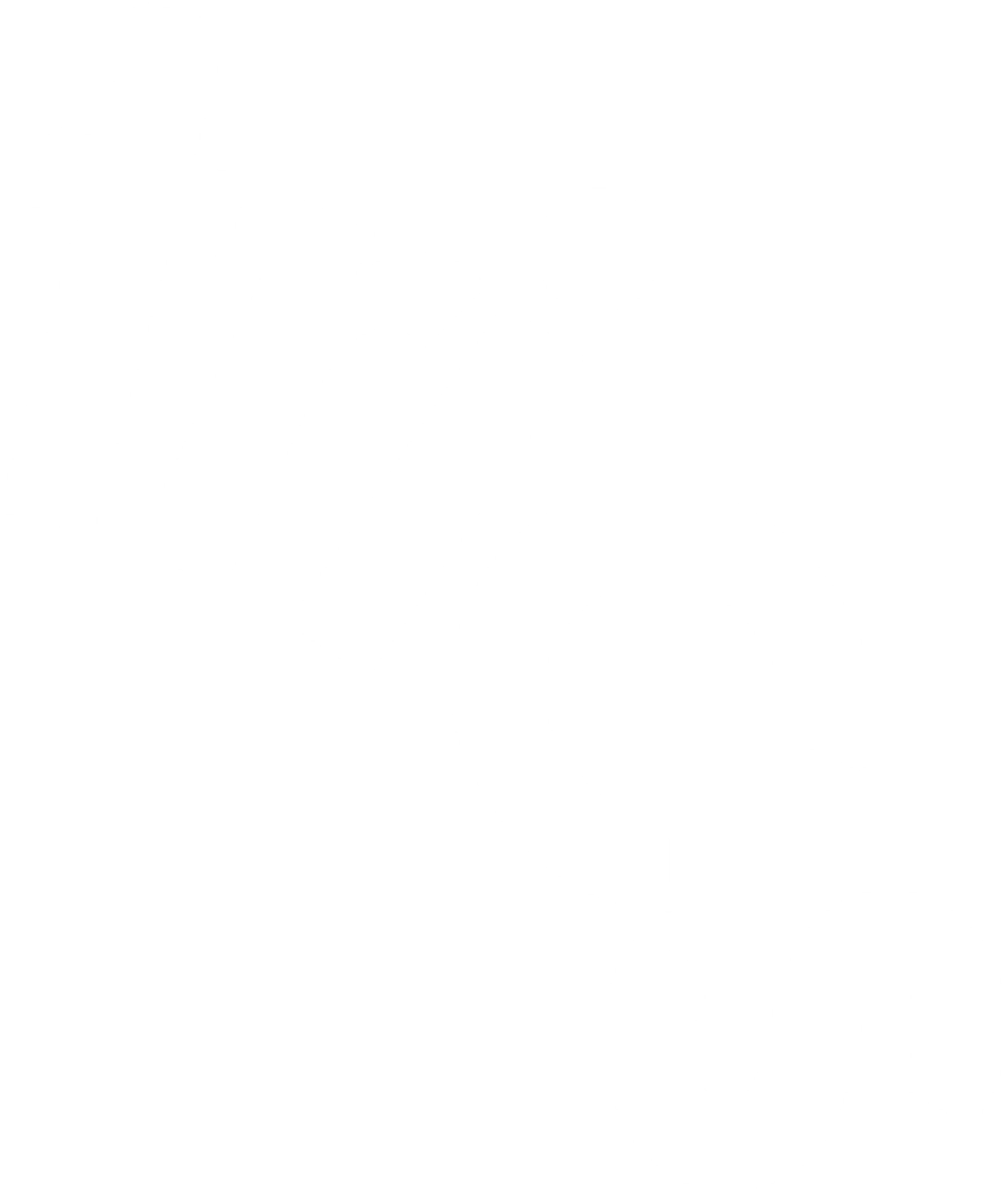 2022: Introduce new land use category13/C Electric Vehicle Charging Station
[Speaker Notes: There is only one new land use for the 2023 survey programme, 13/C Electric Vehicle Charging Station. These surveys will be presented almost identically to 13/B Petrol Filling Station with Retail surveys but the Filling Bays field will instead be labelled Charging Bays.

Just to be clear, this is only a mock up of a potential survey as there have not yet been any surveys in this land use category, they should be coming in next year’s programme.]
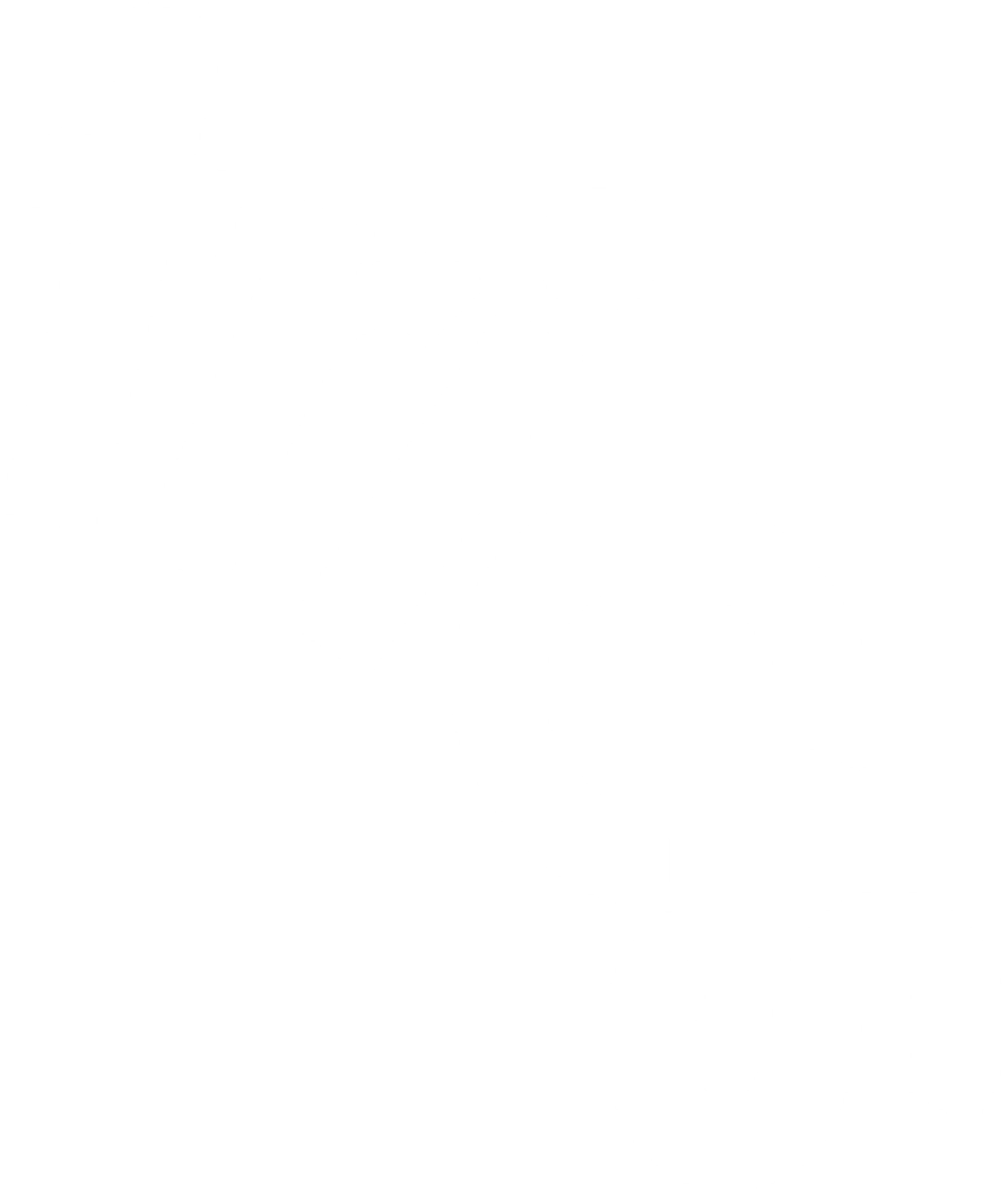 2022: Show percentage ofstaff working from home
[Speaker Notes: A big topic during and following COVID has, of course, been working from home, with many companies downsizing offices and employees continuing to work from home more extensively than before the pandemic. We will, therefore, be introducing a new field for certain land uses in the Development Units tab to show a percentage of employees working from home, any amount of their working week.]
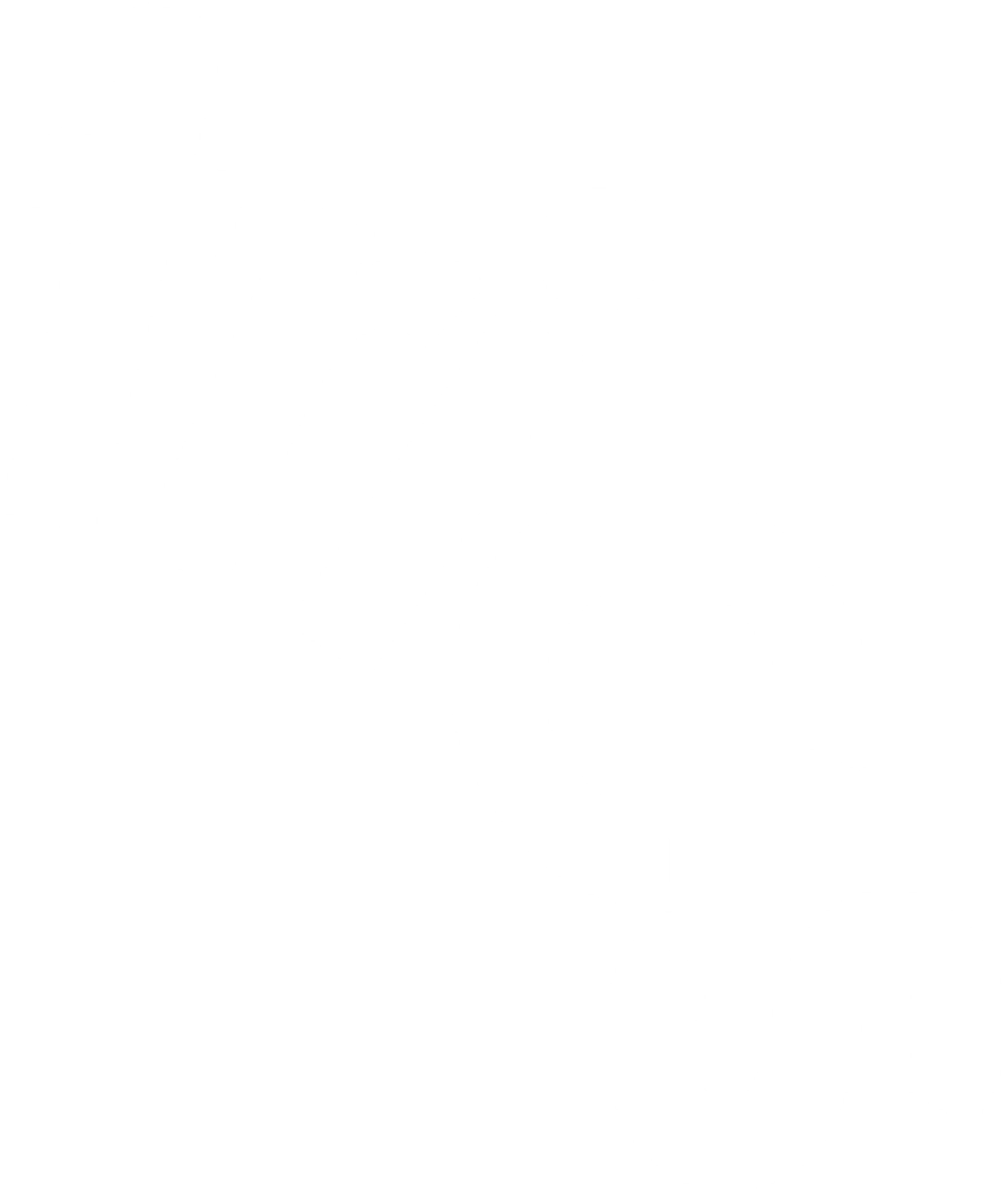 2022: New GFA (site building) data fieldfor 13/A and 13/B PFS surveys
[Speaker Notes: Another change in the development units tab is for 13/A and 13/B Petrol Filling Station surveys to have a new GFA figure present for the site building from 2023.]
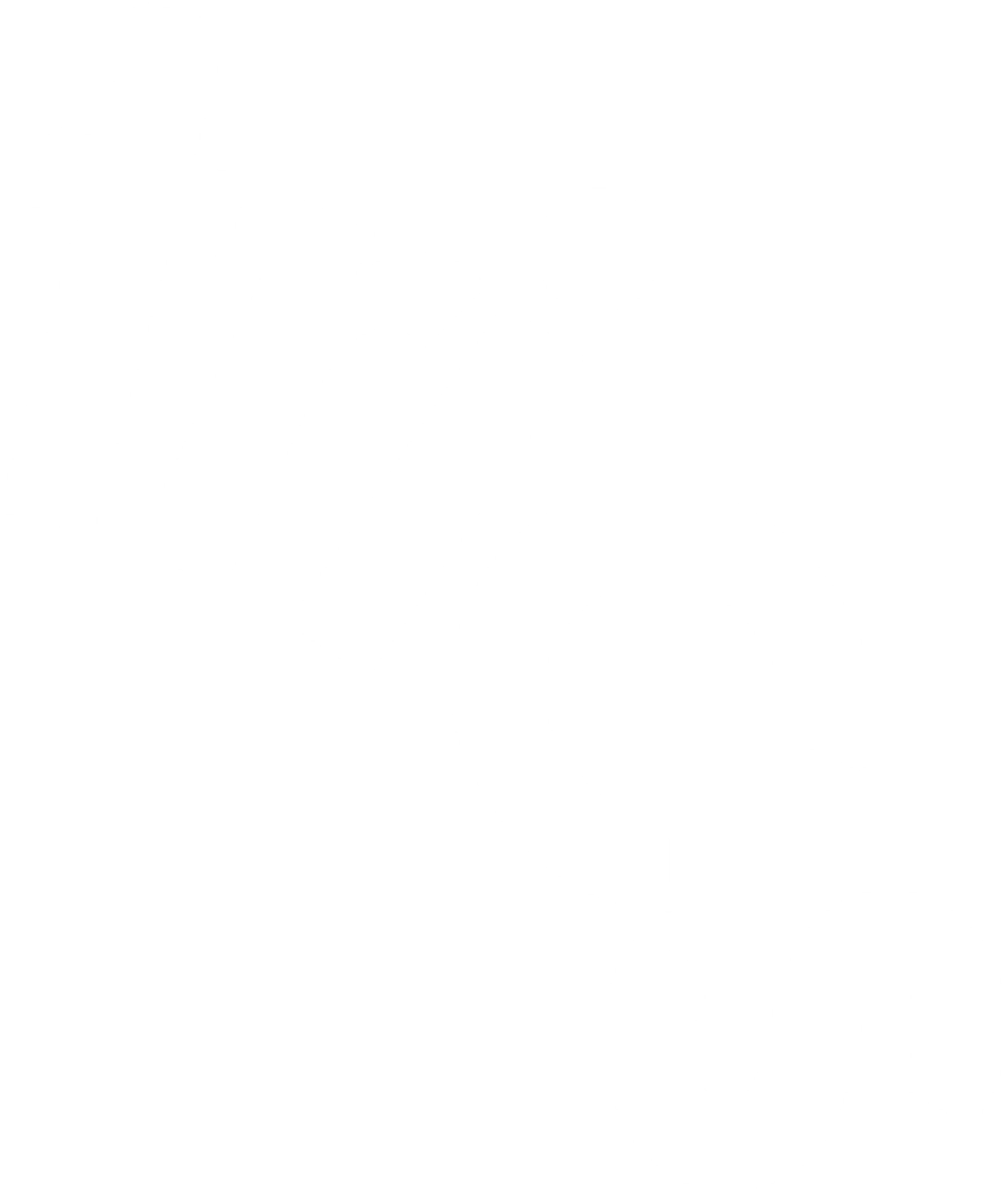 2022: Add Electric Vehicle Charging Bays to 03/ Residential developments
[Speaker Notes: For all residential surveys, a new Electronic Vehicle Charging Bays field will be introduced, as seen in other non-residential land uses. This is something found at almost all new residential developments and the figure here contributes to the total parking space figure. Therefore, if a parking space is an allocated space with electronic charging capabilities, the space will be included in TRICS as an electronic charging bay.]
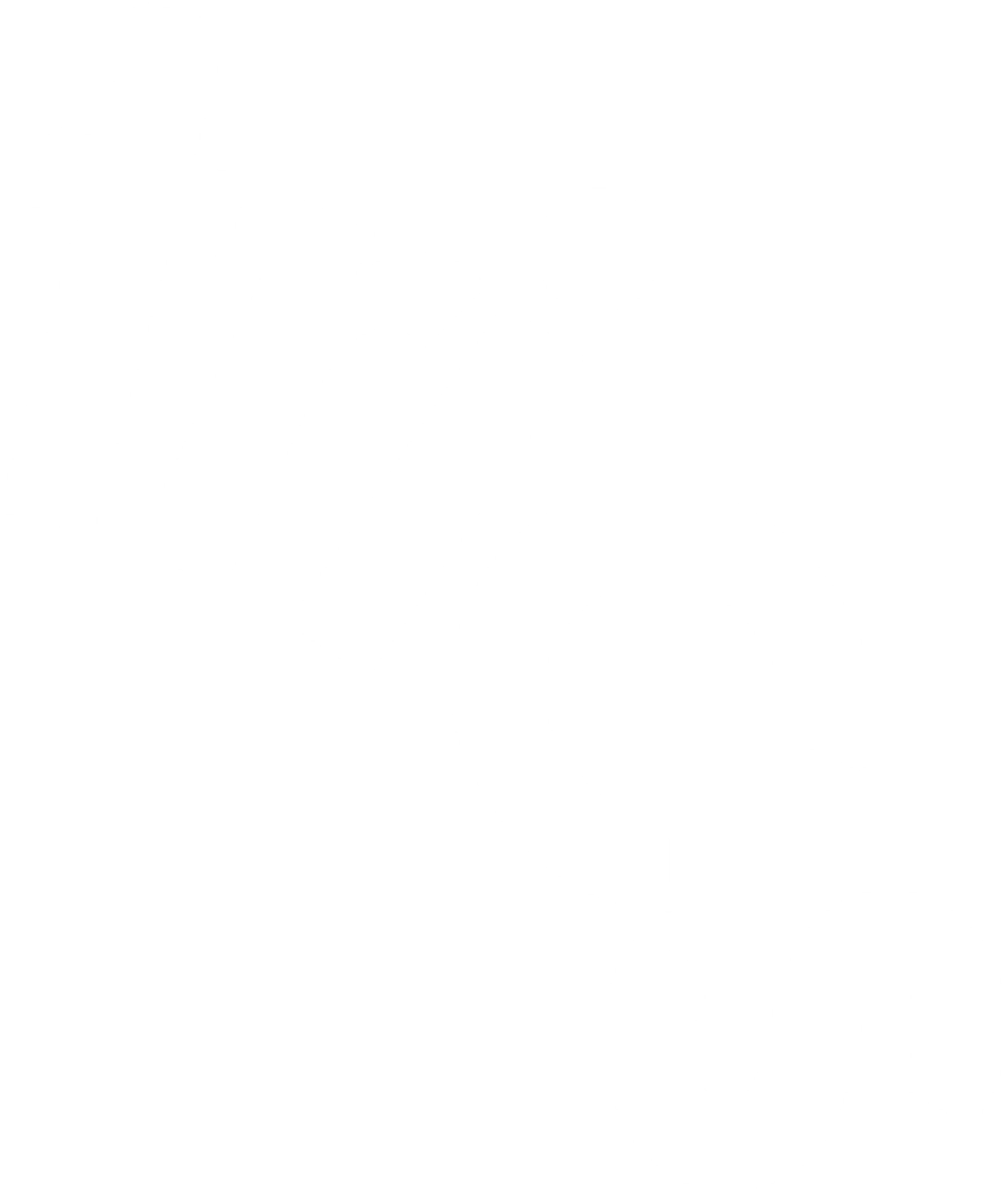 2022: Adding multiple surveydays for certain land uses
[Speaker Notes: For certain land uses, including 01/A Food Superstores, multiple survey days for some Level 1 Vehicles Only surveys will be introduced. Using the Food Superstore example, it will be possible for a site to be surveyed on Friday and Saturday, and the option to view the results almost side by side will be possible in the Survey Days tab of each development.]
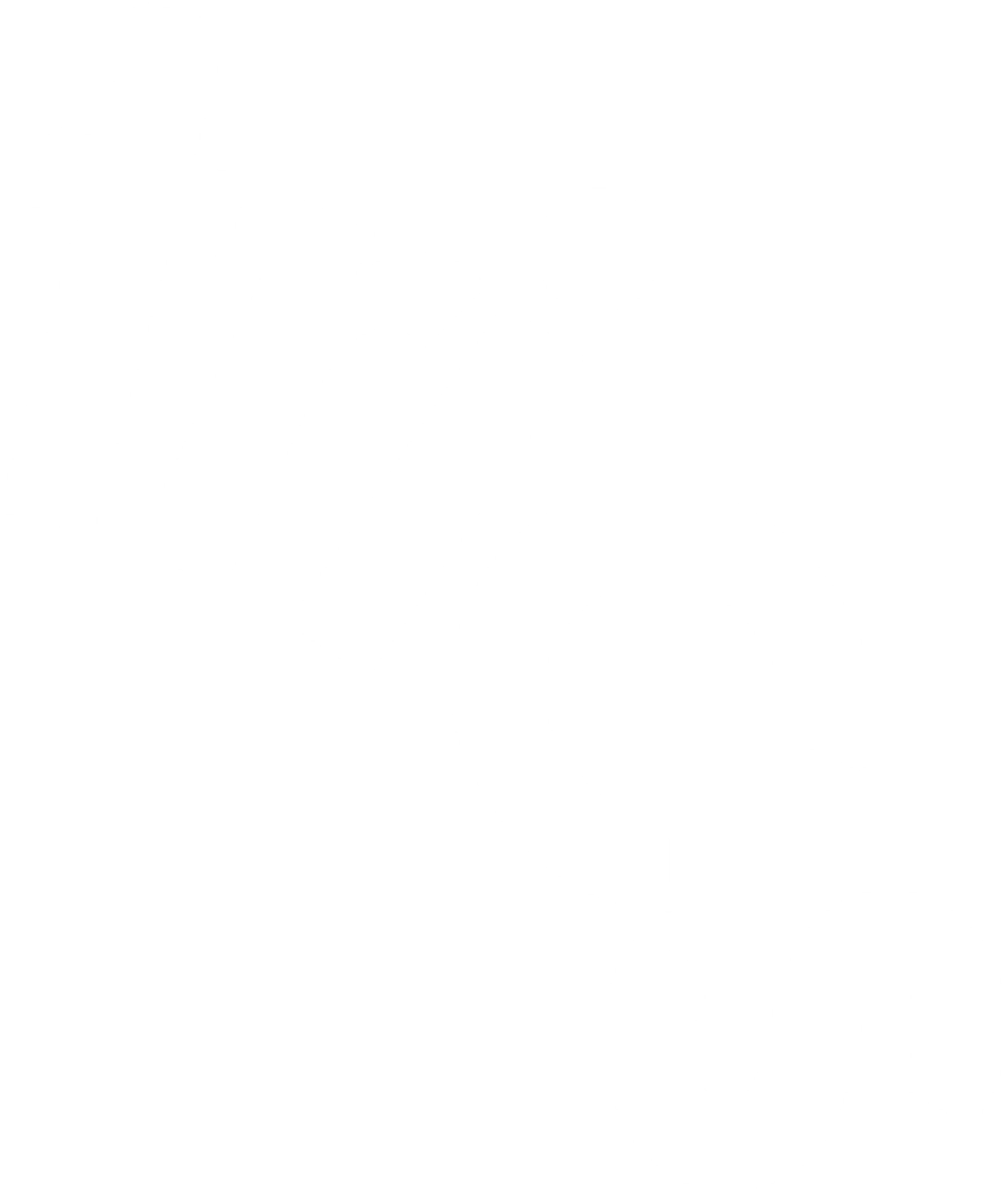 2022: Move the definitions buttonof count types on count screens
[Speaker Notes: When viewing the survey days tab of any site, the Definitions button will be moved from the top right of the screen to the left of the mode type selection. This button is often missed, including by me, and a new location should make it more obvious to users where they can find a quick and easy link to the count type definitions.]
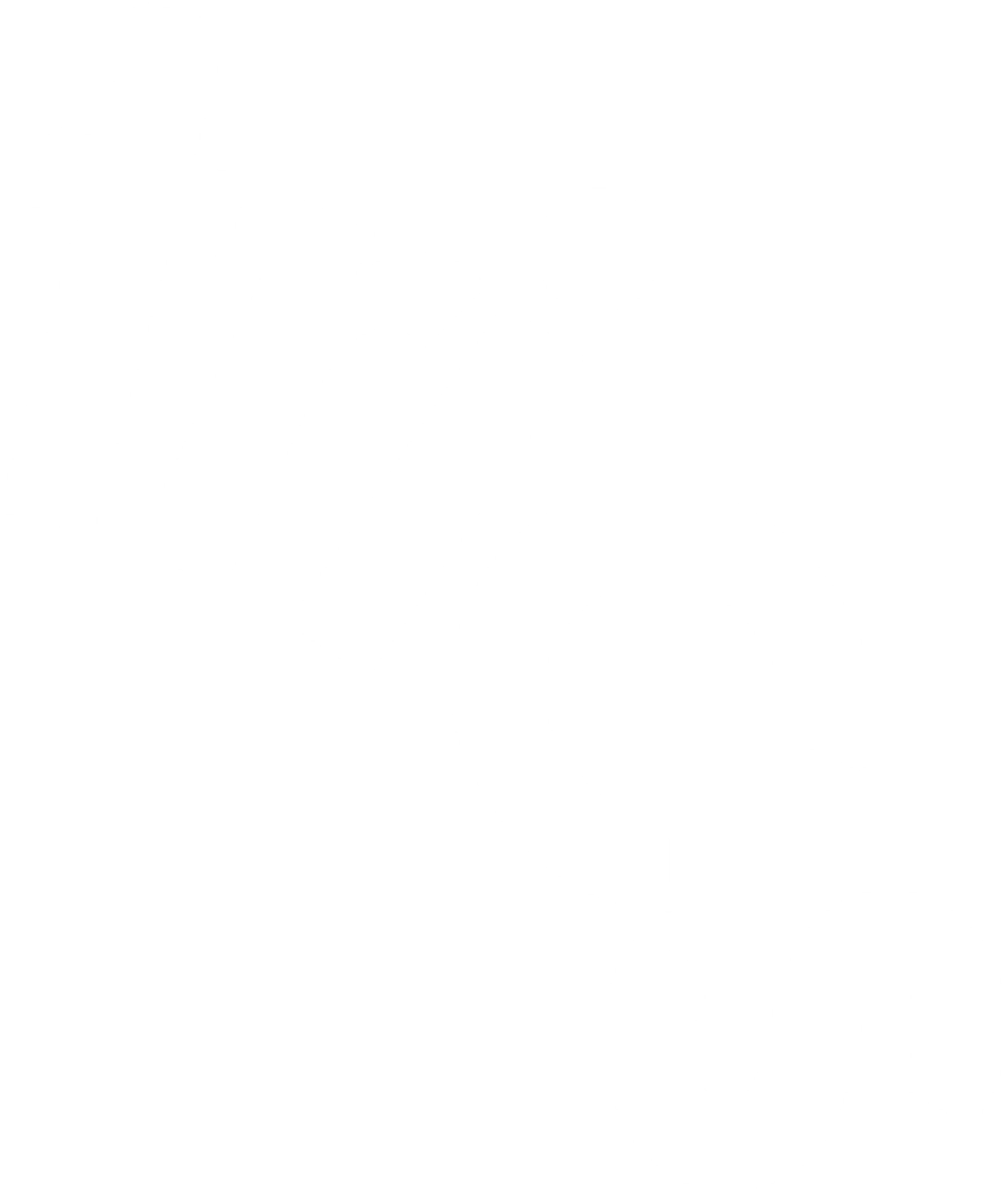 2022: Total figures for each columnwithin Vehicle Occupants counts
[Speaker Notes: For all multi-modal surveys, there will be a new total row at the bottom of each table to illustrate the number of vehicles arriving or departing with one occupant, two occupants, three occupants, etc.

For this survey, looking at the 09:00-10:00 row for vehicle occupant arrivals, there were six vehicles with one occupant, four vehicles with two occupants and one vehicle with three occupants. This makes the calculation (6x1)+(4x2)+(1x3), equalling 17 vehicle occupants.

For the column total, this will look at all vehicles with one vehicle occupant, in this example 95 arriving and 90 departing. It’s important to note here, the accumulative total of vehicles with one occupant, two occupants, etc, will not necessarily match the number of total vehicles. This is because some vehicles, for example, taxis and those with drivers dropping someone at a development, will effectively be counted as a vehicle with zero occupants when they have no passengers.]
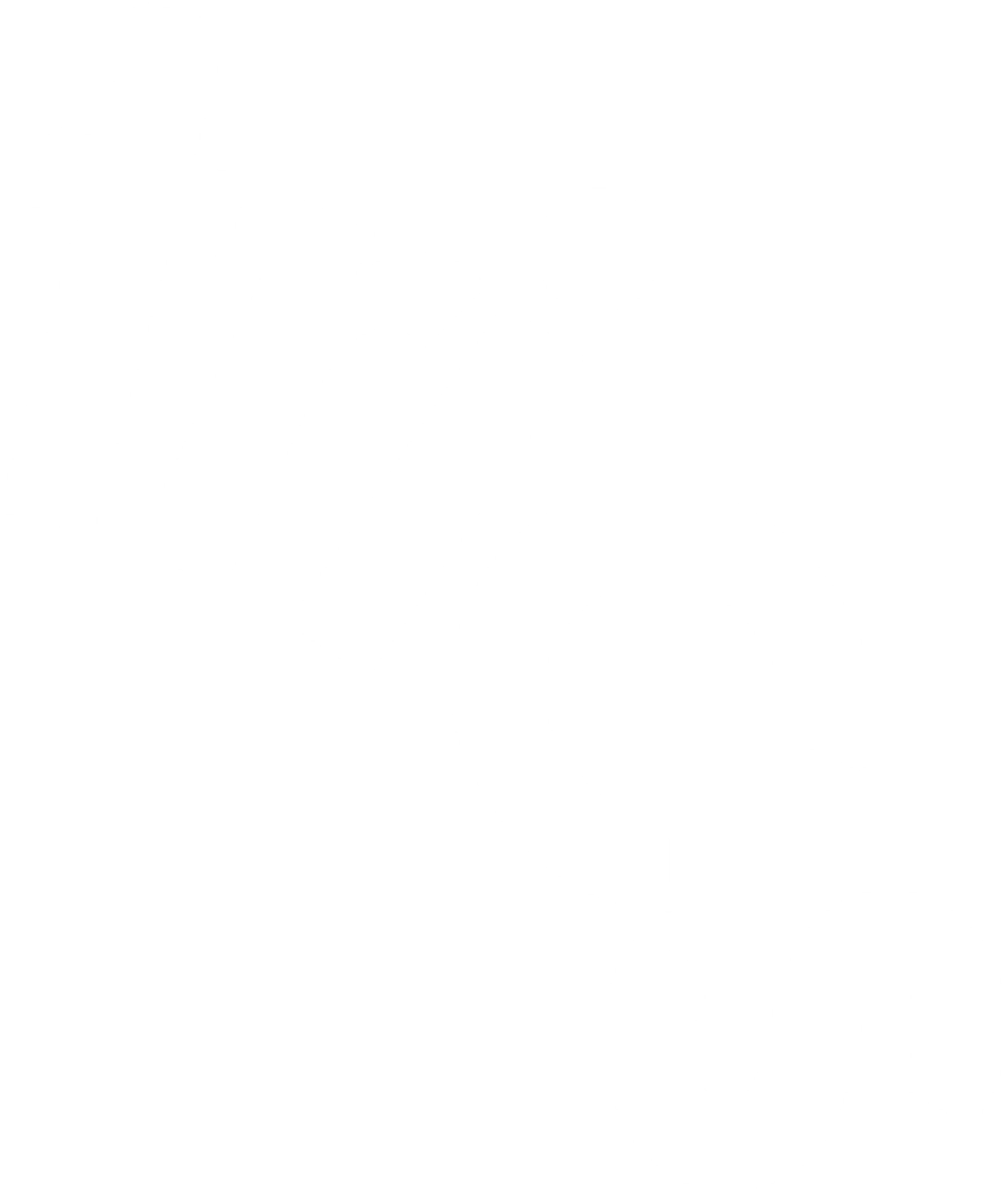 2022: Allow compatibility betweenFree Standing and Village sites
[Speaker Notes: In the trip rate calculation process, Neighbourhood Centre Village and Free Standing location types will now be compatible according to the TRICS Good Practice Guide. Currently, in the example shown, all 20 Neighbourhood Centre location type surveys have a sub location type of Village but the exclamation mark shows because, up until now, they are incompatible to be used in the same trip rate calculation. From the December release of TRICS, this will be amended.]
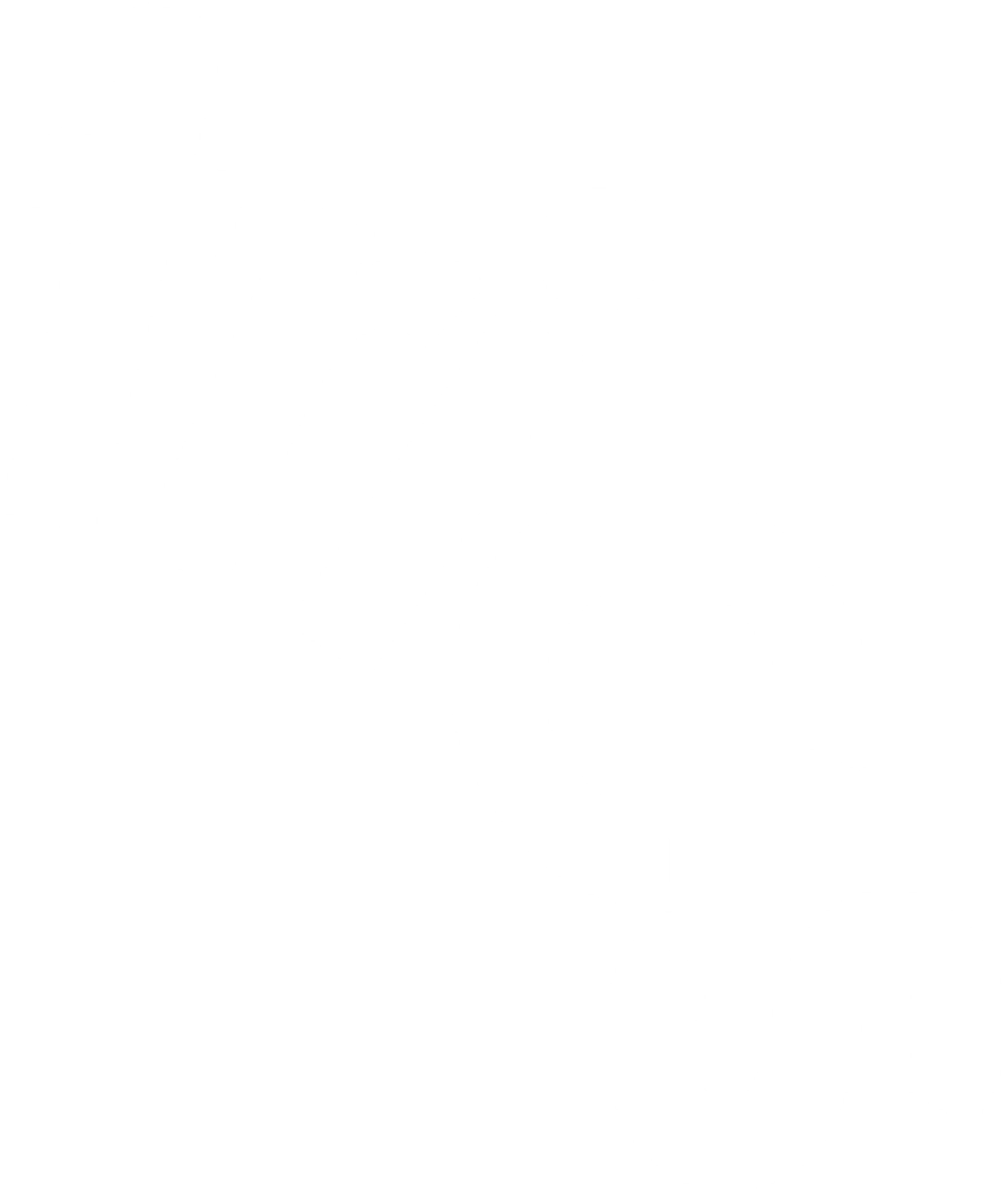 2022: Change Good Practice Guidance exclamation marks from yellow to red
[Speaker Notes: Also in the filtering process of a Trip Rate calculation, there will be a new differentiation between exclamation marks. Currently, all exclamation marks are yellow and signify either a warning or explanatory note or a contradiction to the TRICS Good Practice Guide. From now, any contradiction of the TRICS Good Practice Guide will be highlighted red instead of yellow, as shown here.]
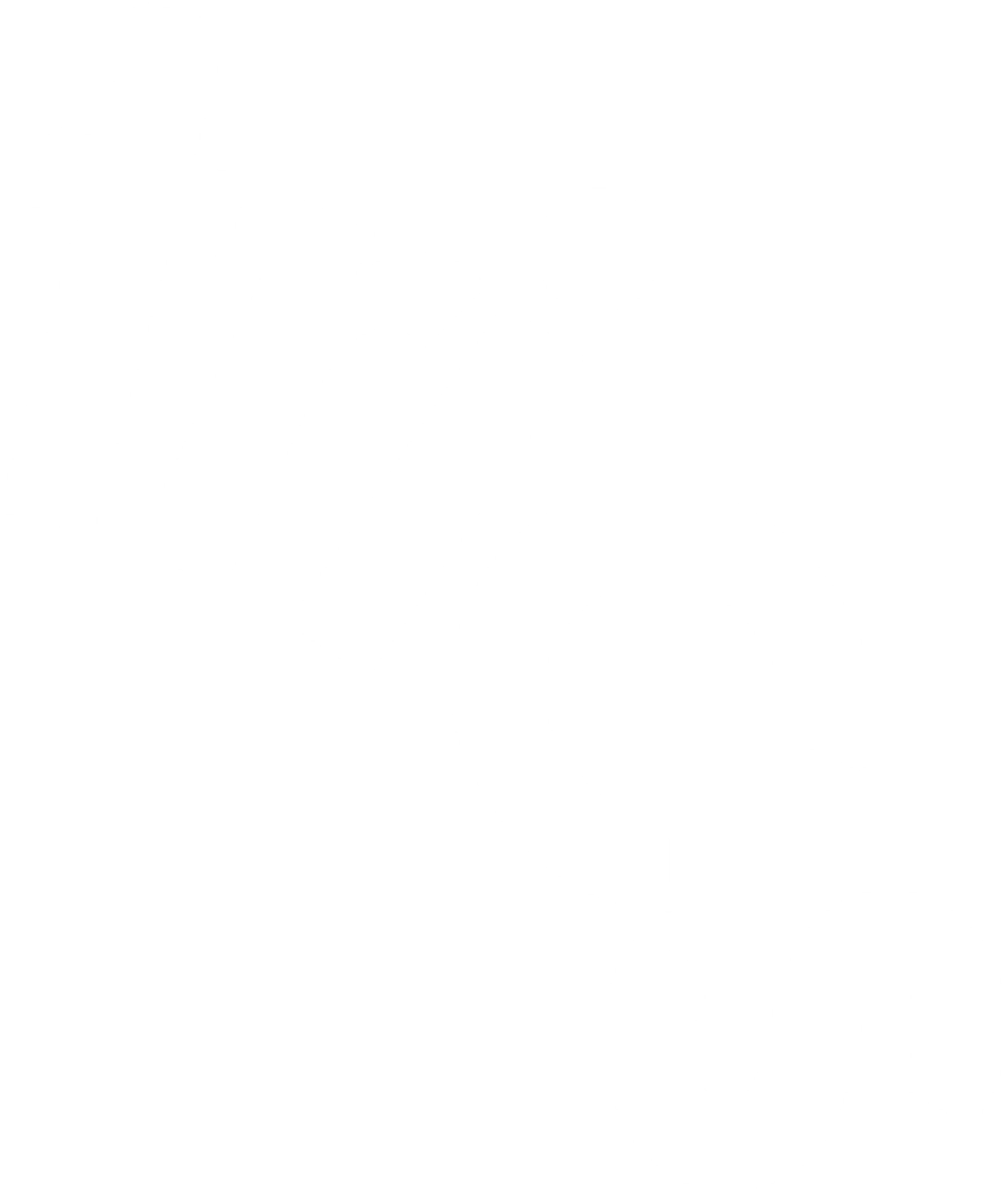 2022: Filtering by Servicing Vehiclescount in the Primary Filtering stage
[Speaker Notes: In the primary filtering stage, there will be a new option to filter by the inclusion or exclusion of servicing vehicles counts. For 2023 surveys, there will also be the possibility for Level 1 Vehicles Only surveys to have servicing vehicles counts included for the first time.]
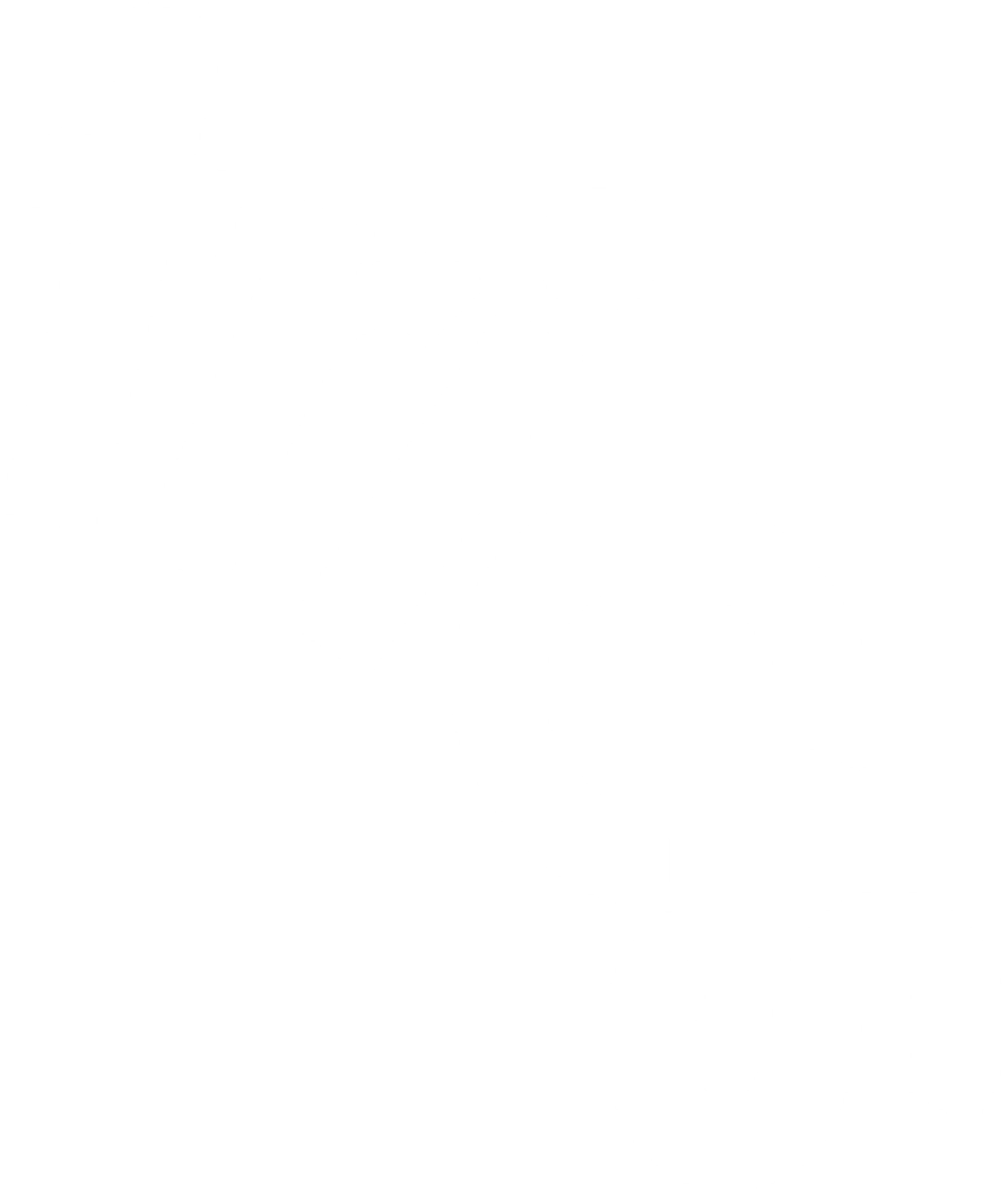 2022: Display the trip rate calculation factor in rank order list tables
[Speaker Notes: For all trip rate calculations, there will be a new box shown on the rank order list tab. This may be recognisable from the trip rate calculation page, to show a user the trip rate parameter used in the calculation, in this example trip rates per 100m² GFA. It was decided, this would also be useful to show above the rank order lists and in the PDF of rank order lists when exported.]
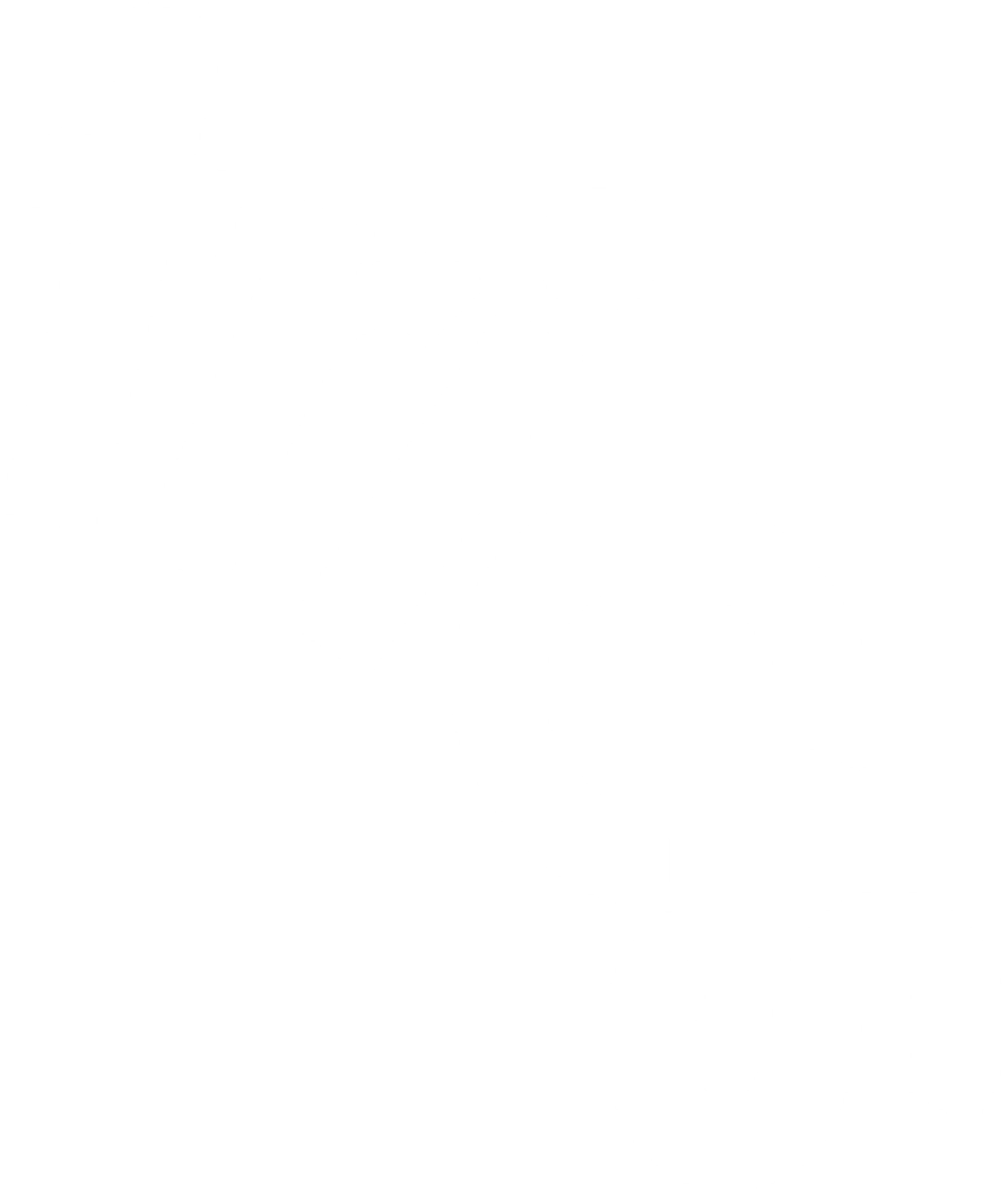 How to influence changesin the TRICS Database
2023 User Survey.

Contact support@trics.org.

Sign up to our Mailchimp for alerts.
[Speaker Notes: If you want to have your say on how TRICS evolves in the future, look out for the 2023 User Survey. The vast majority of the system developments shown from the last three years have stemmed from suggestions given by those filling out the User Survey.

For all notifications regarding TRICS, including updates to the software, it’s best to sign up to our Mailchimp. This is possible at the bottom of the TRICS website home page.

It’s also possible to send recommendations to support@trics.org at any time.]